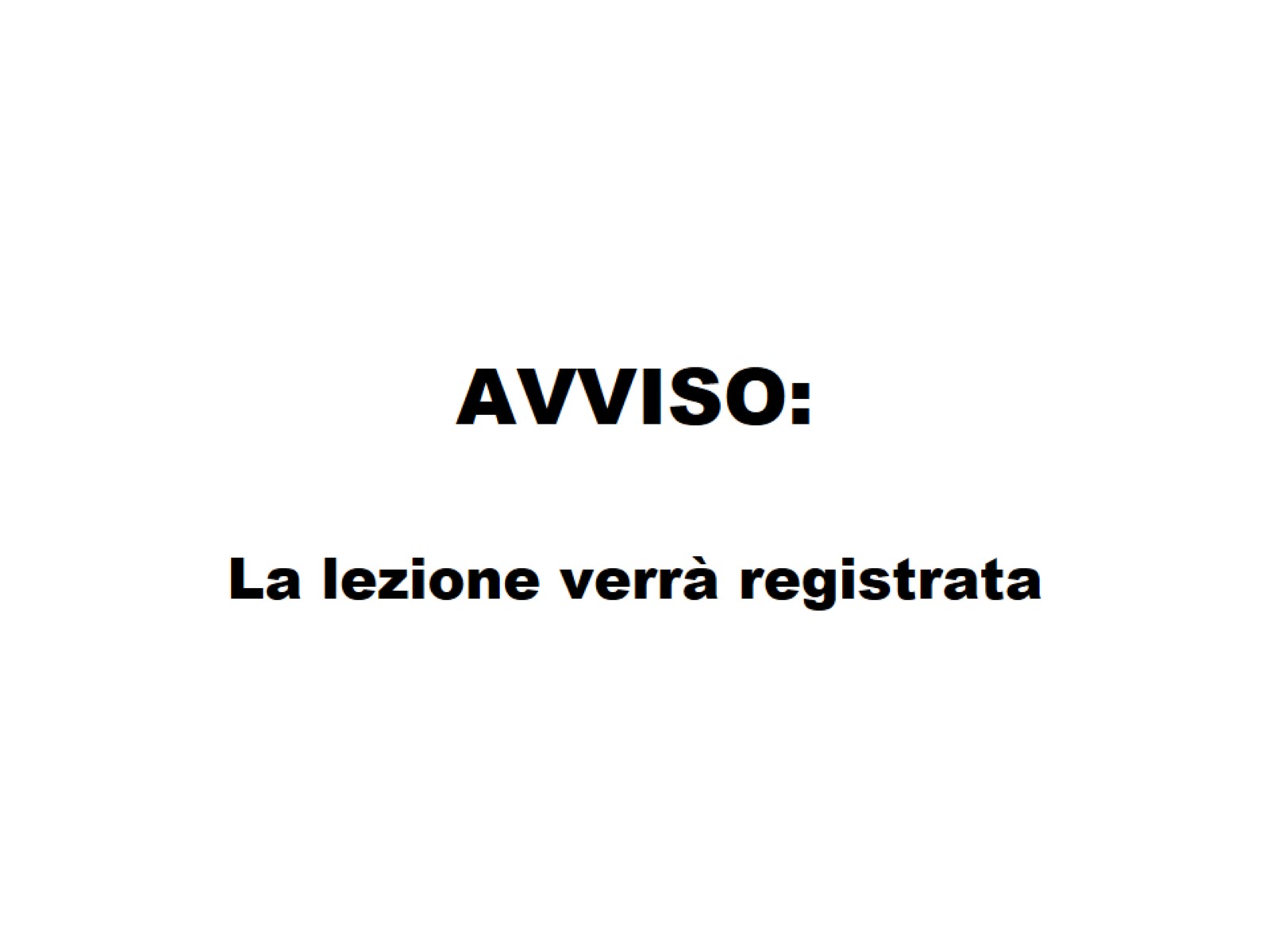 AVVISO:
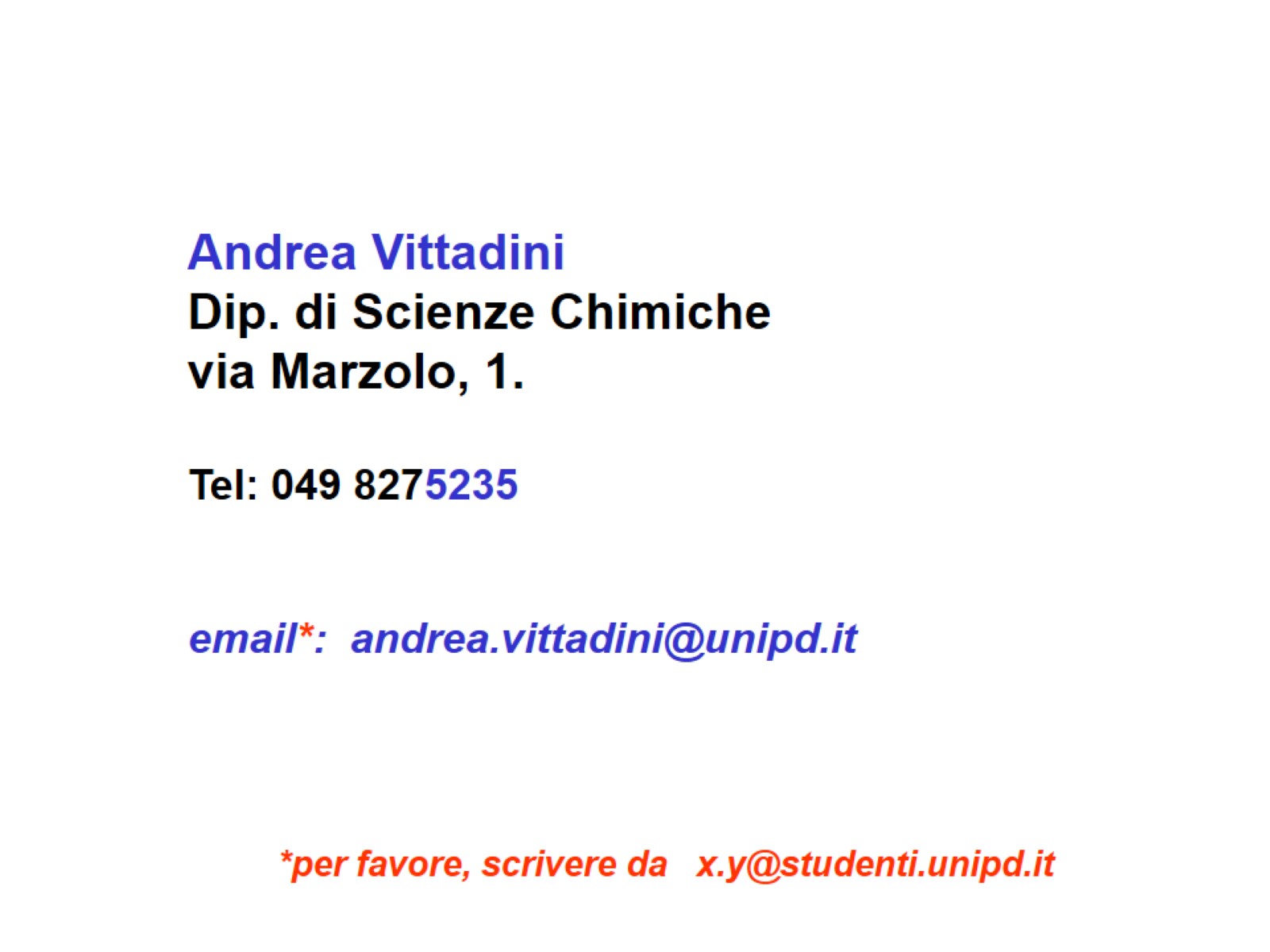 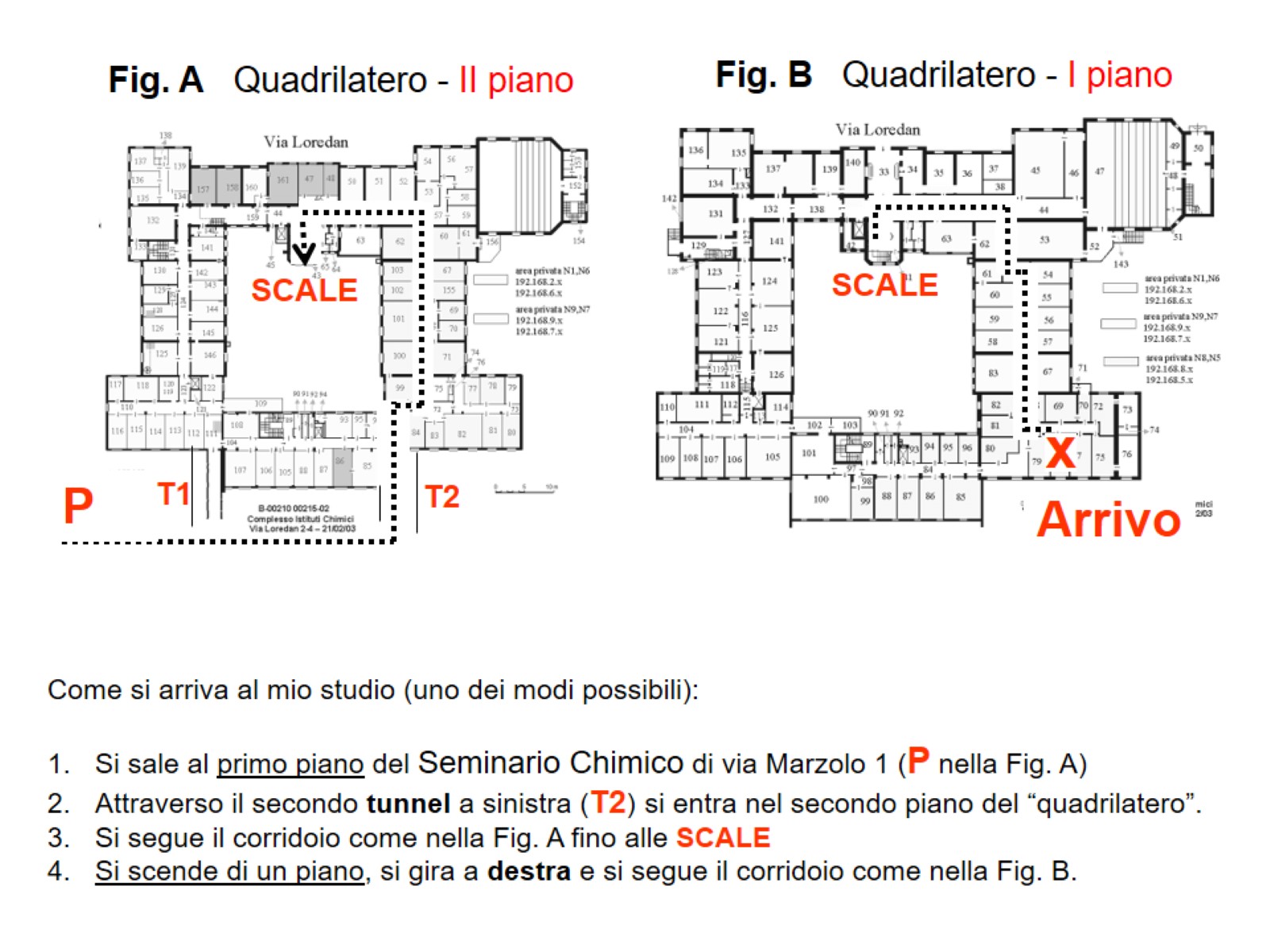 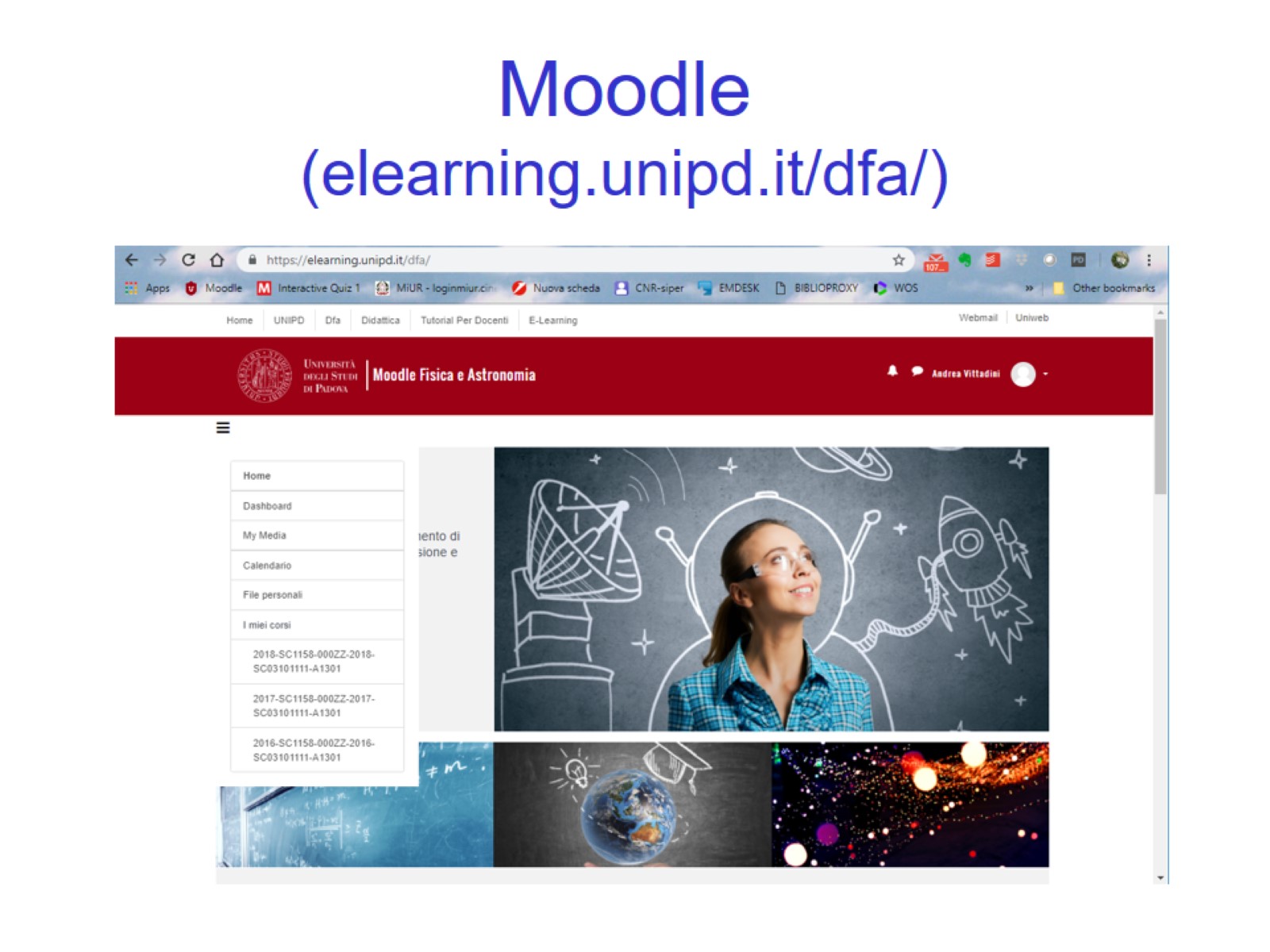 Moodle(elearning.unipd.it/dfa/)
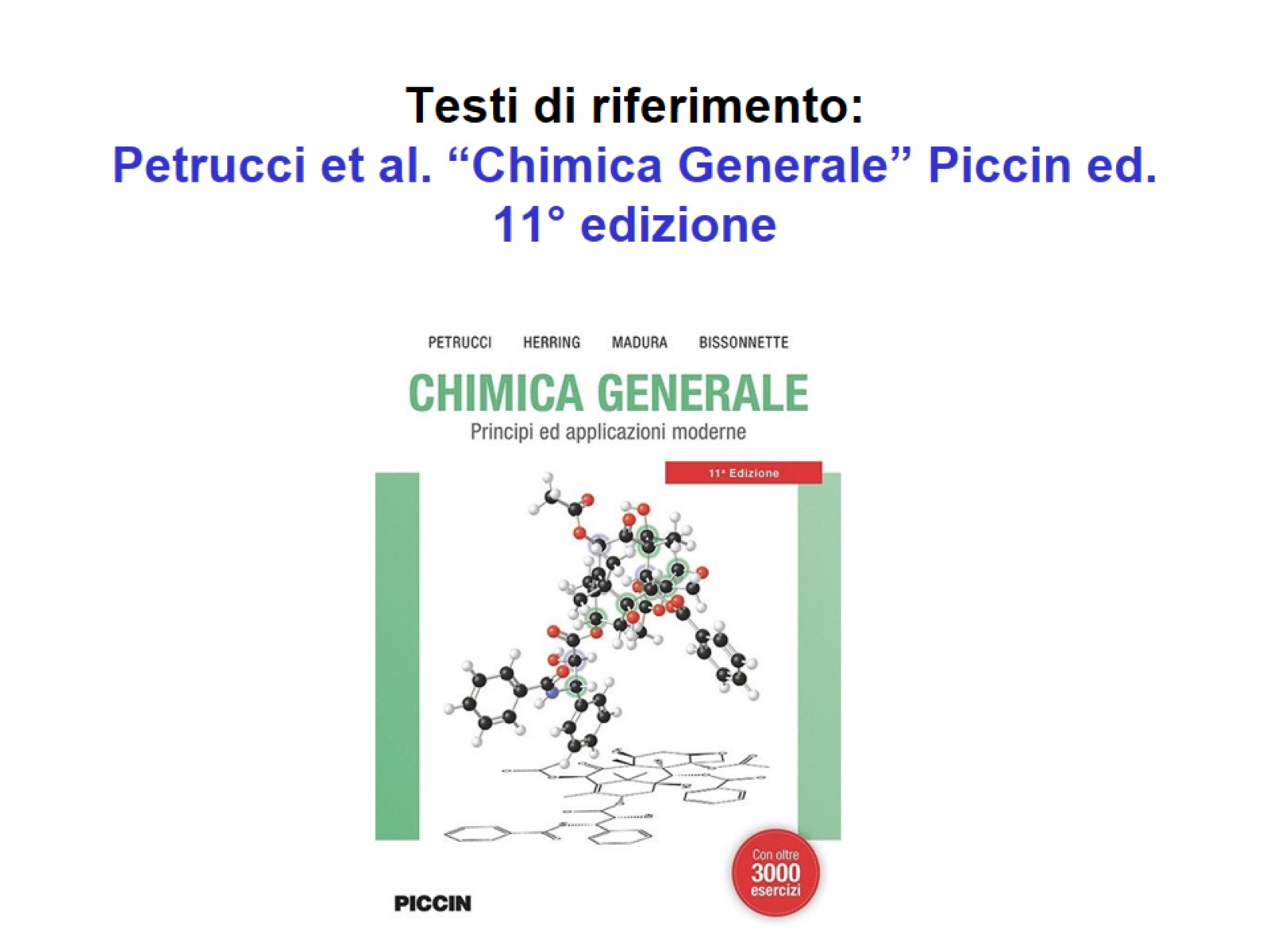 Testi di riferimento:Petrucci et al. “Chimica Generale” Piccin ed. 11° edizione
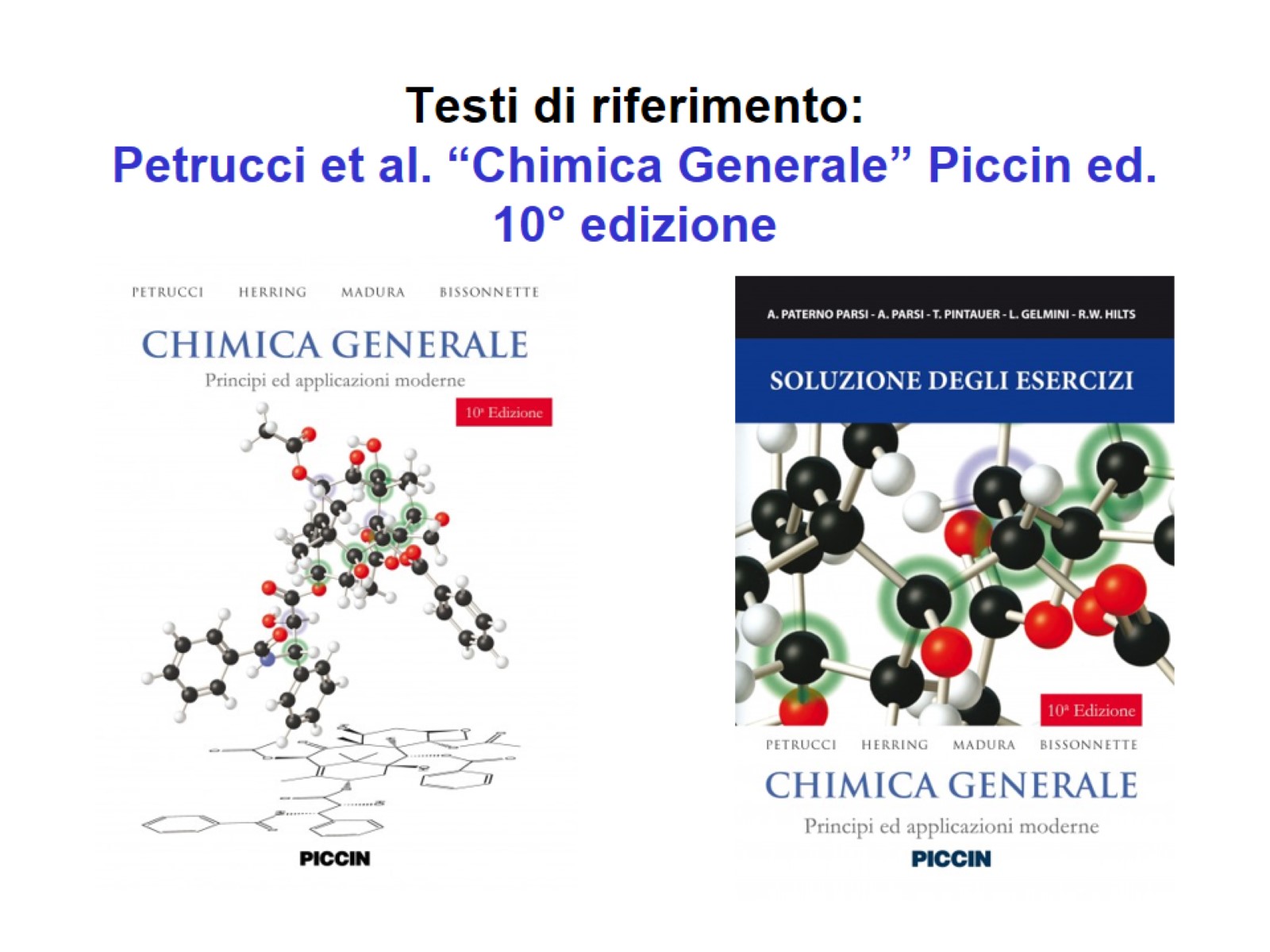 Testi di riferimento:Petrucci et al. “Chimica Generale” Piccin ed. 10° edizione
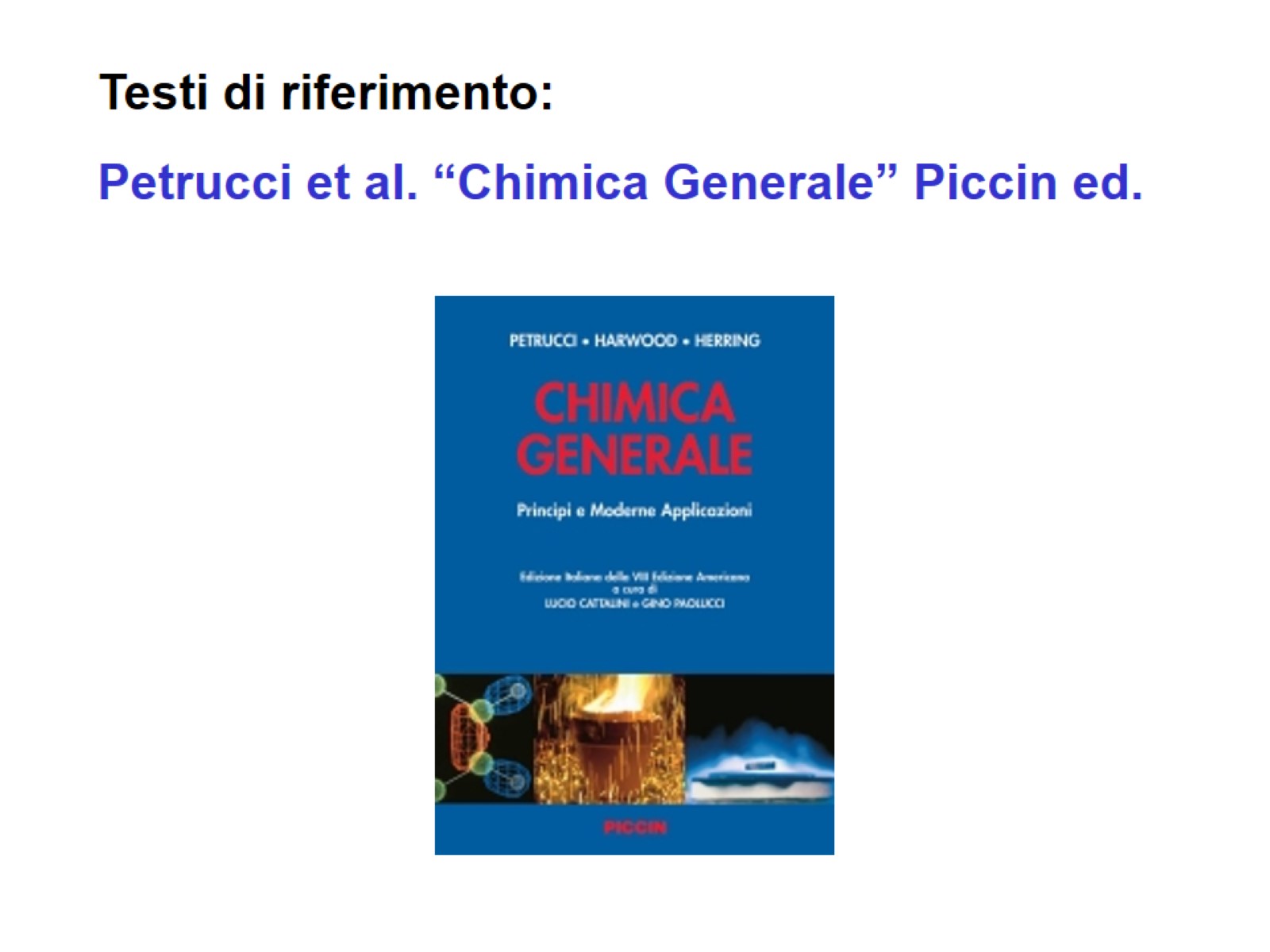 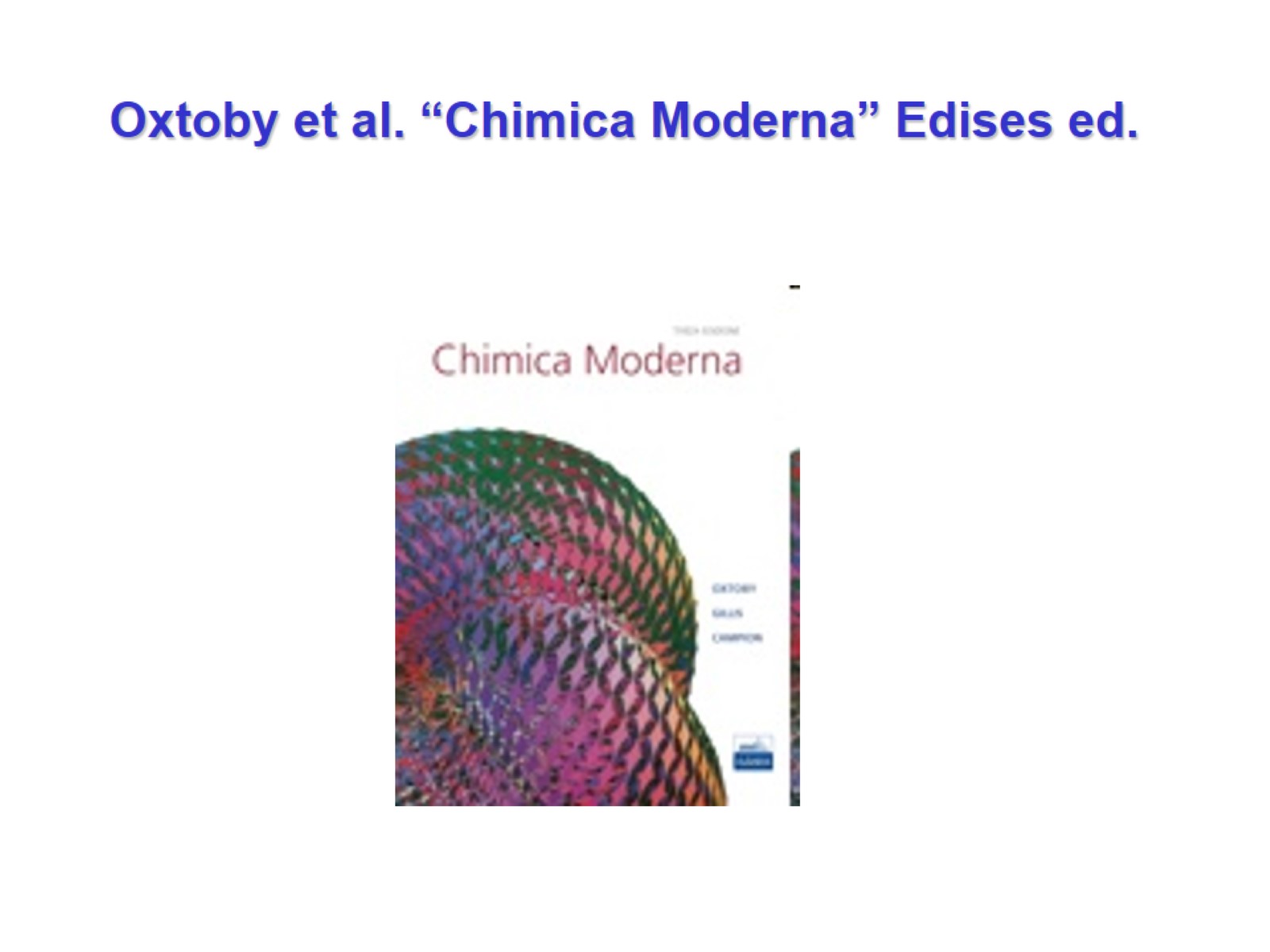 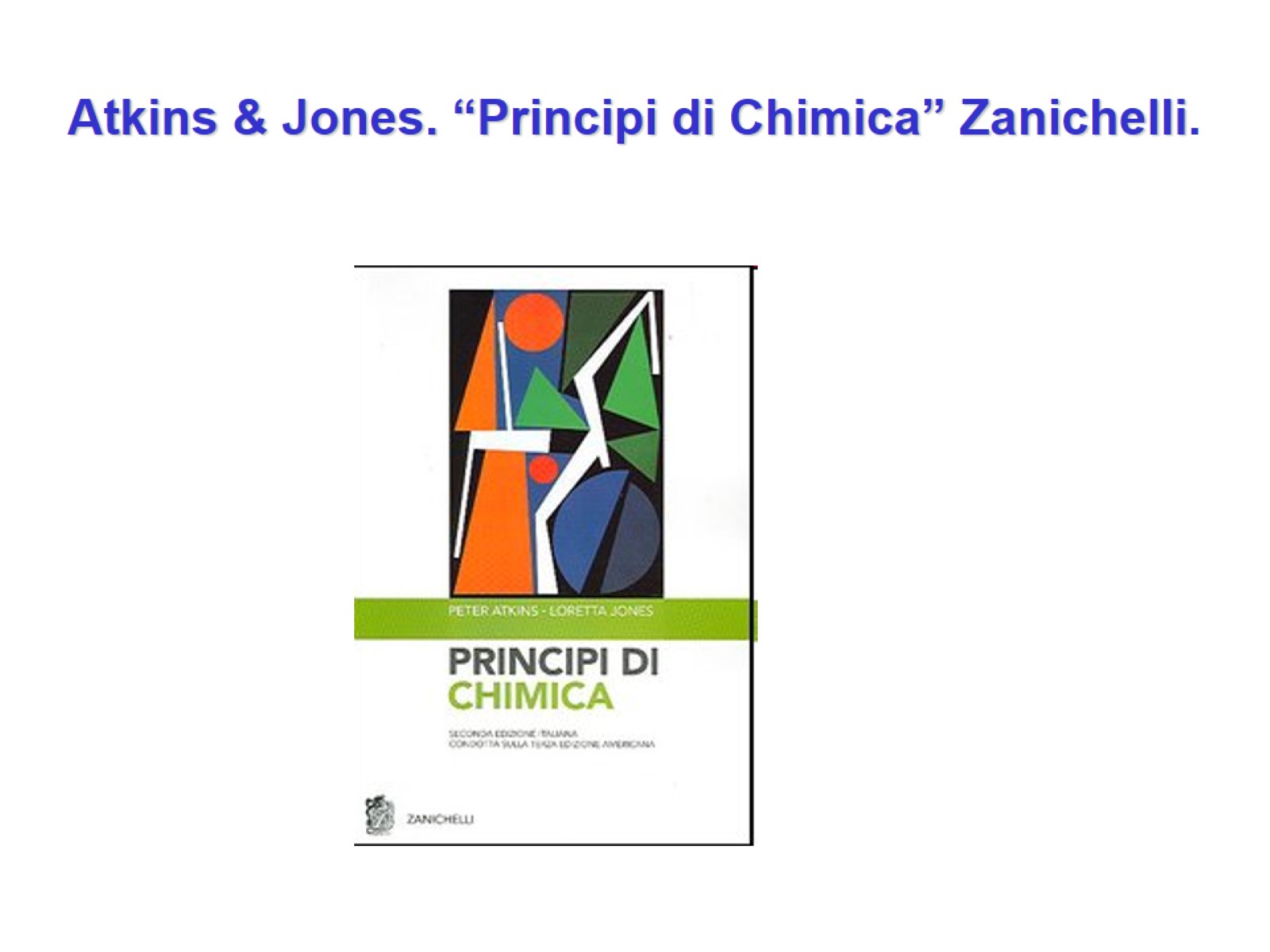 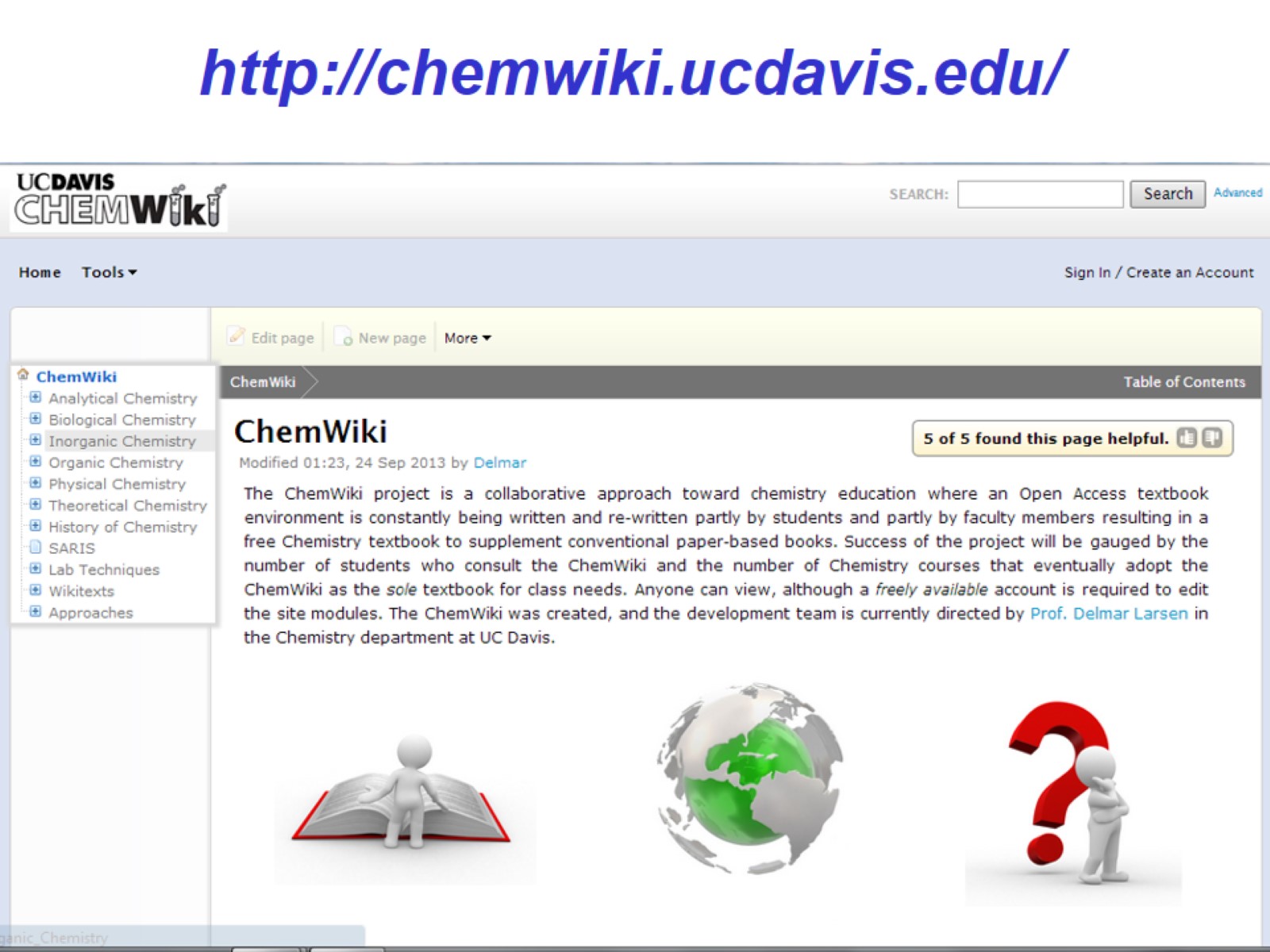 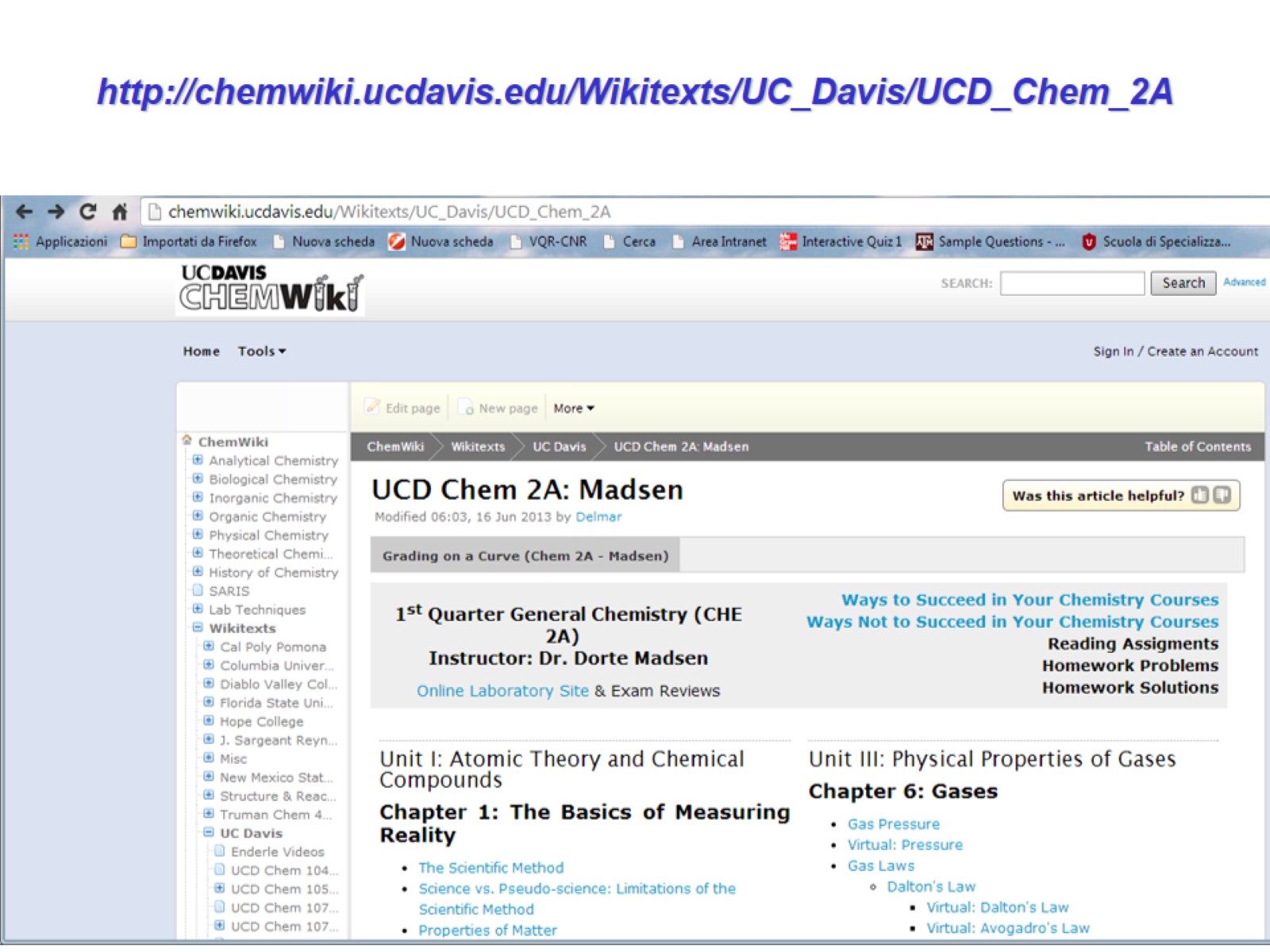 http://chemwiki.ucdavis.edu/Wikitexts/UC_Davis/UCD_Chem_2A
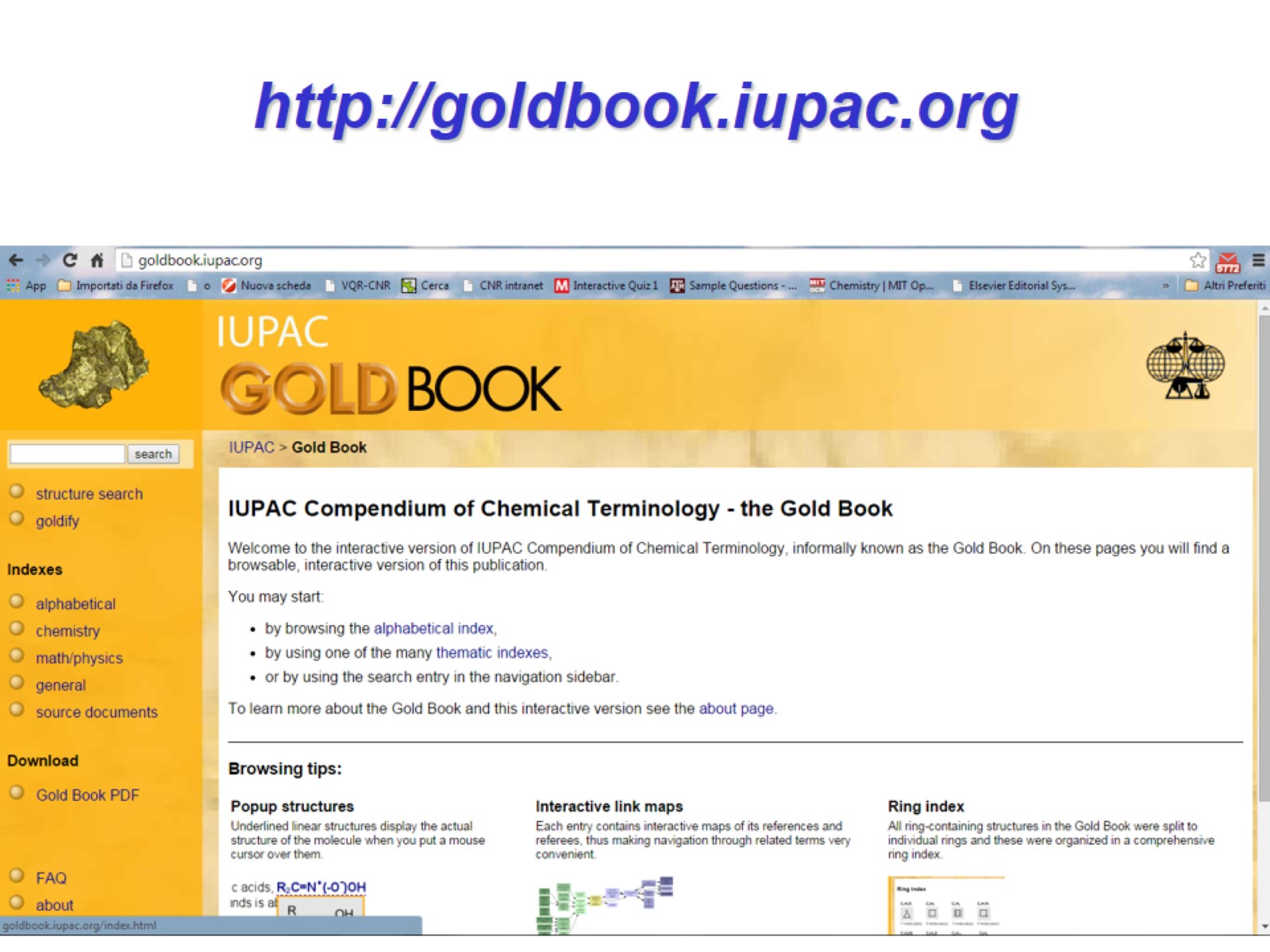 http://goldbook.iupac.org
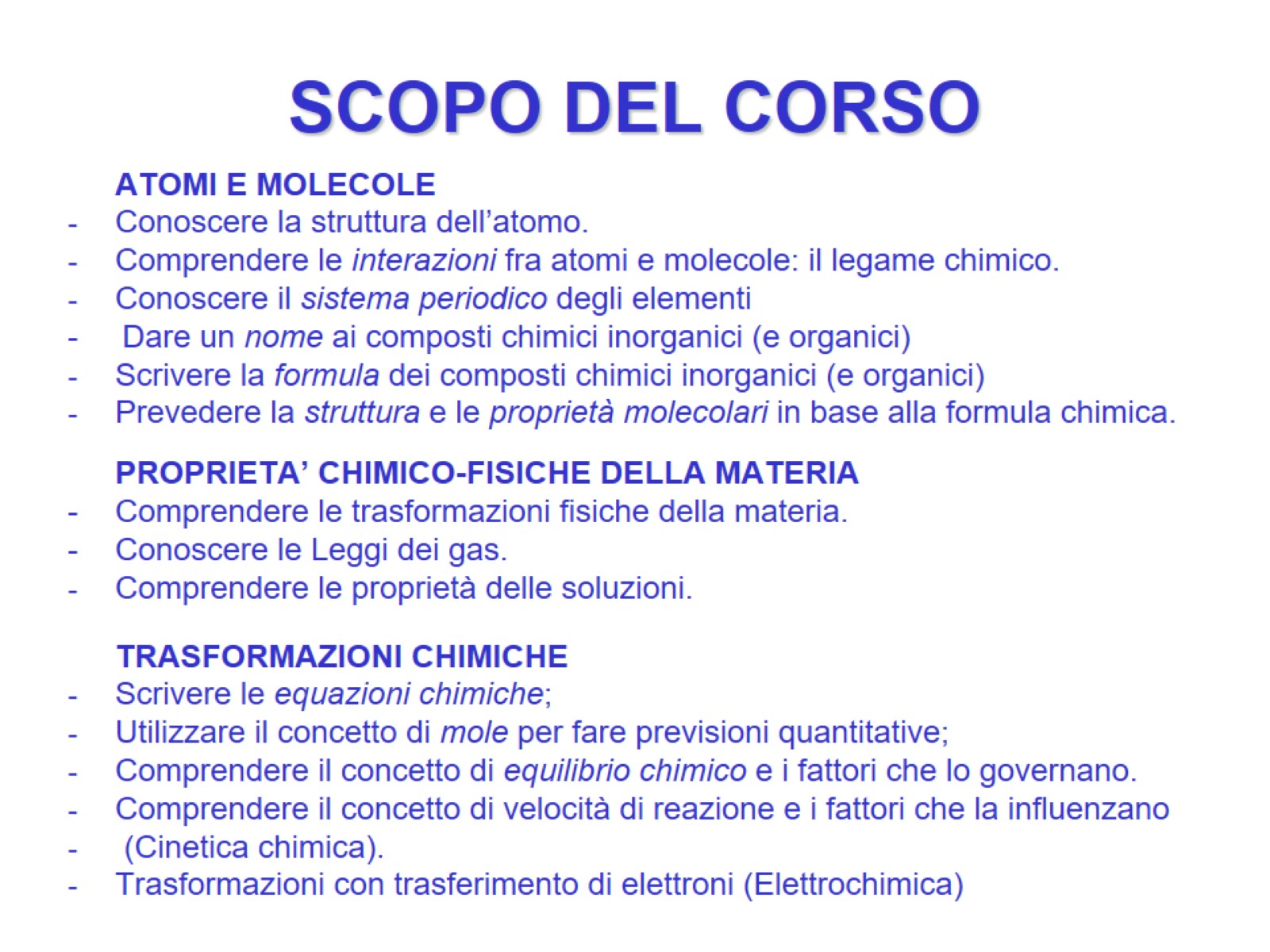 SCOPO DEL CORSO
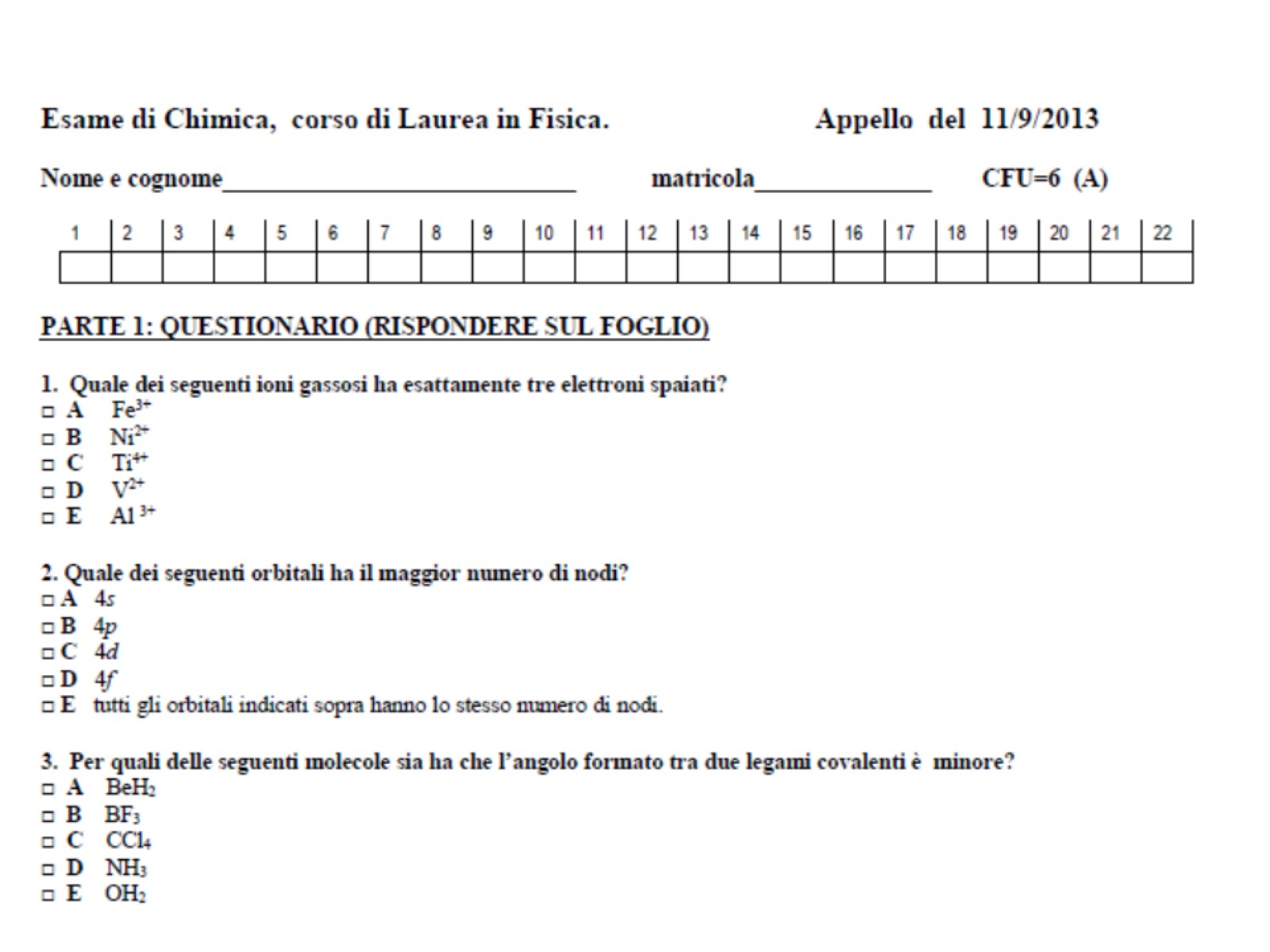 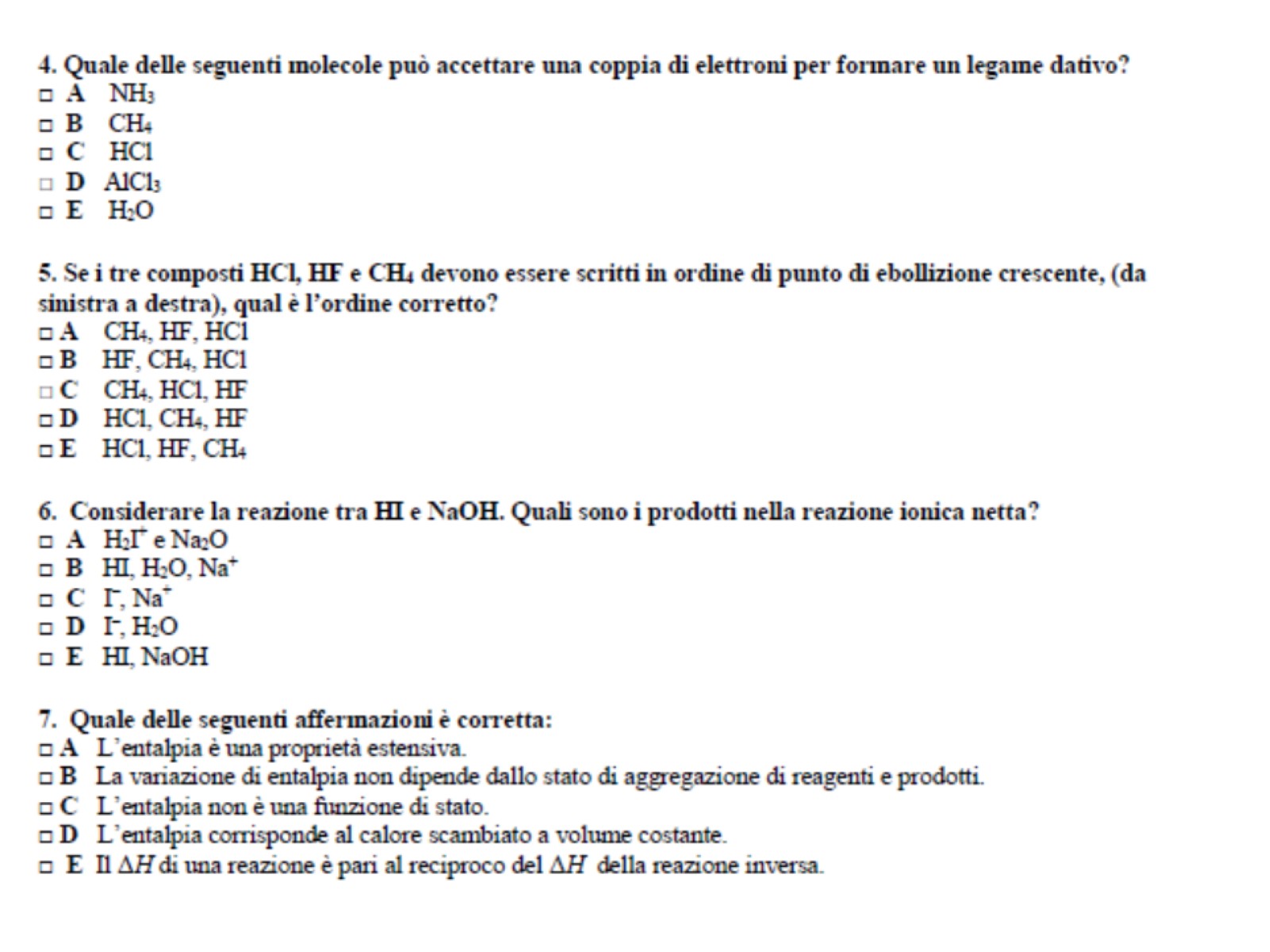 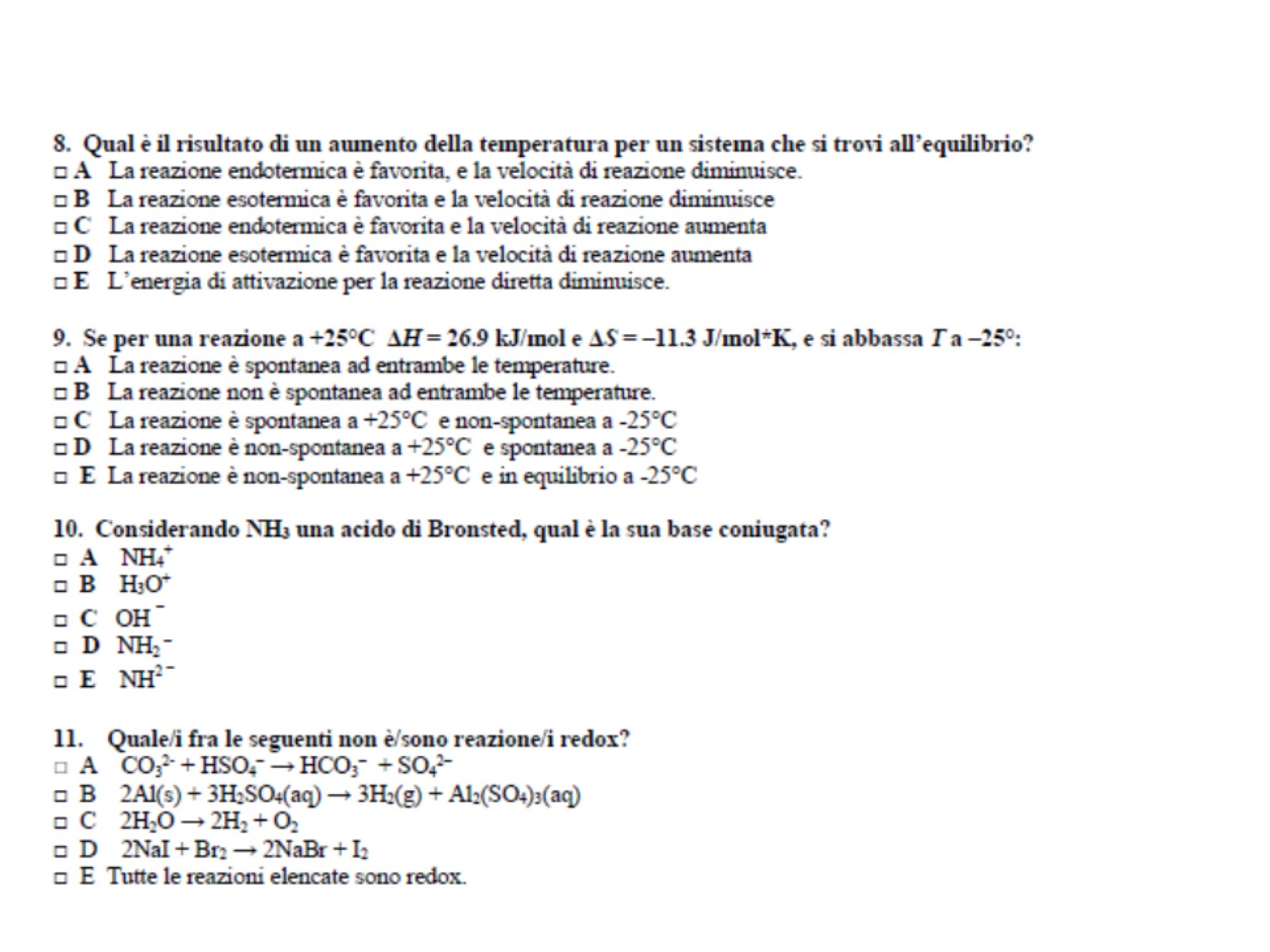 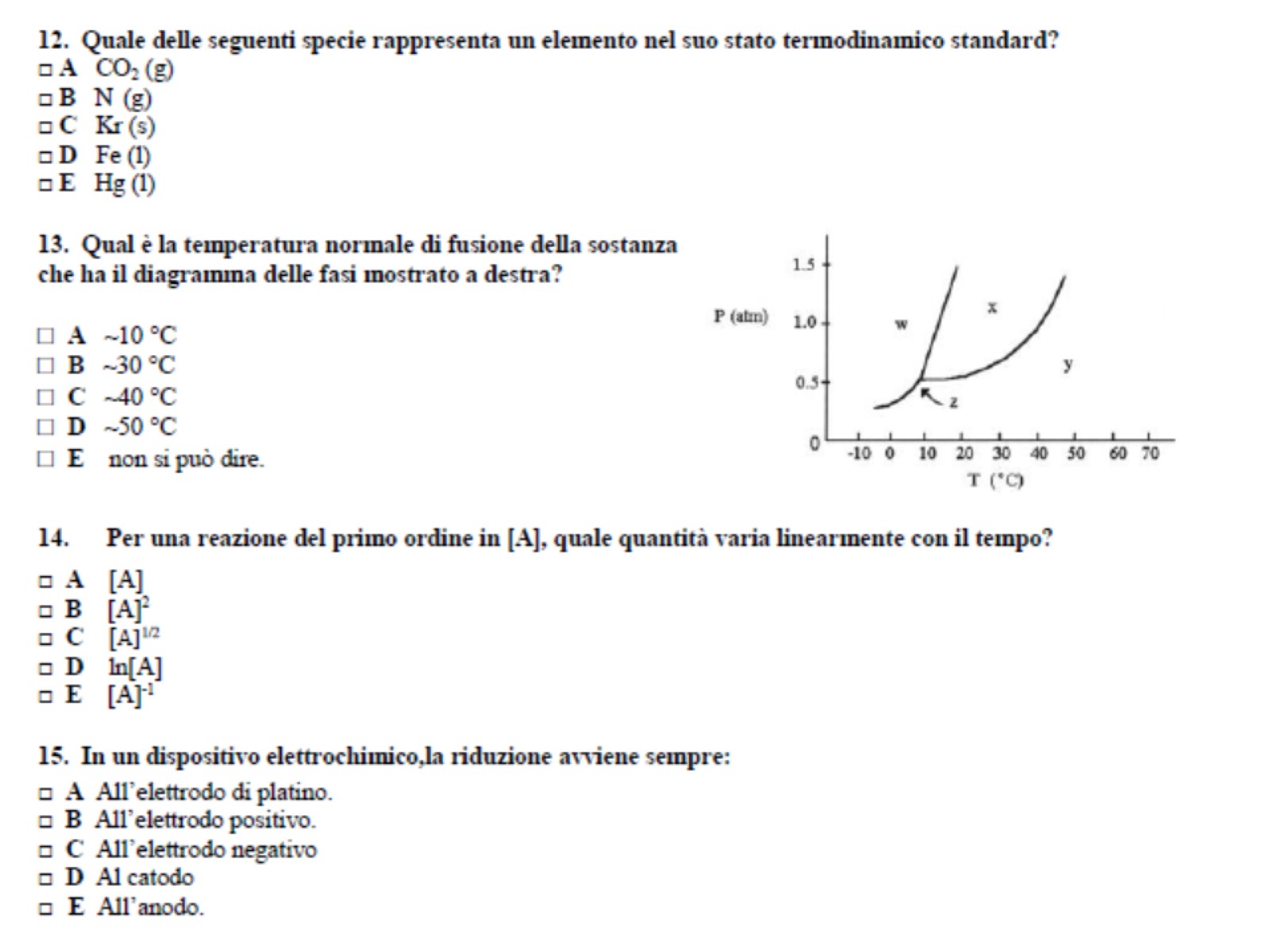 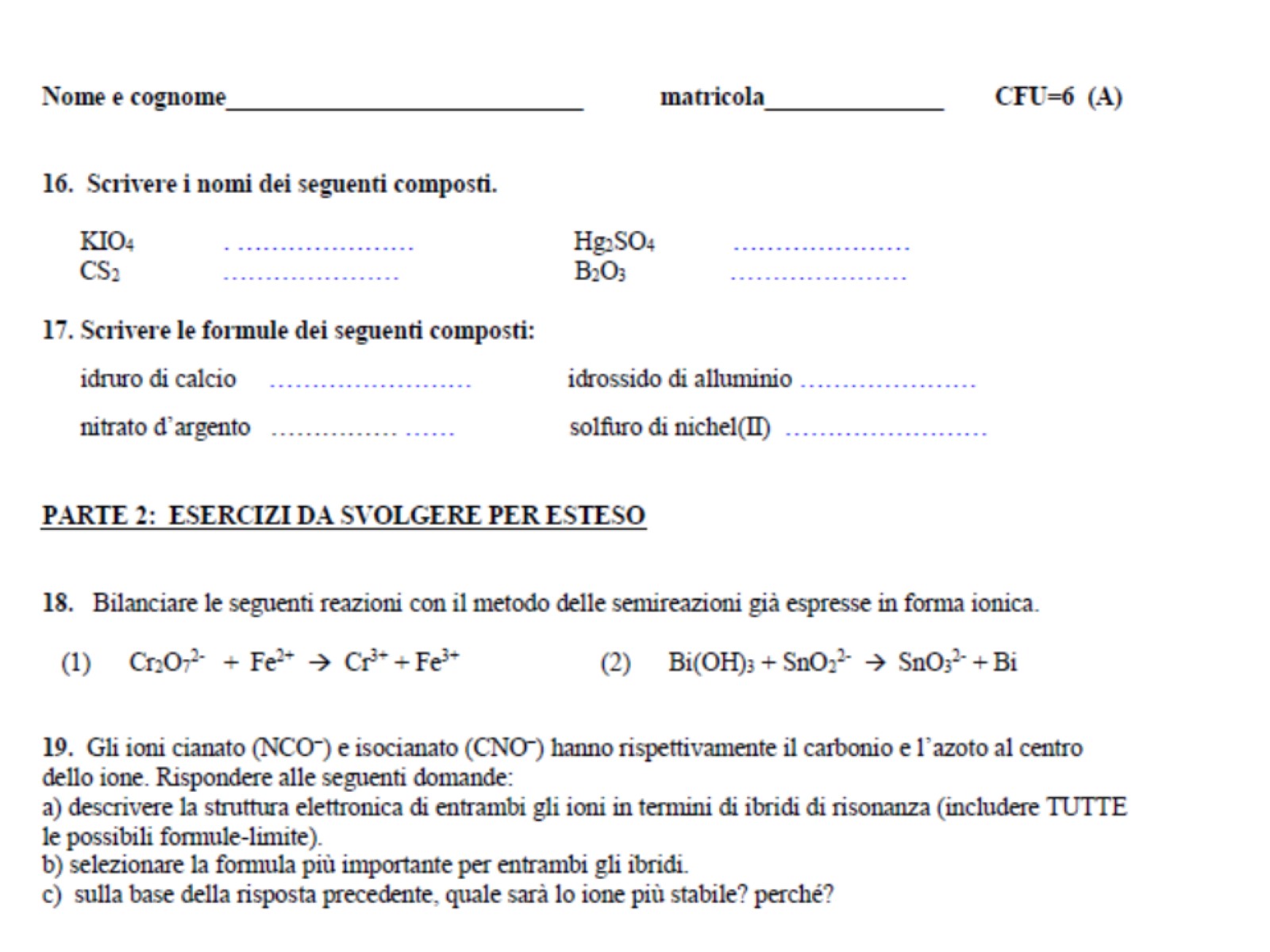 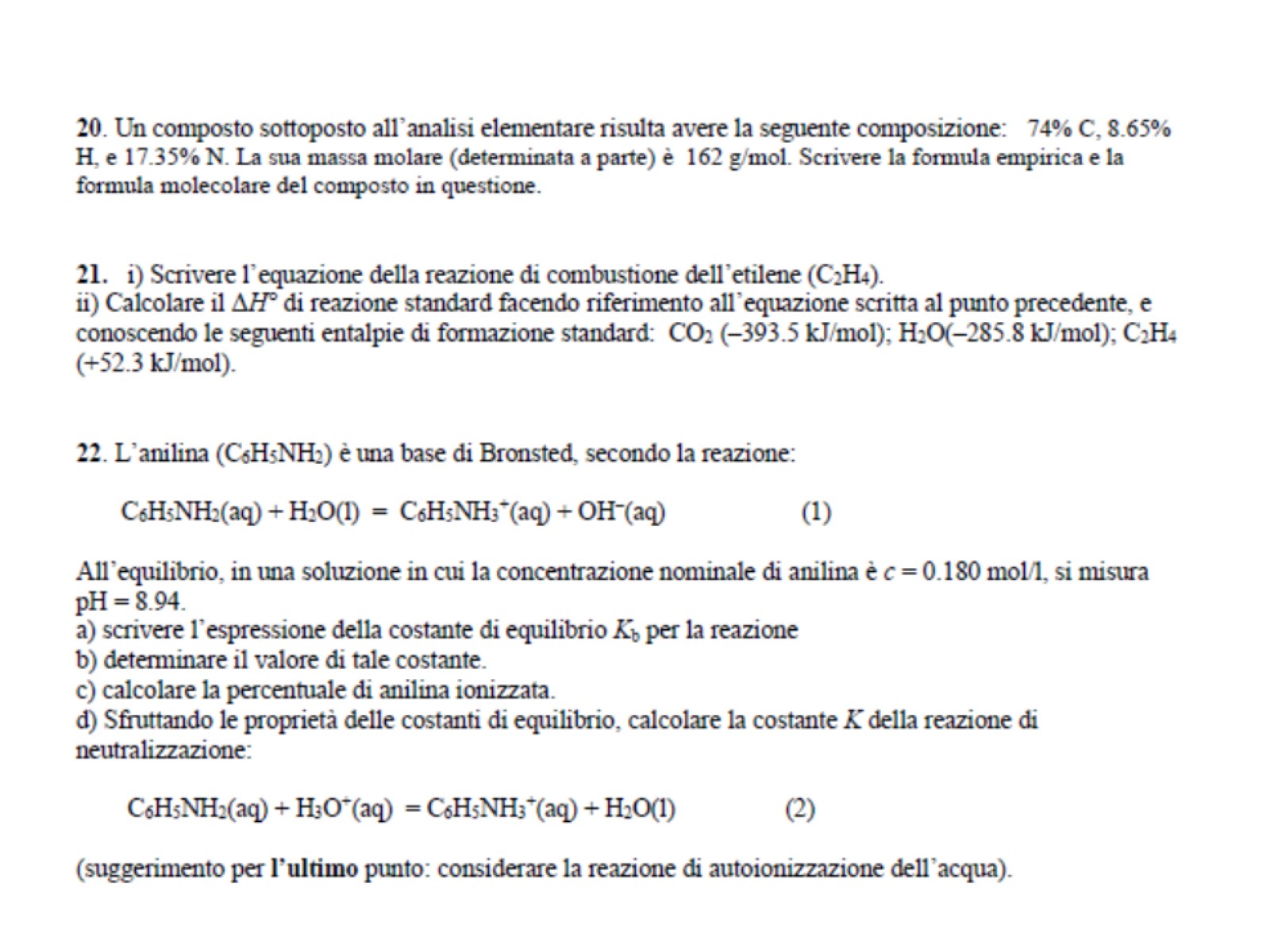 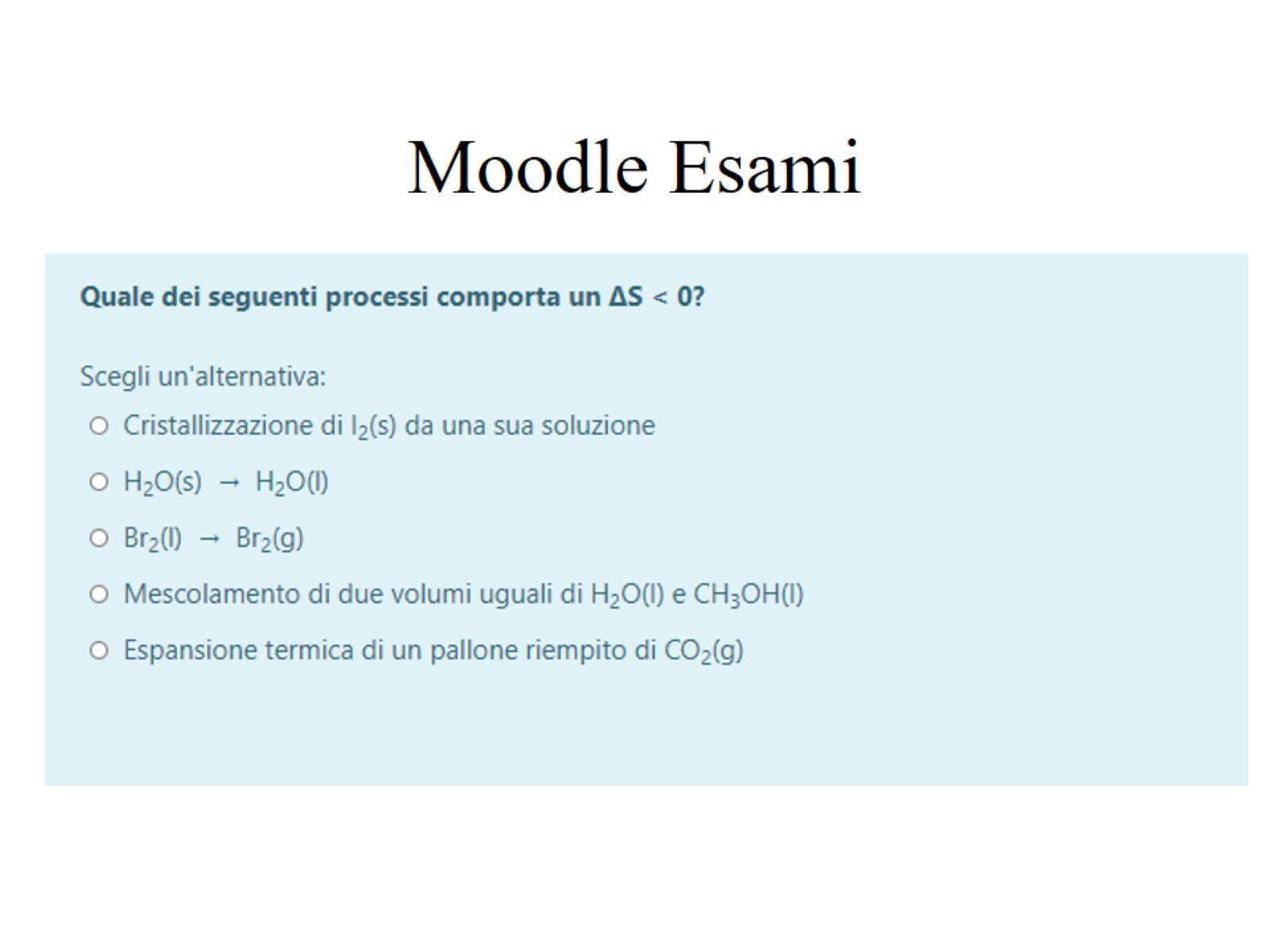 Moodle Esami
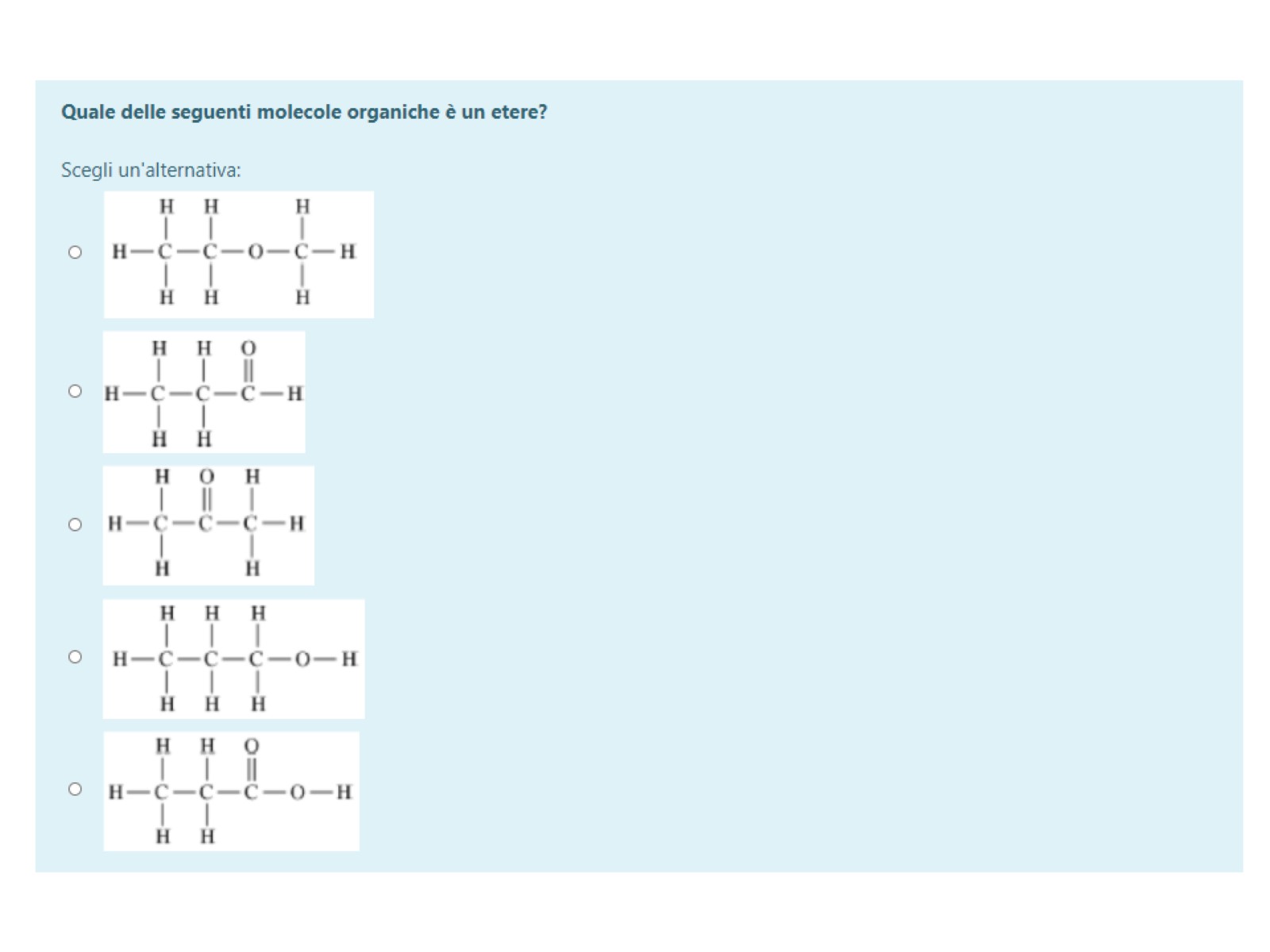 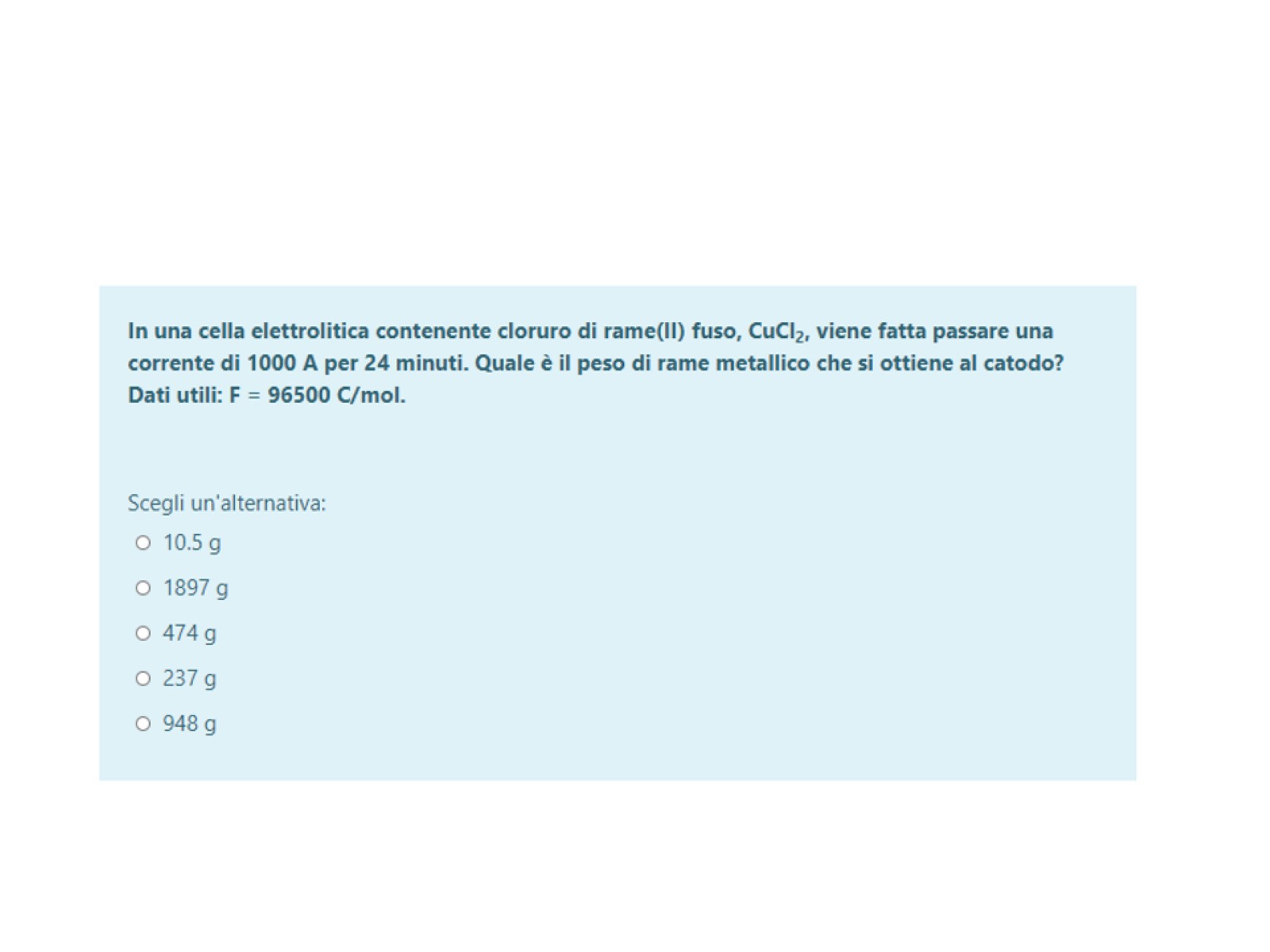 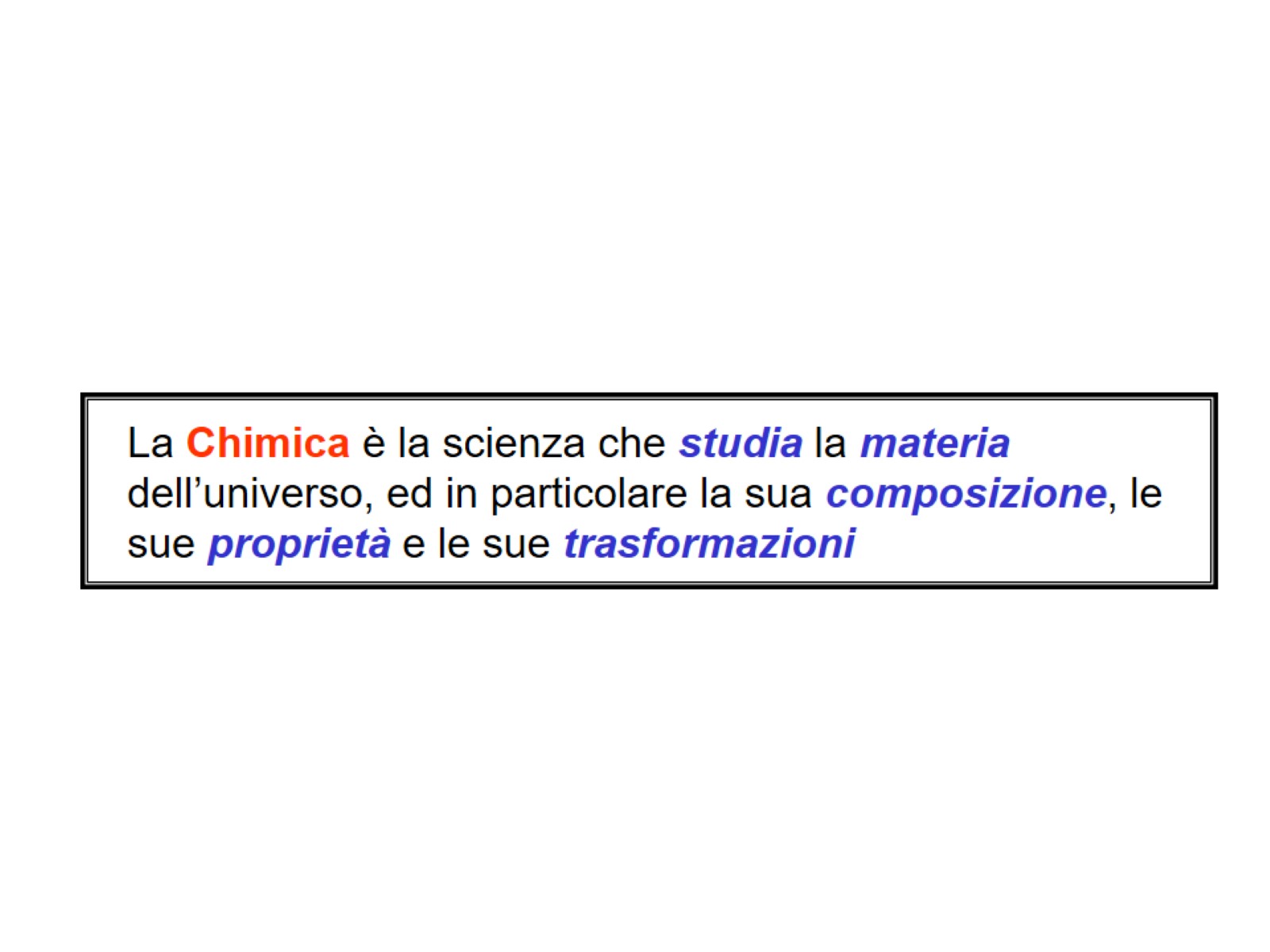 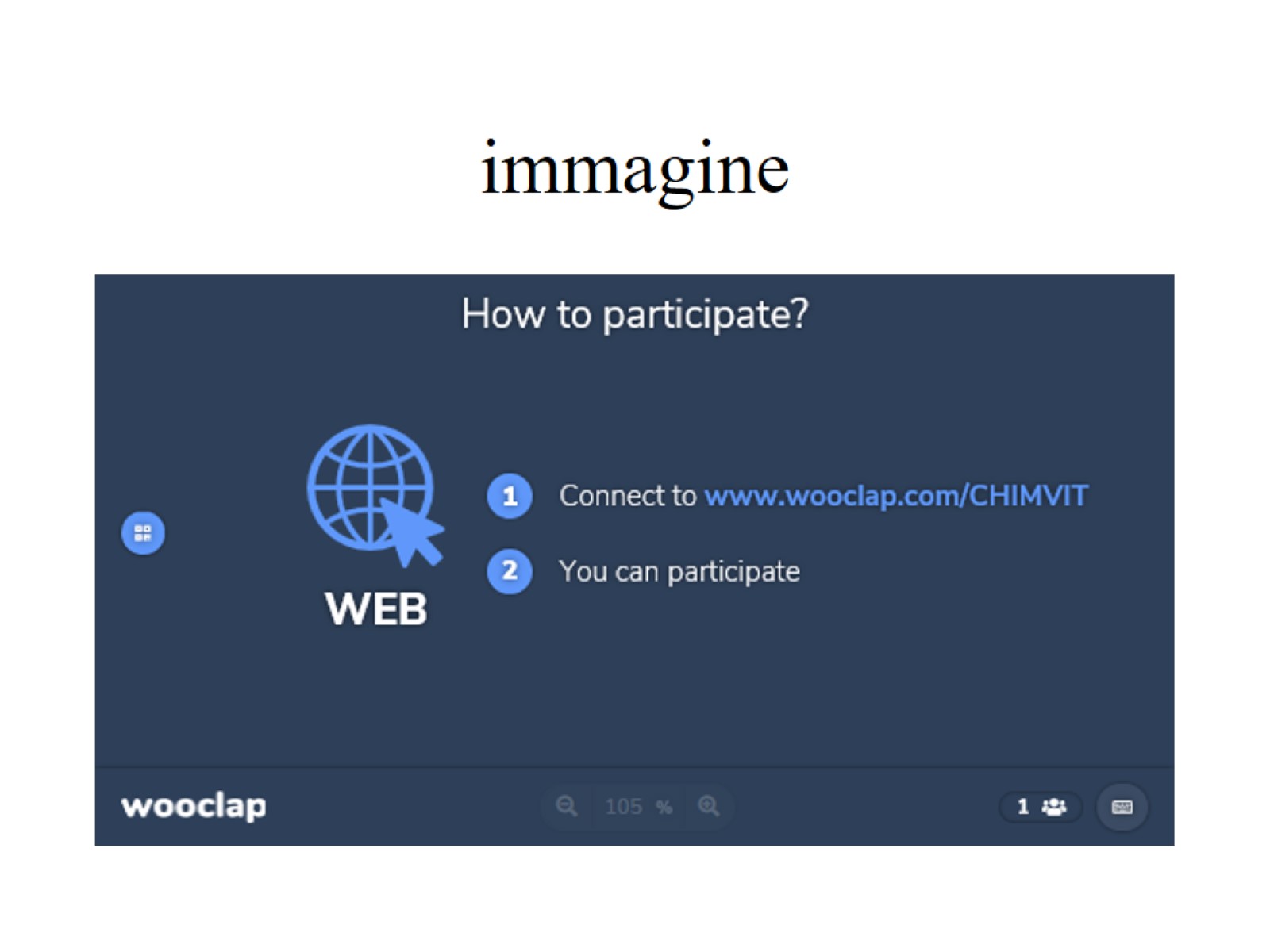 immagine
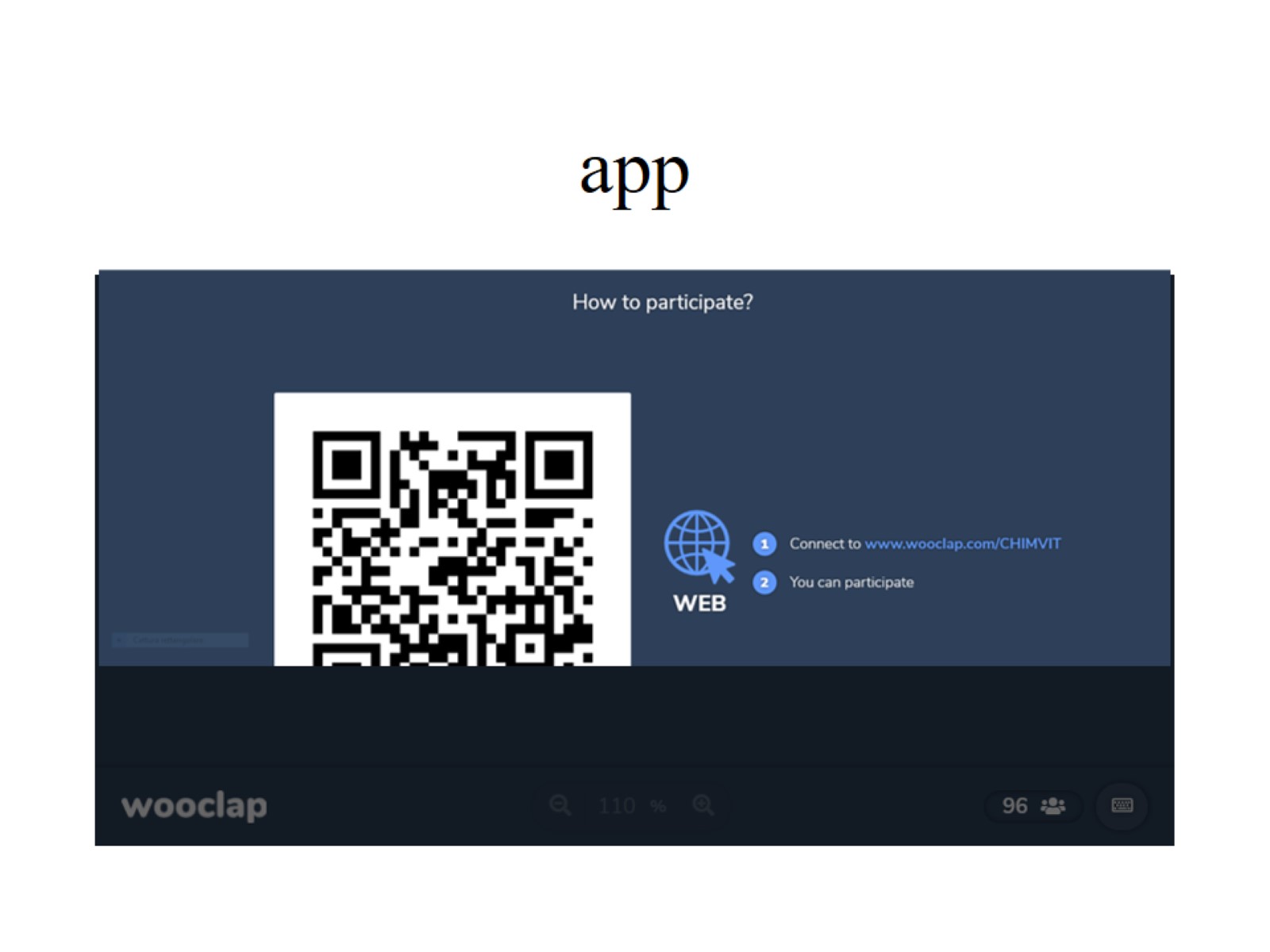 app
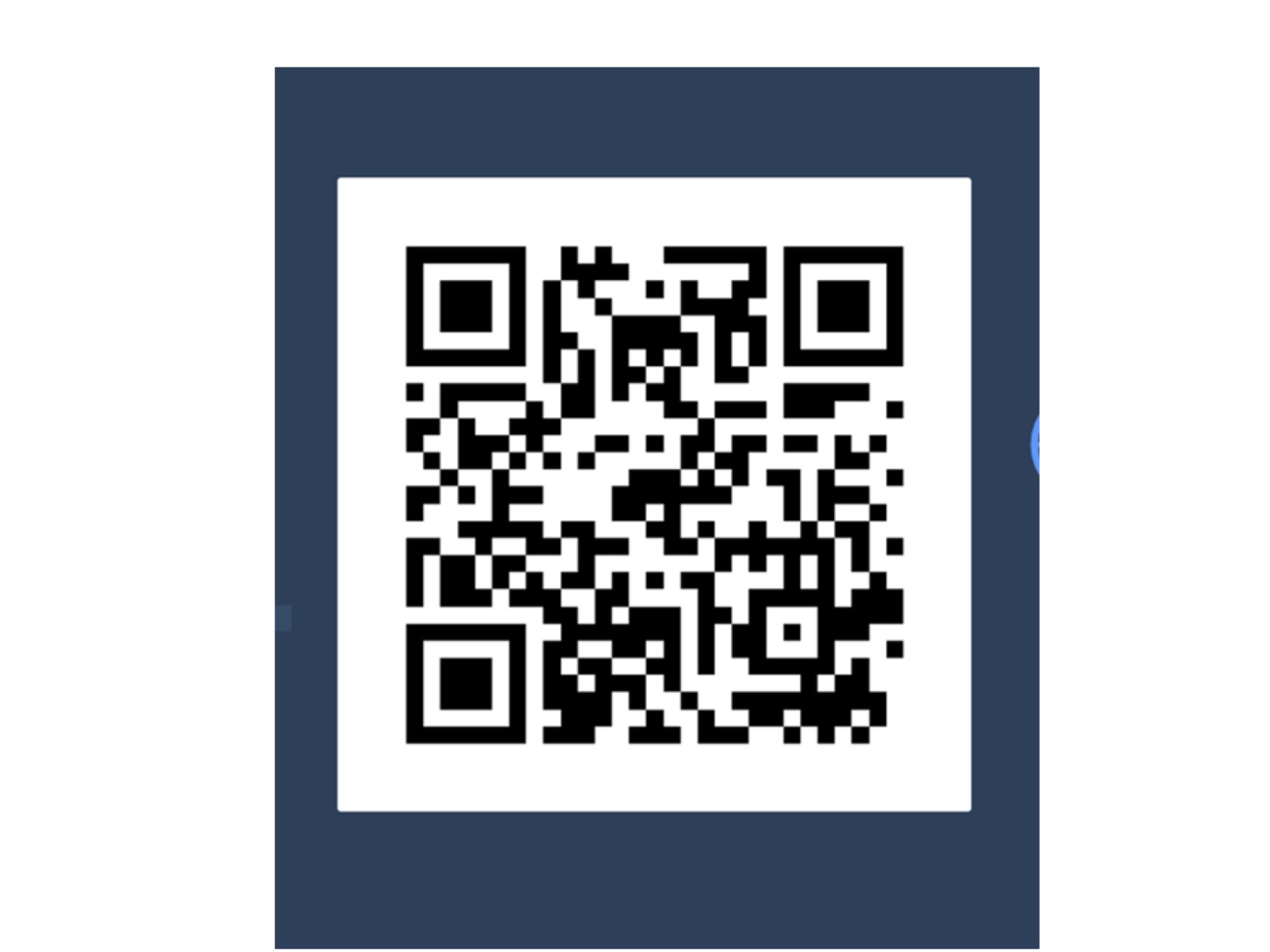 app
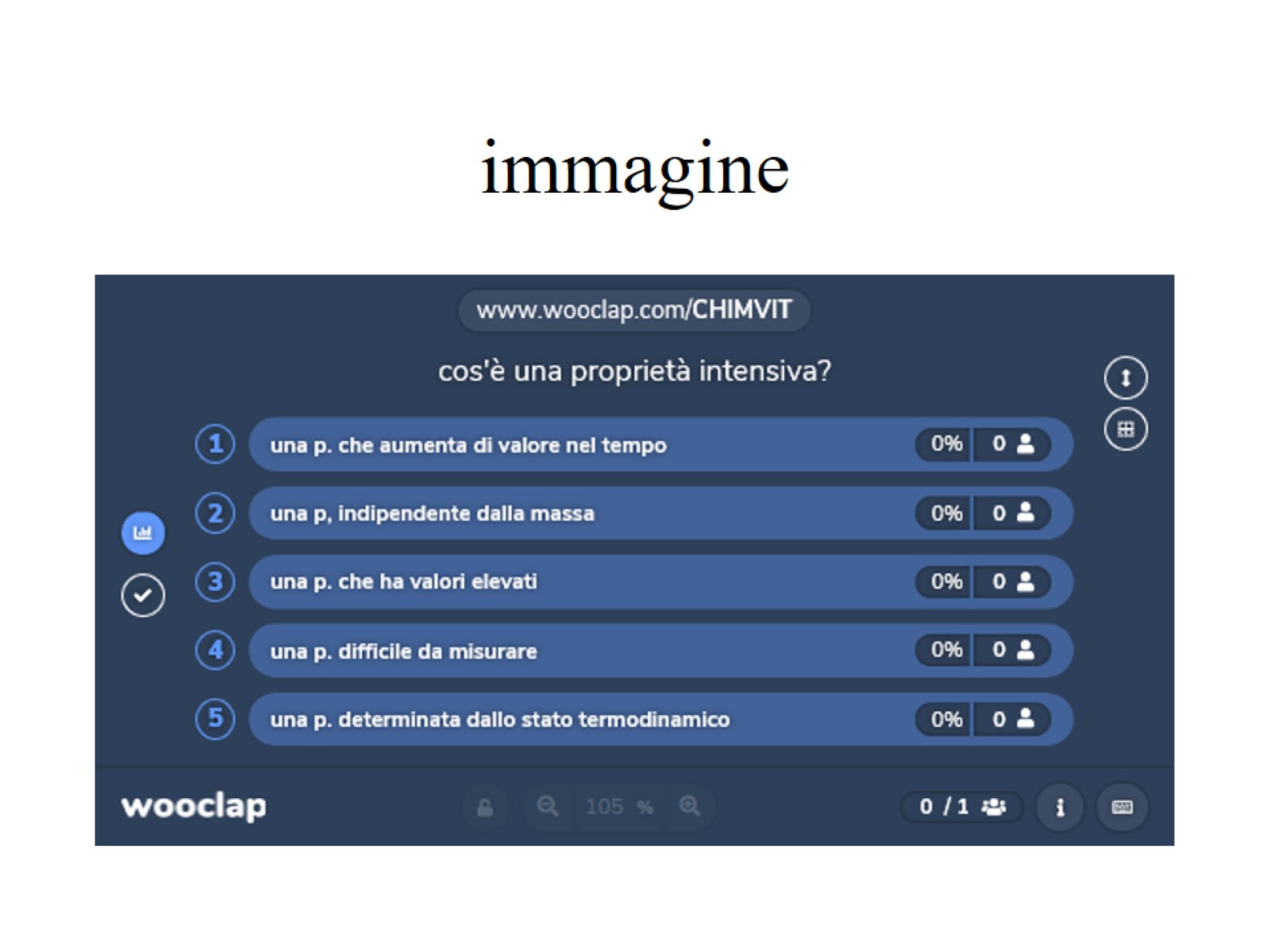 immagine
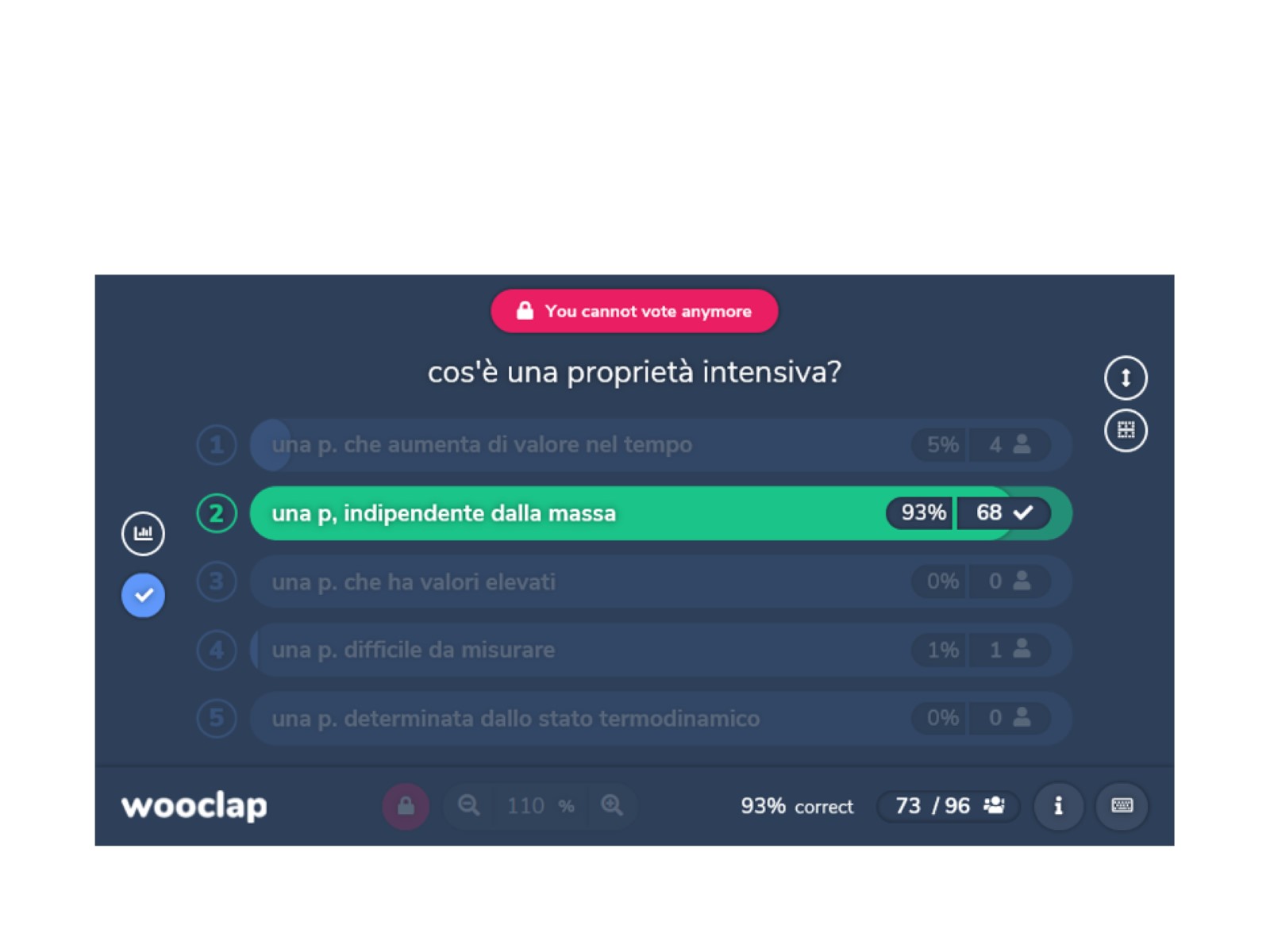 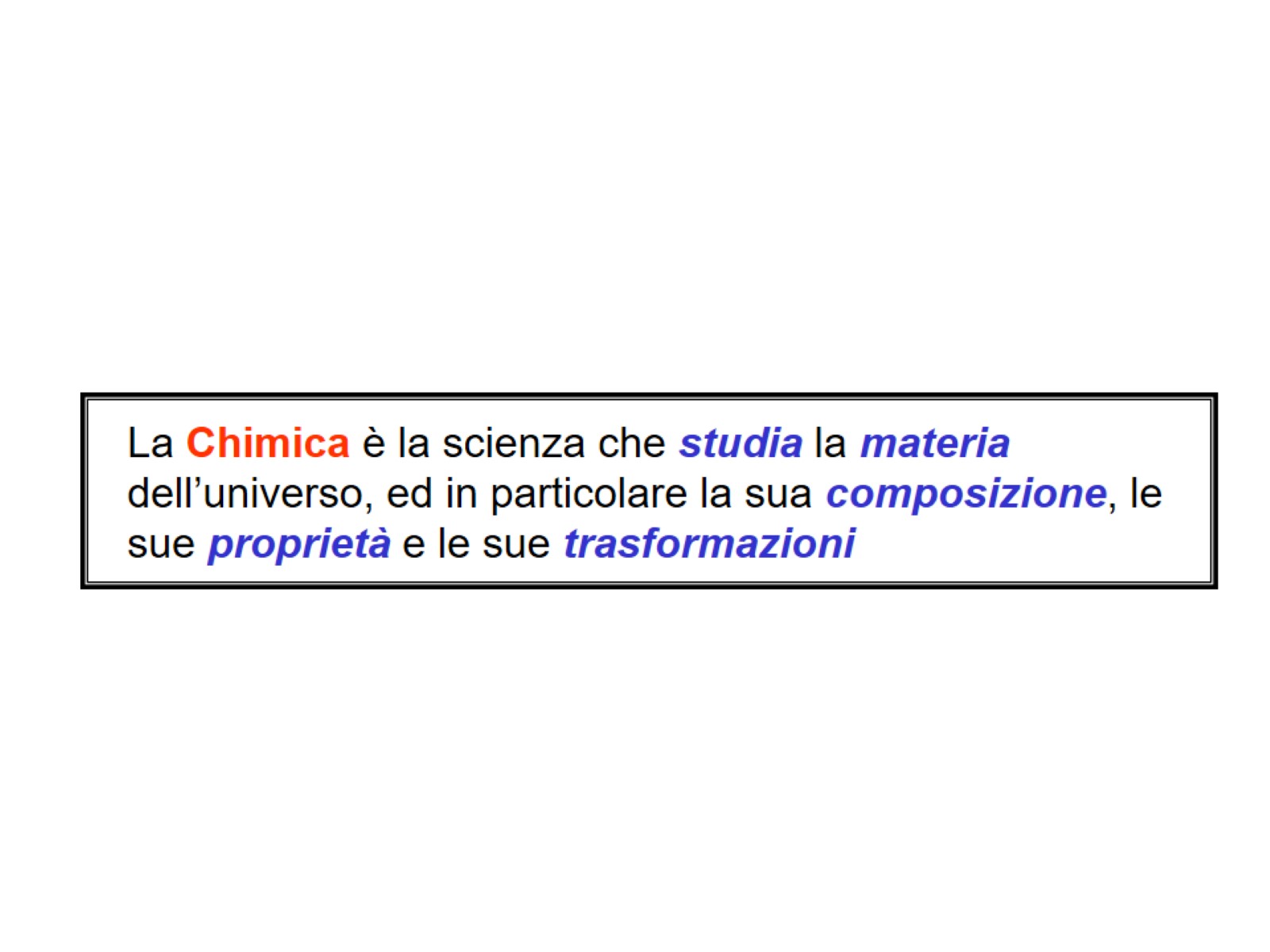 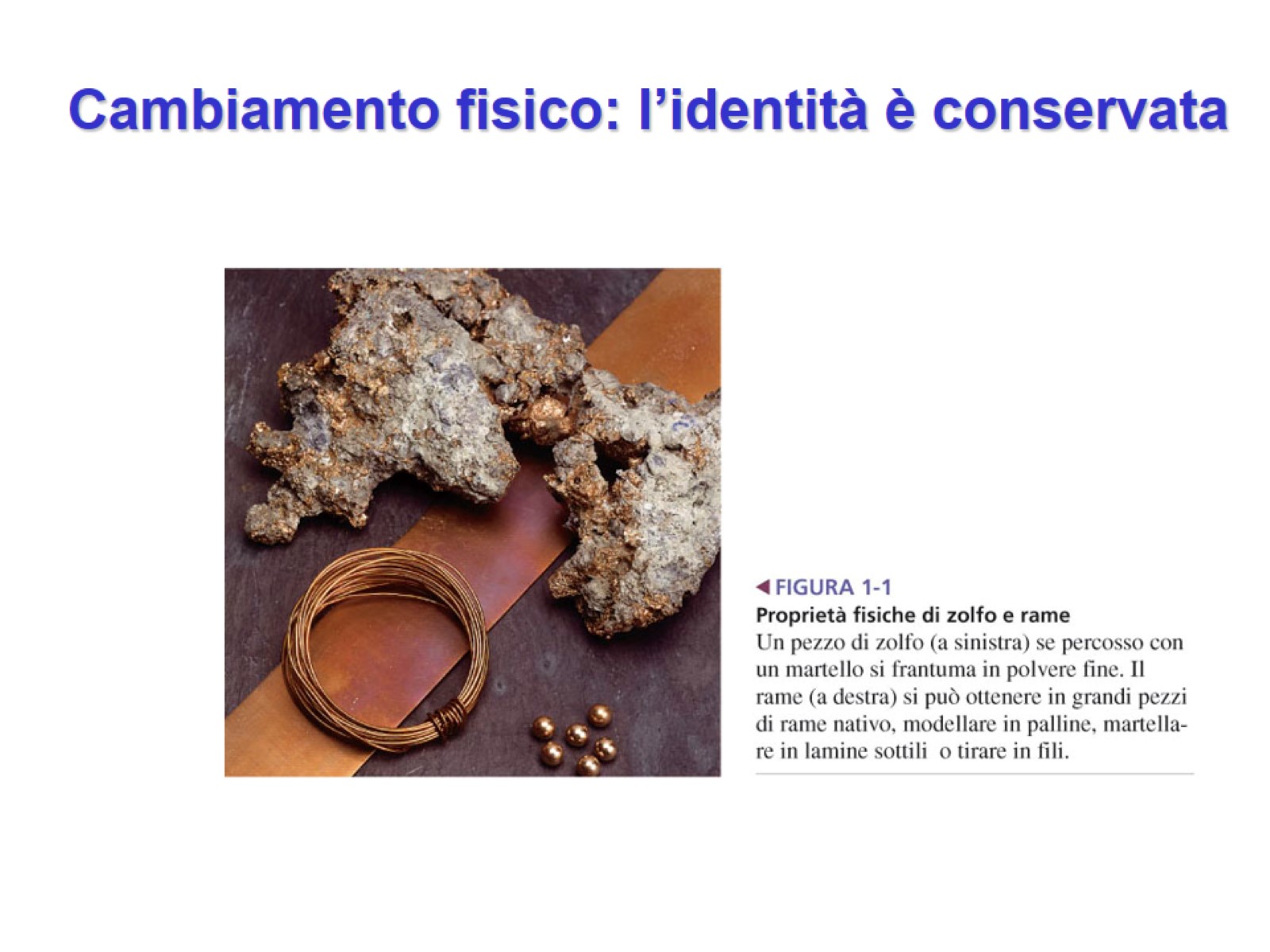 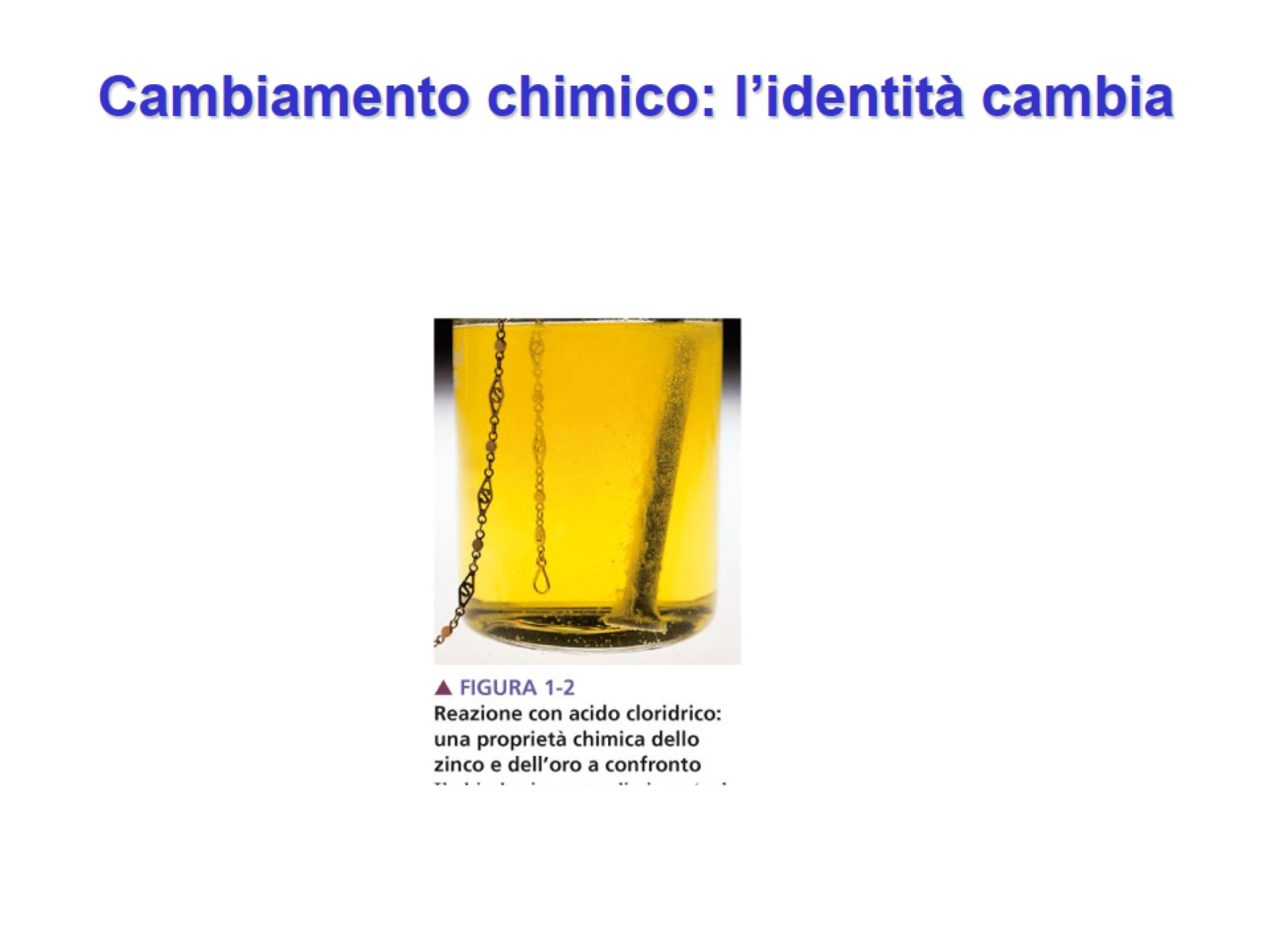 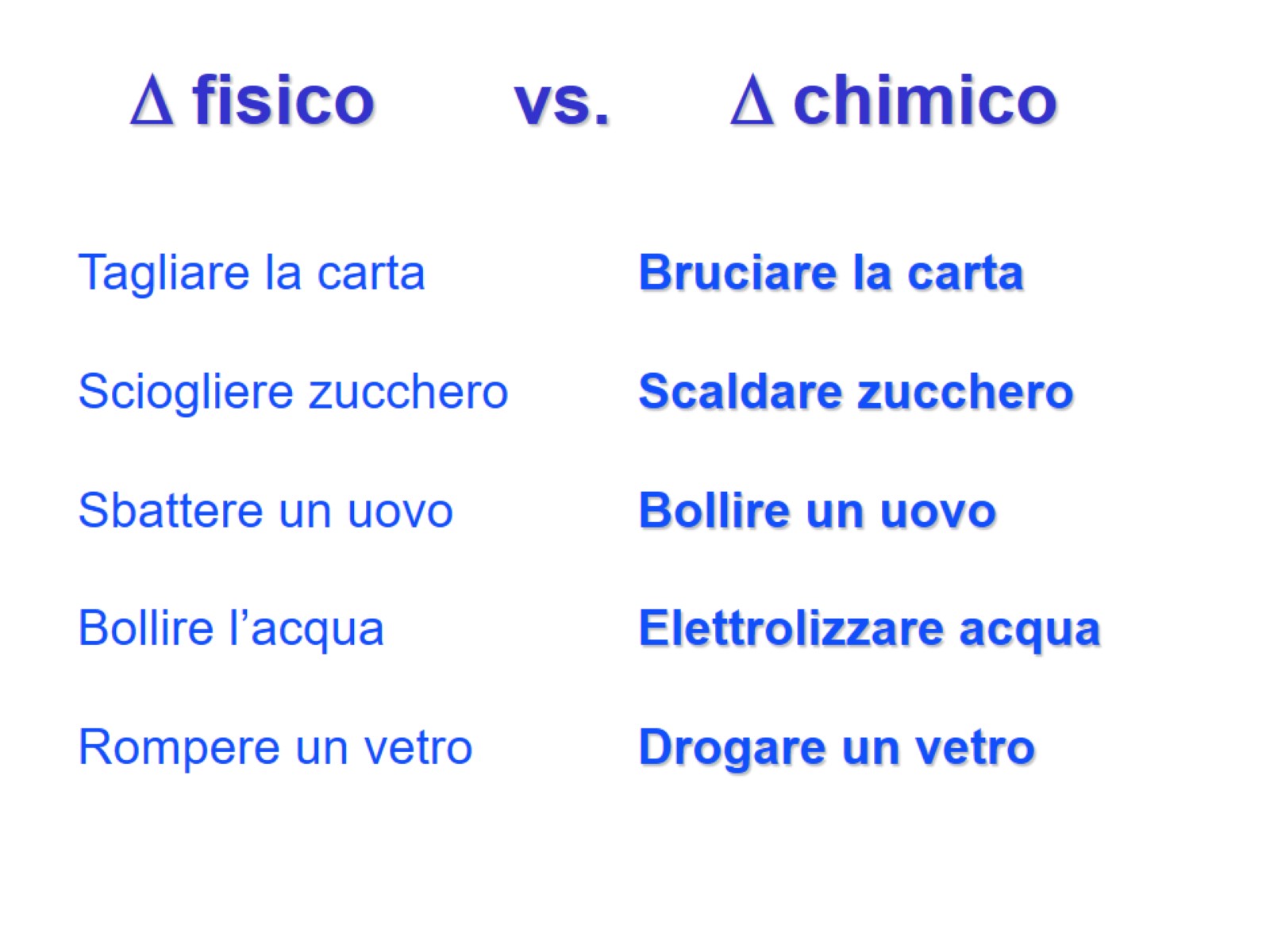 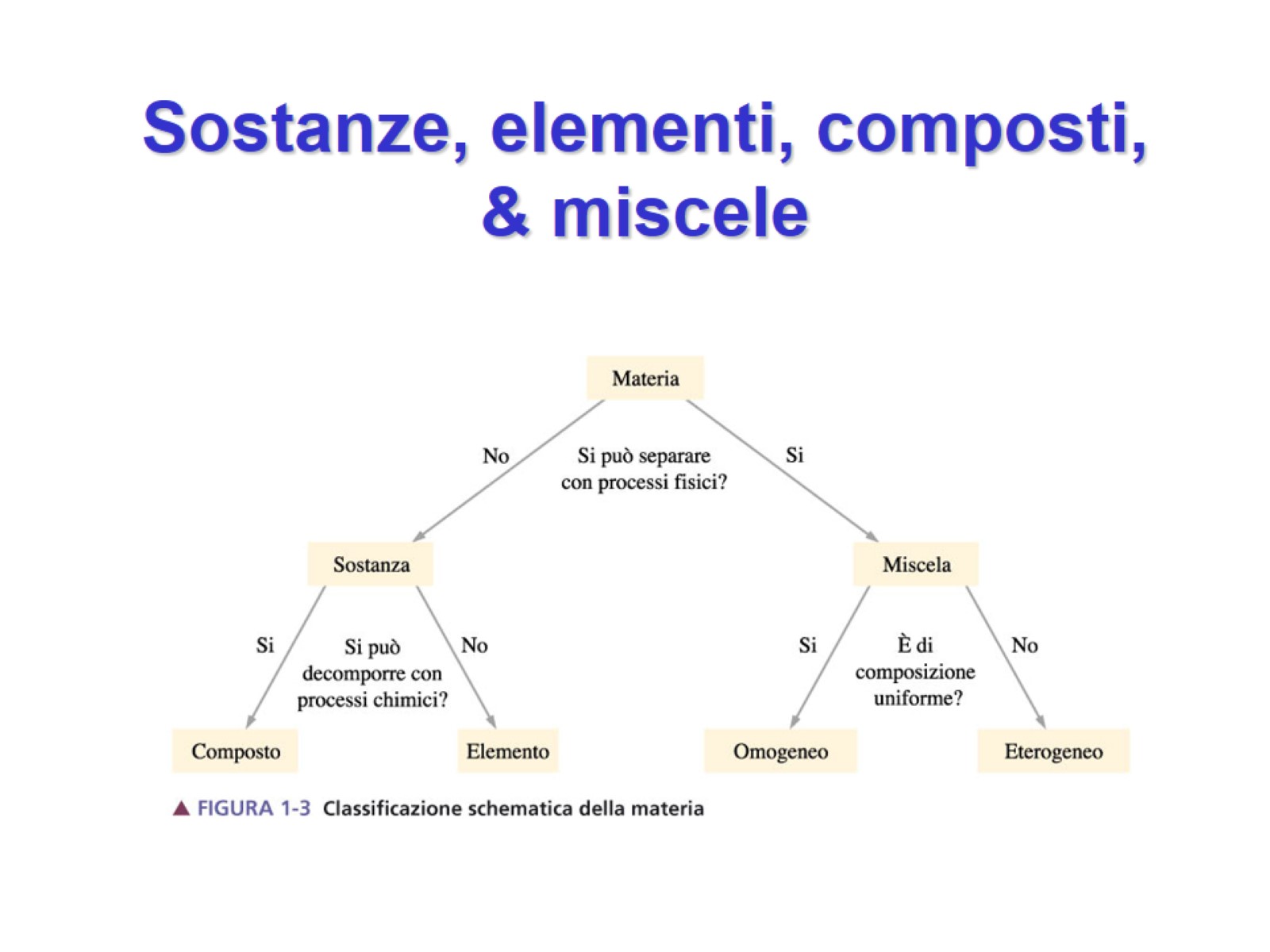 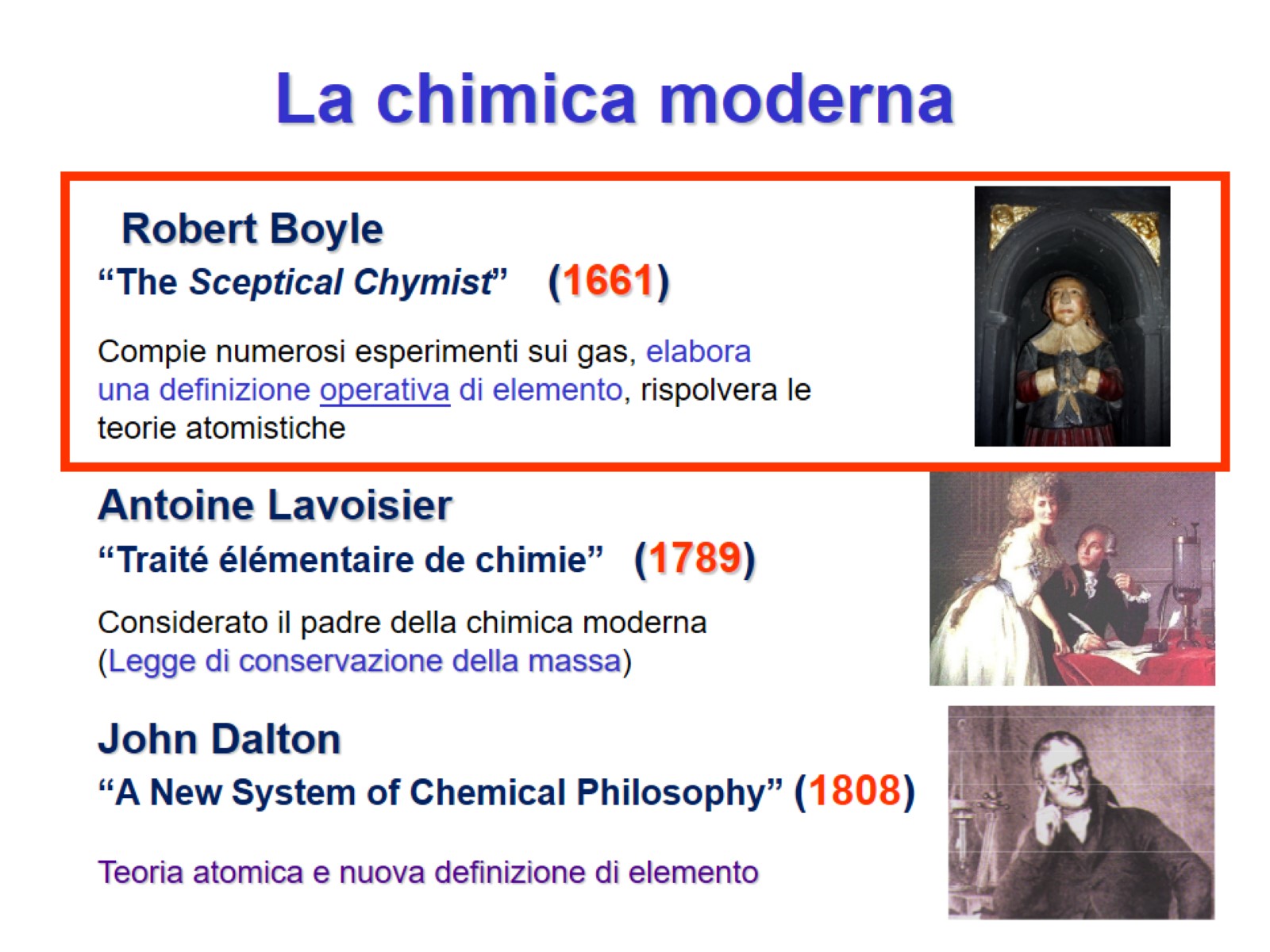 La chimica moderna
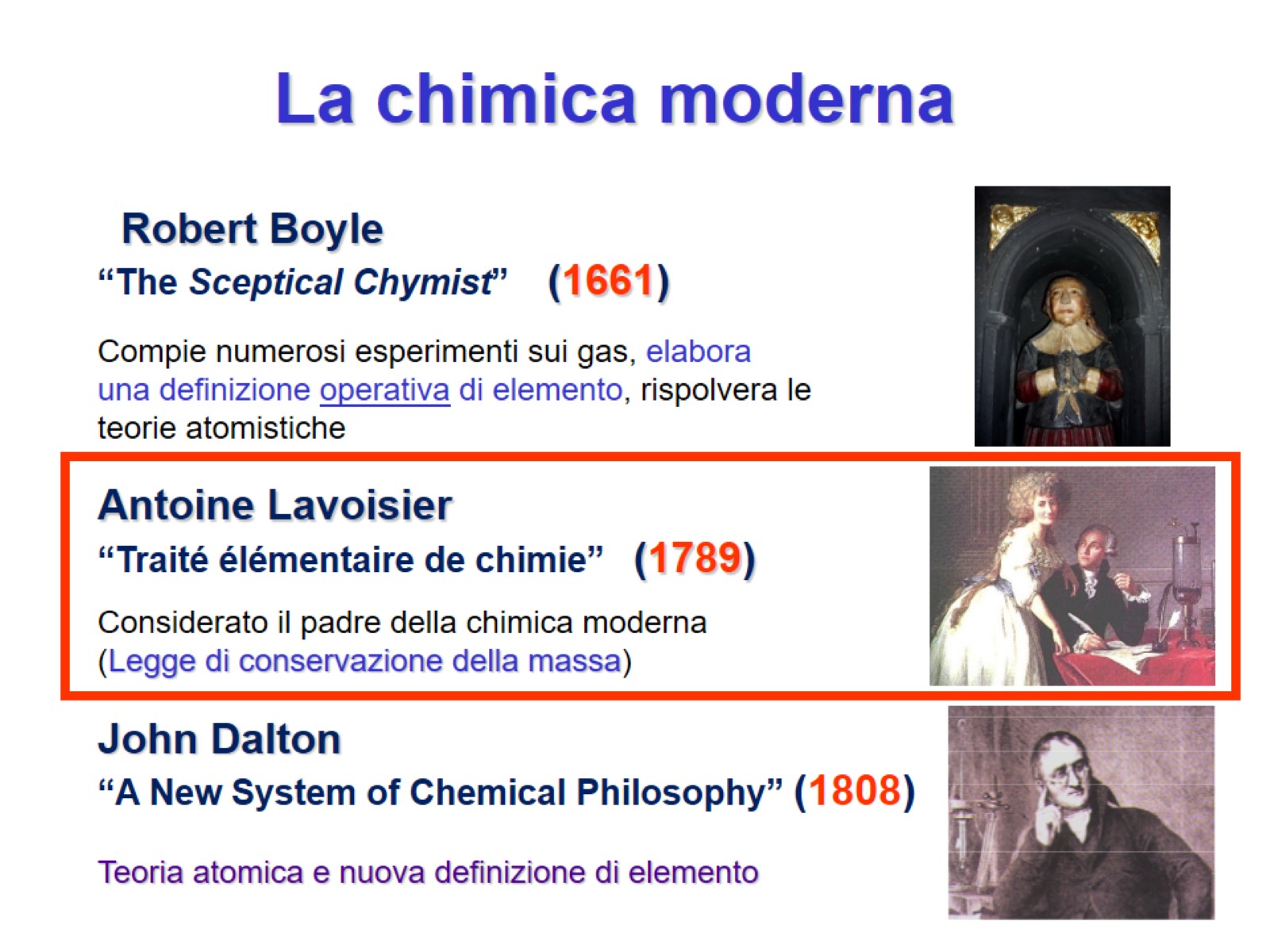 La chimica moderna
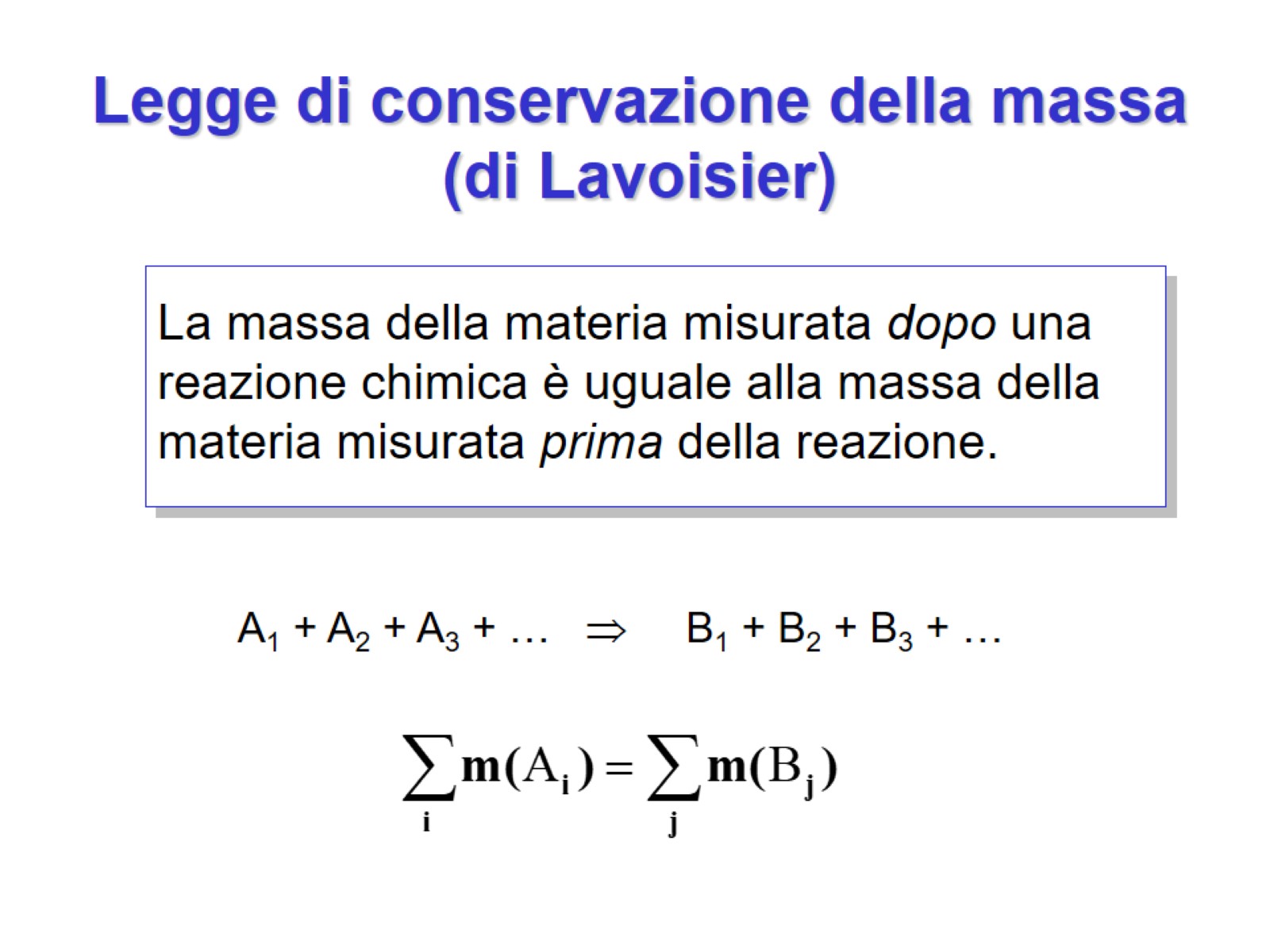 Legge di conservazione della massa(di Lavoisier)
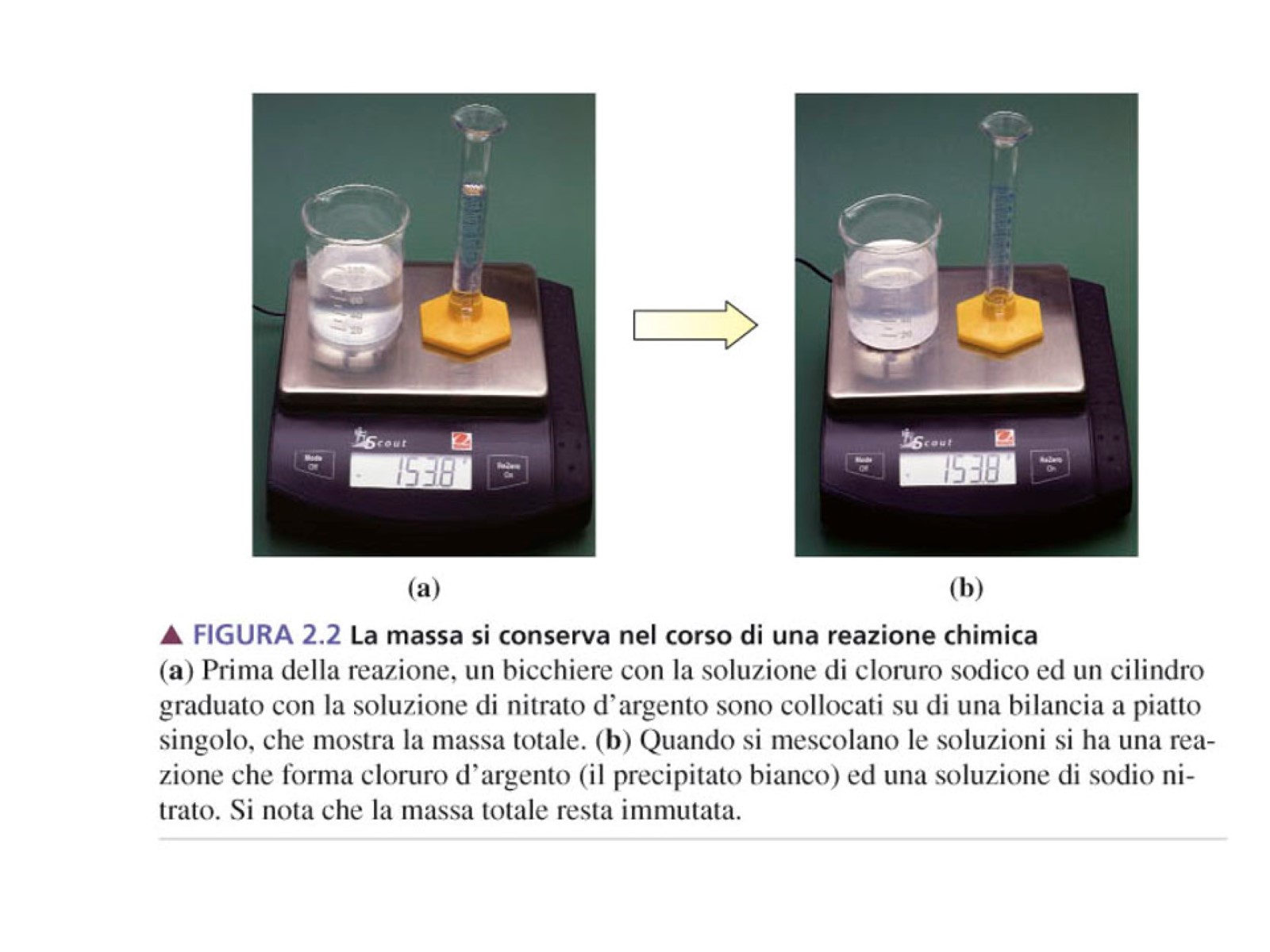 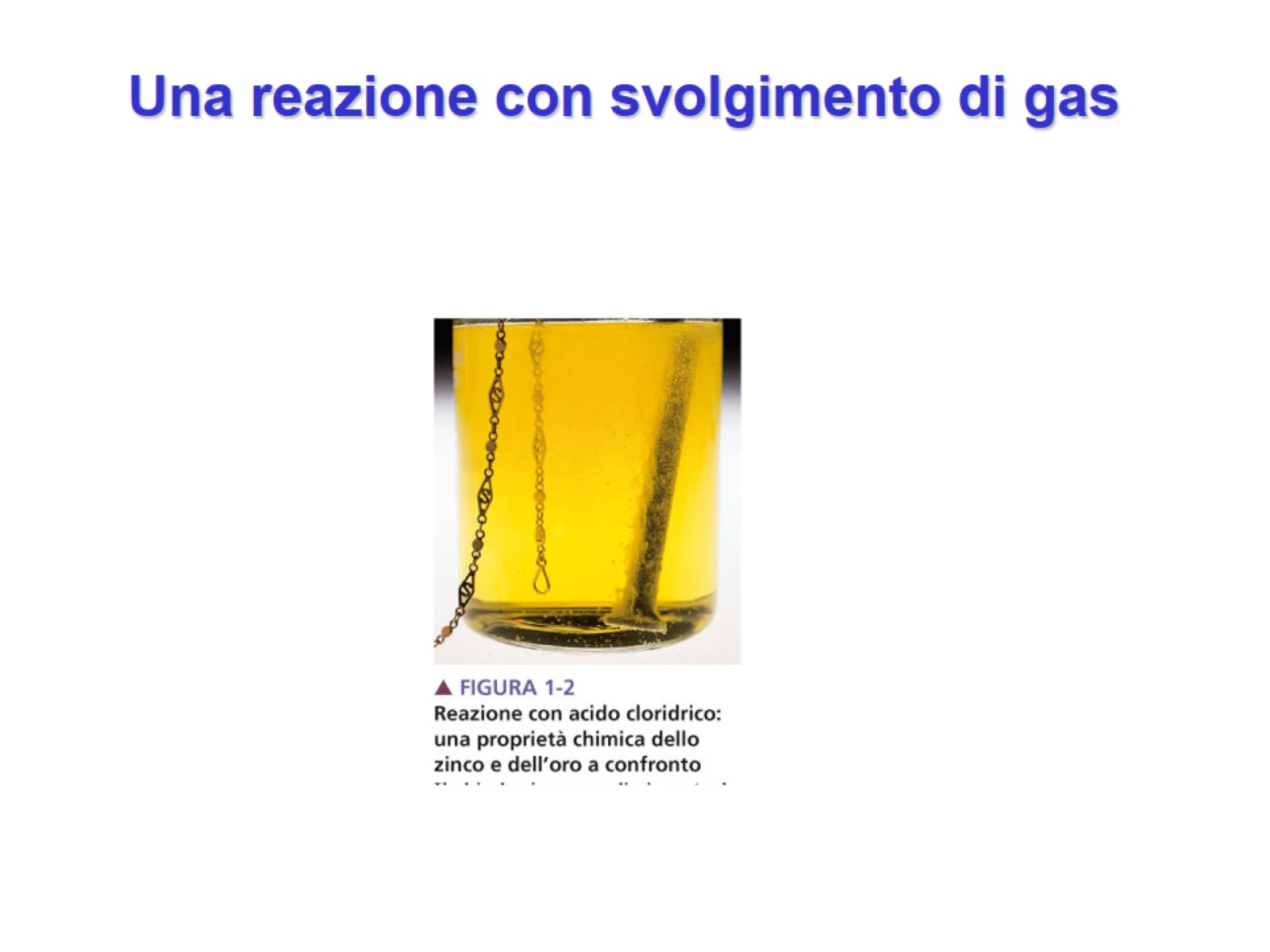 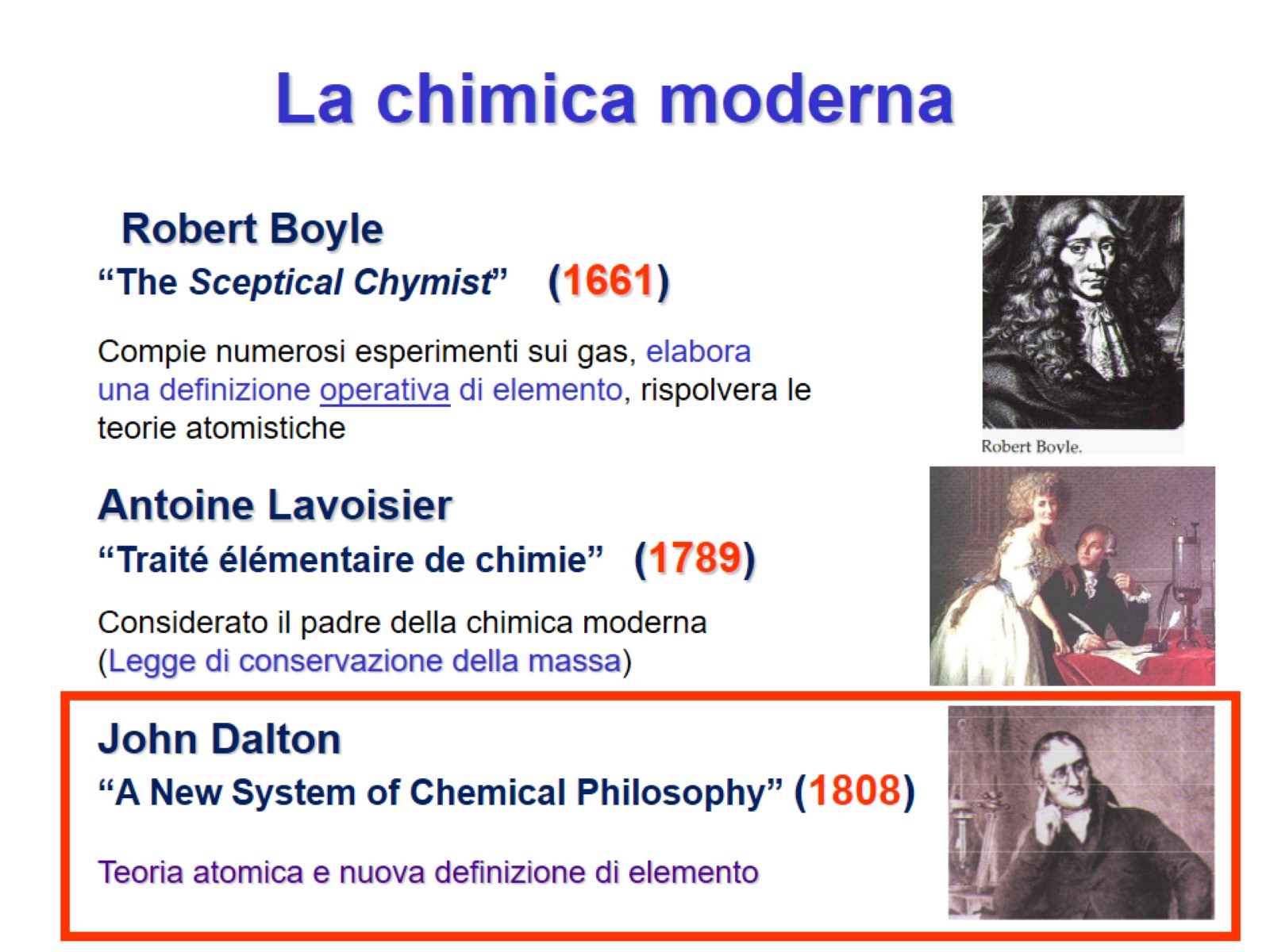 La chimica moderna
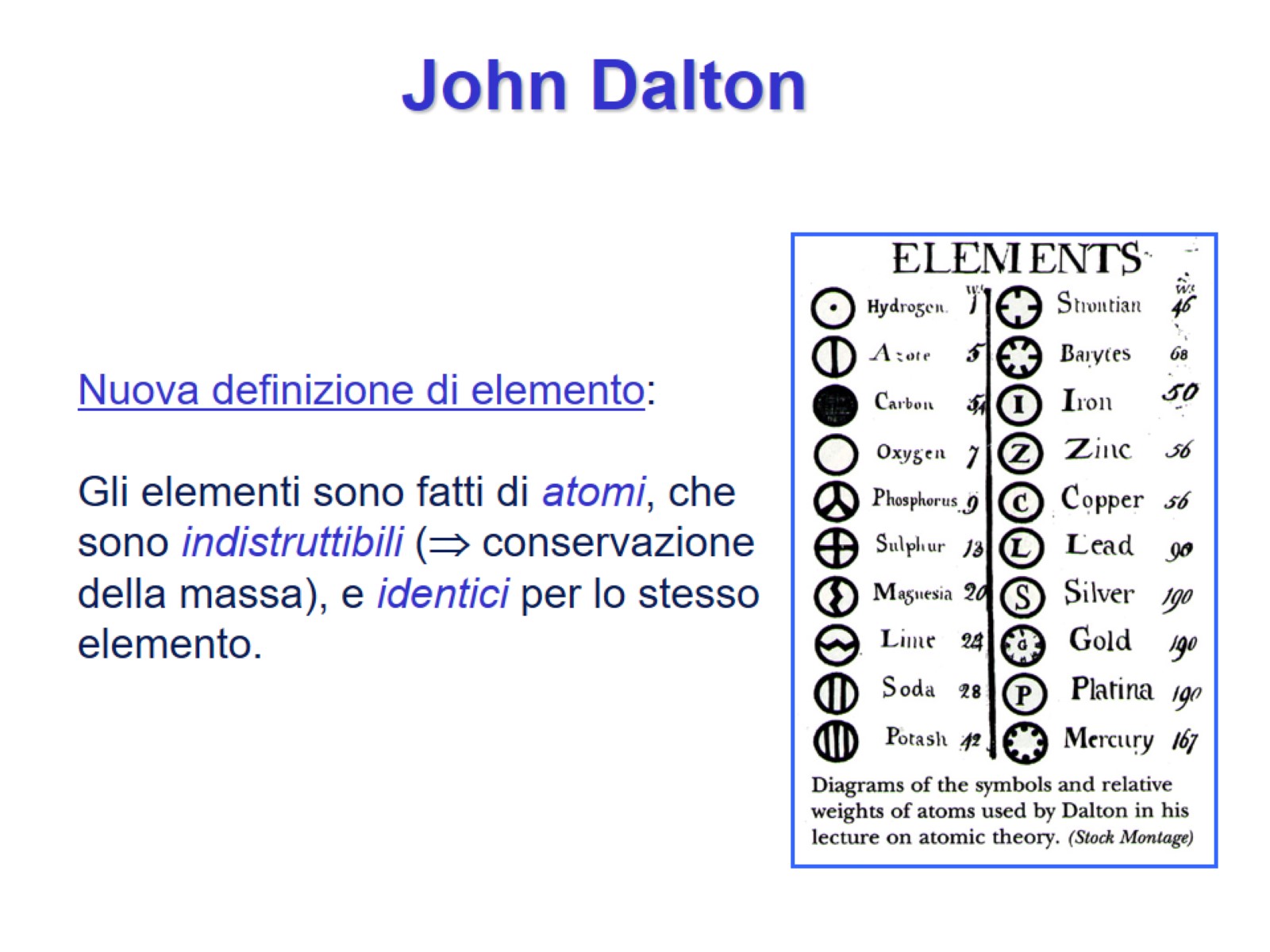 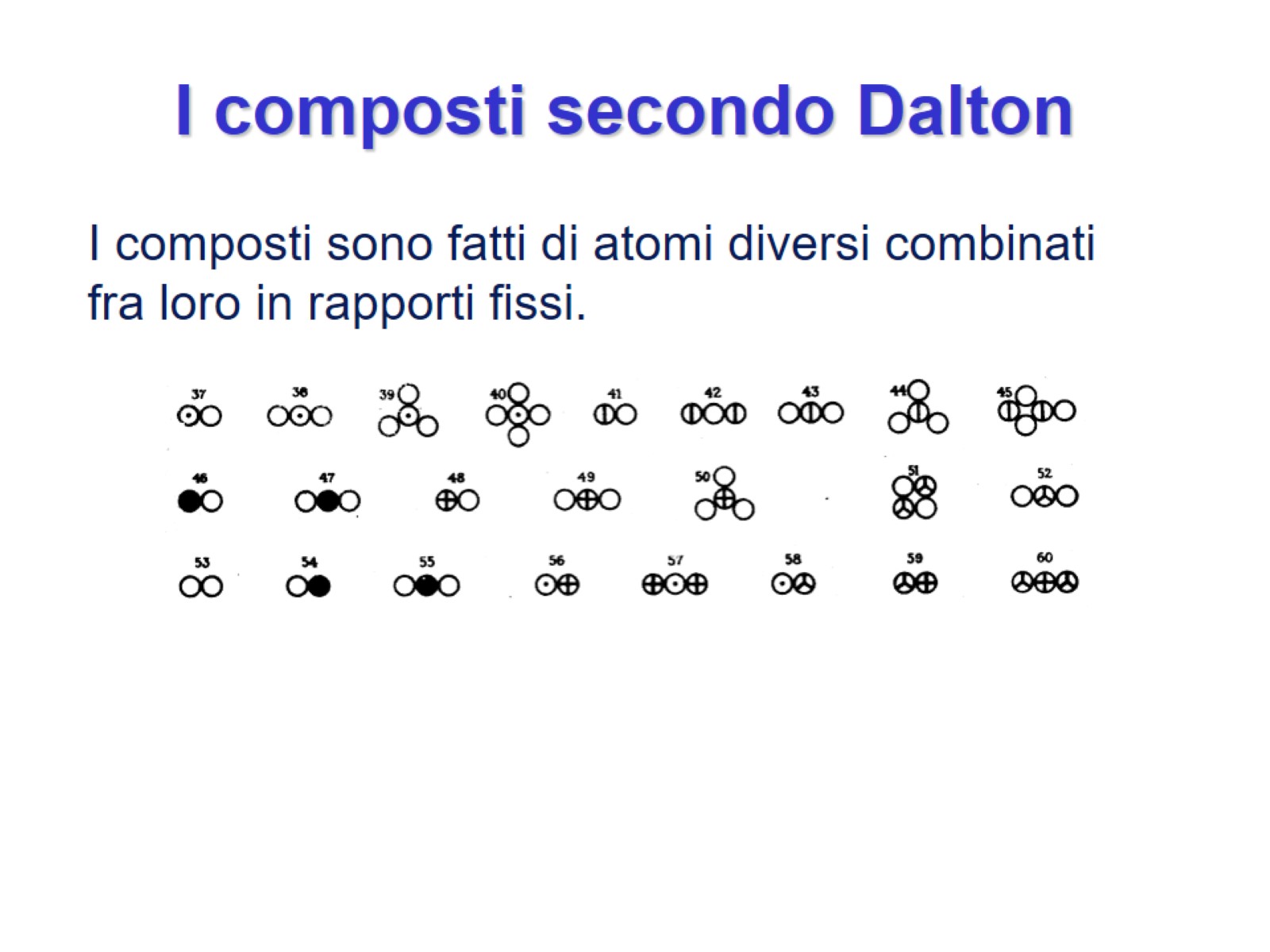 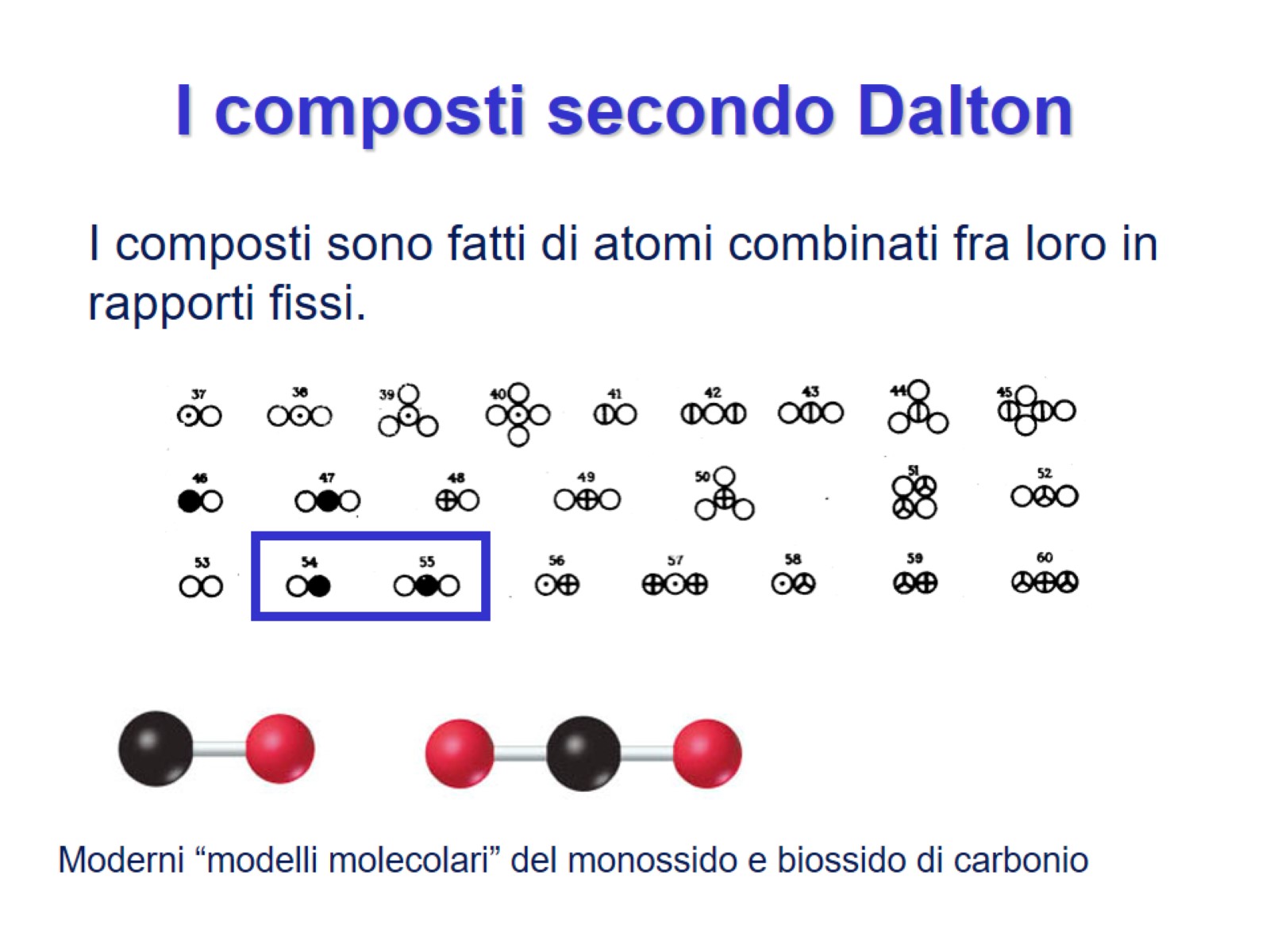 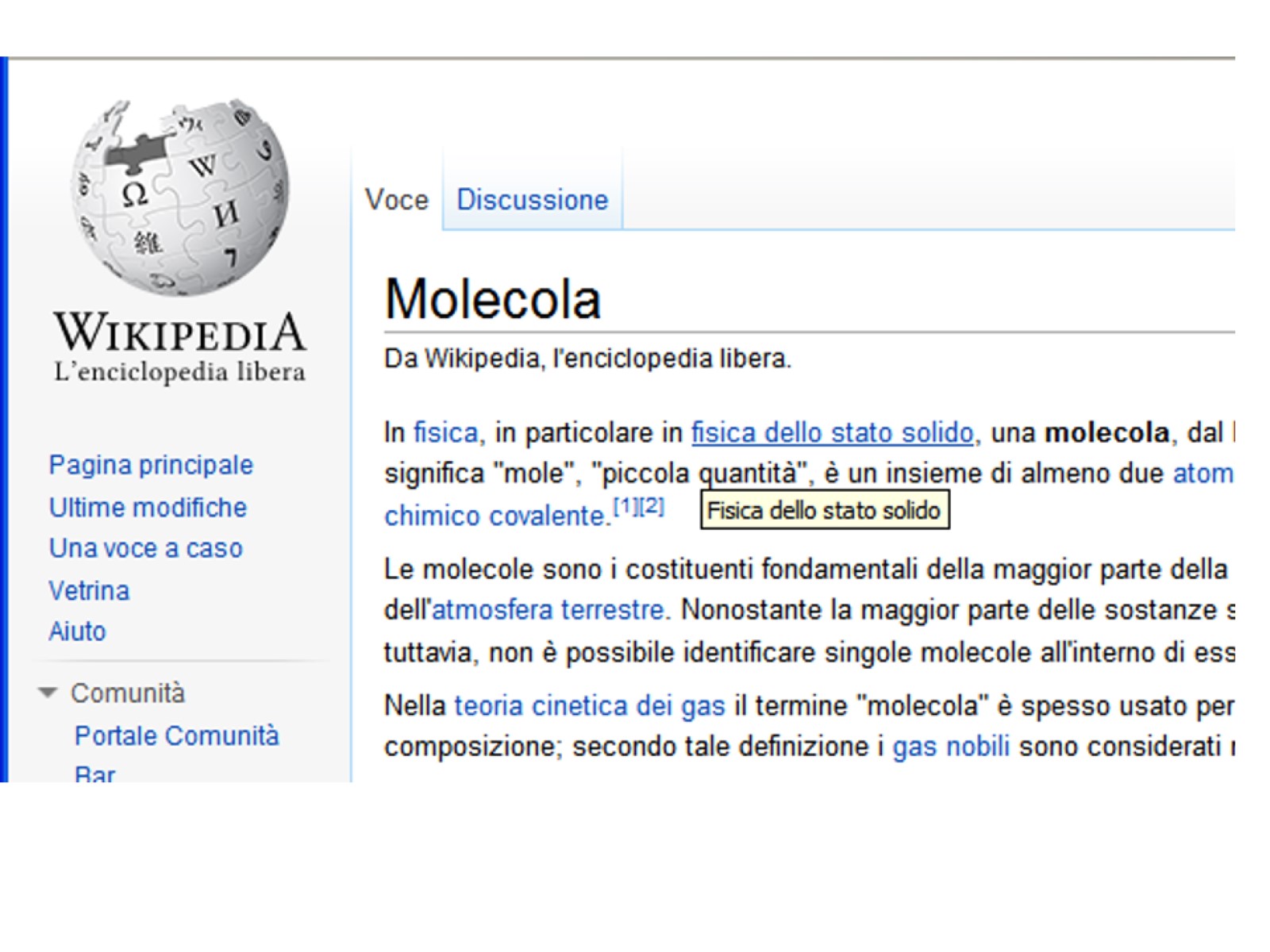 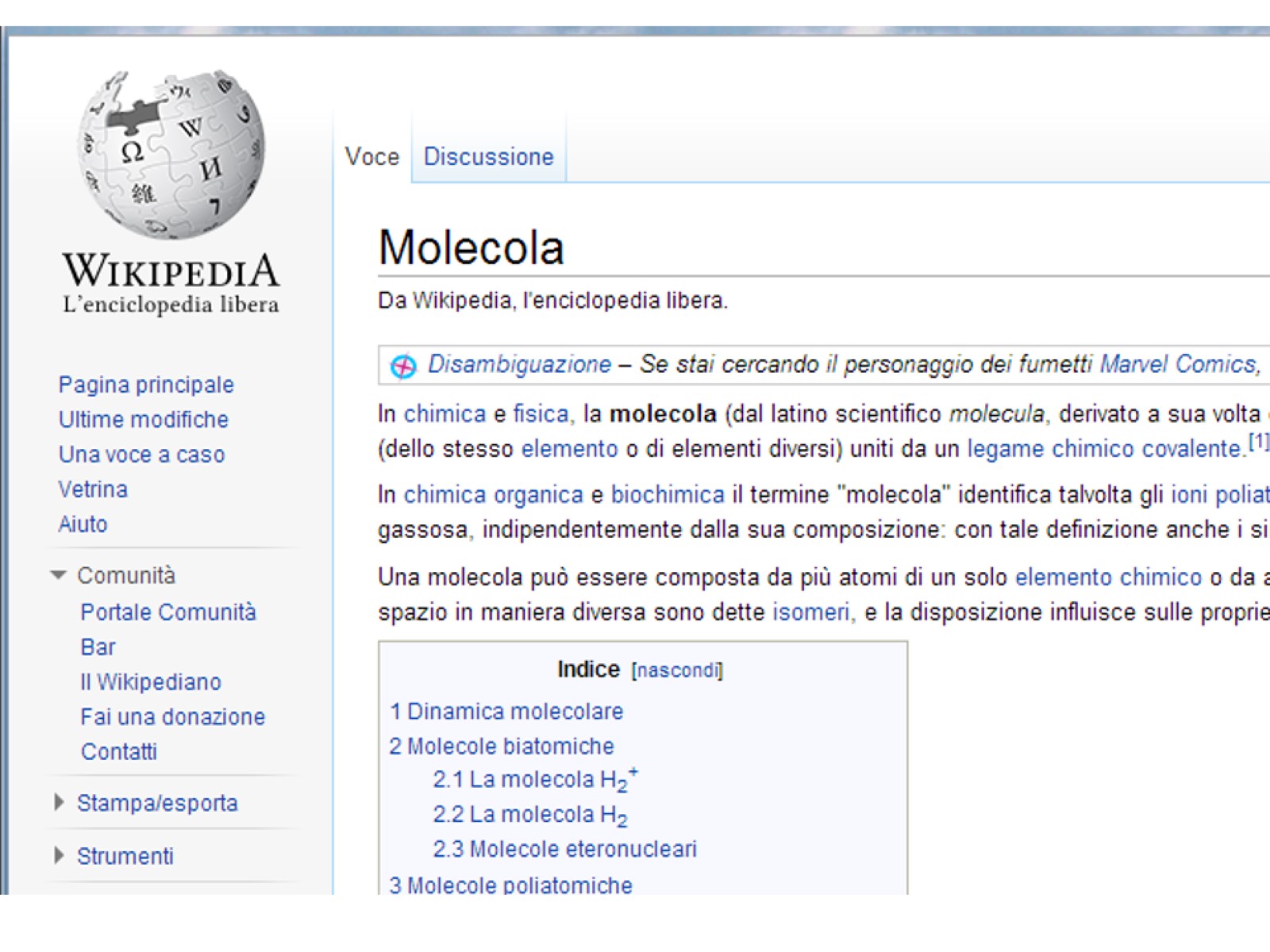 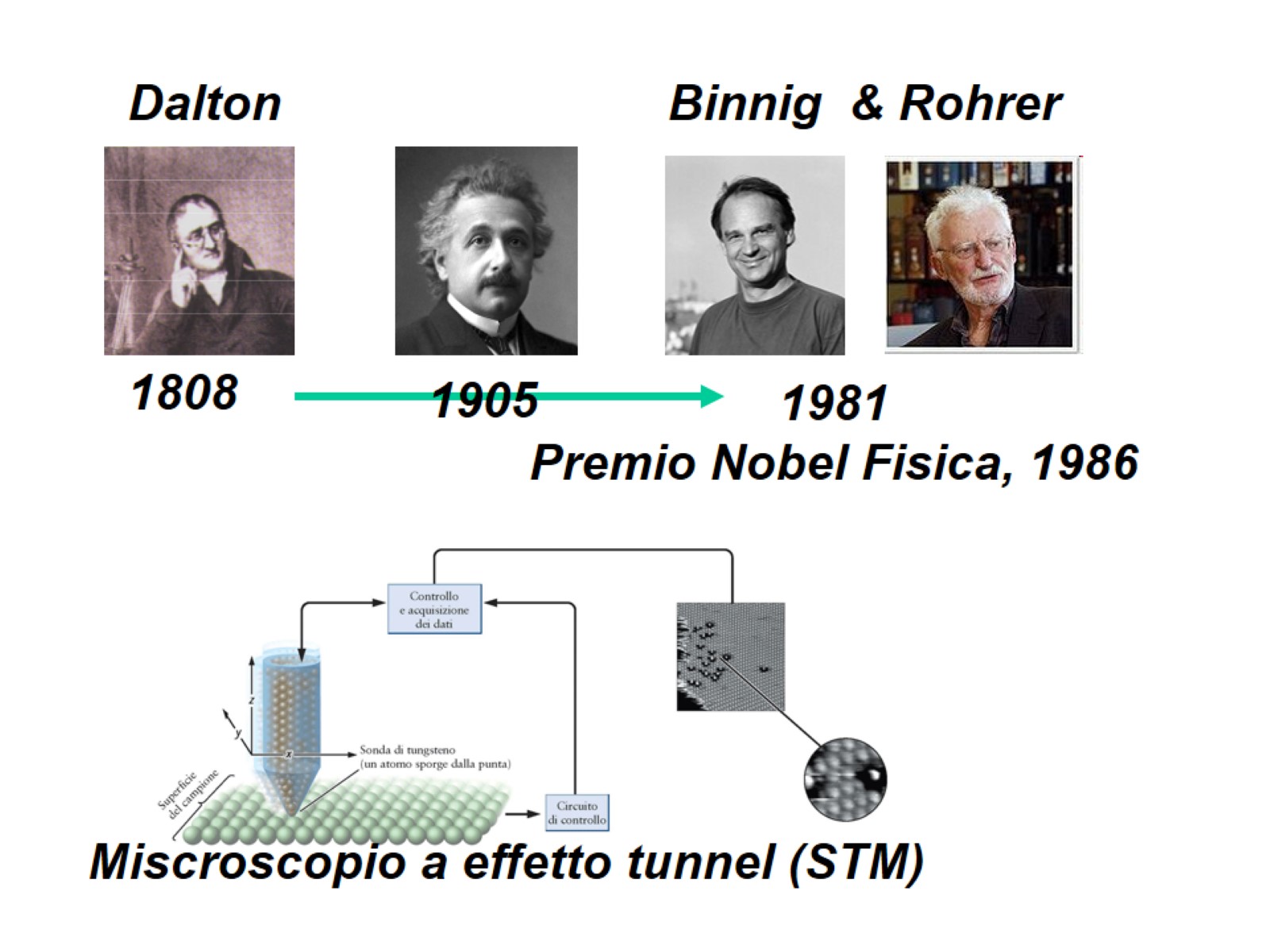 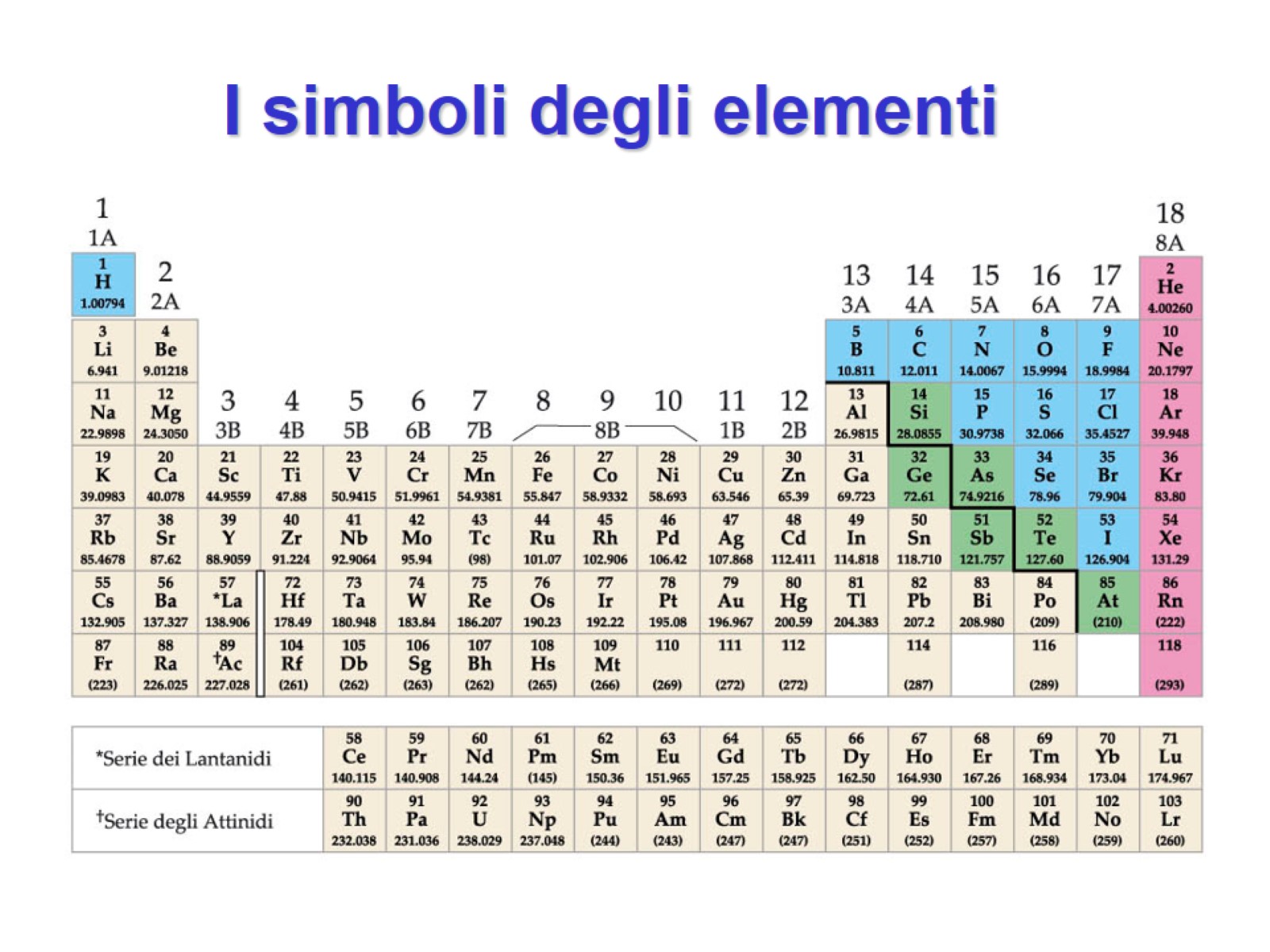 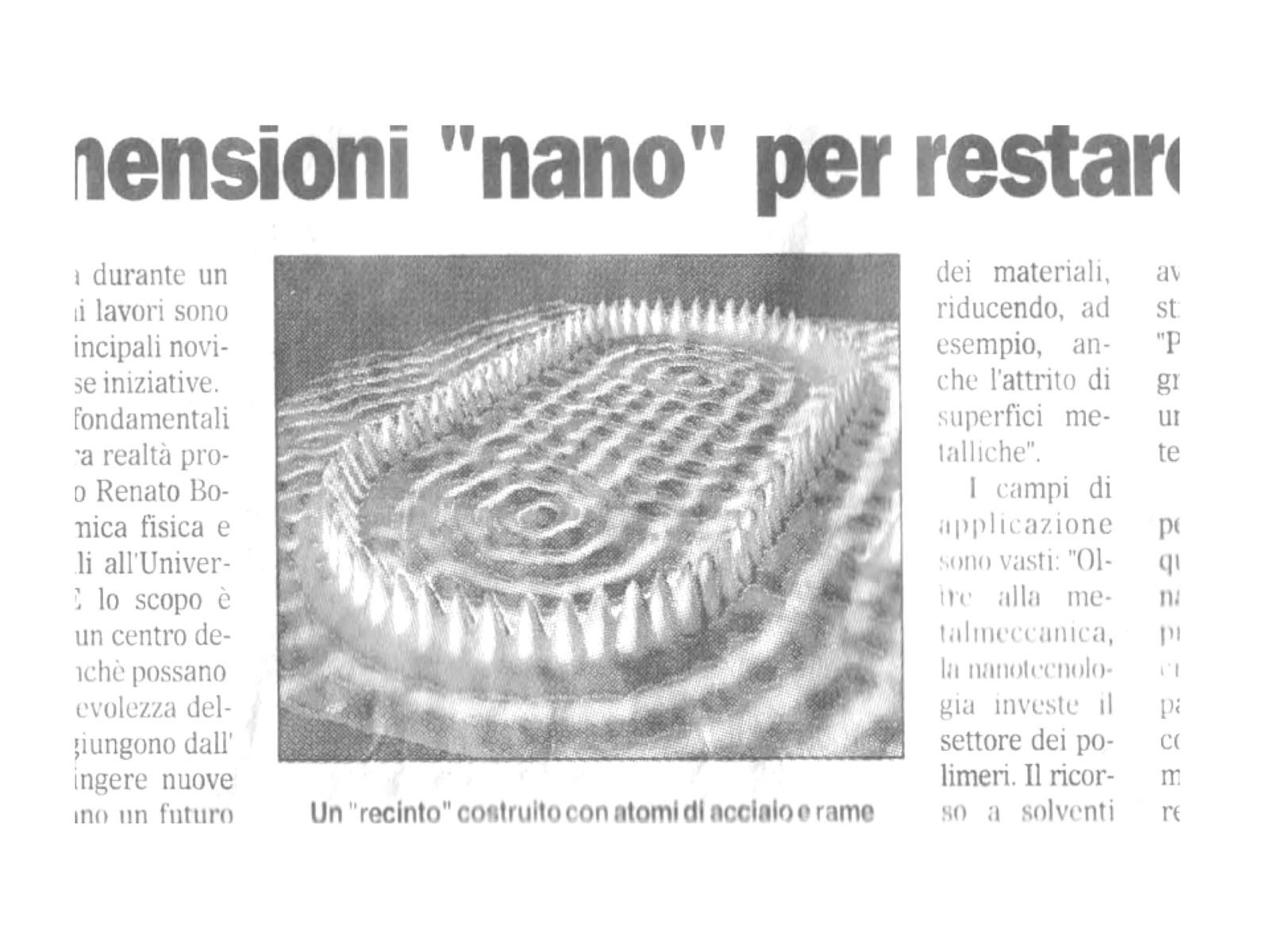 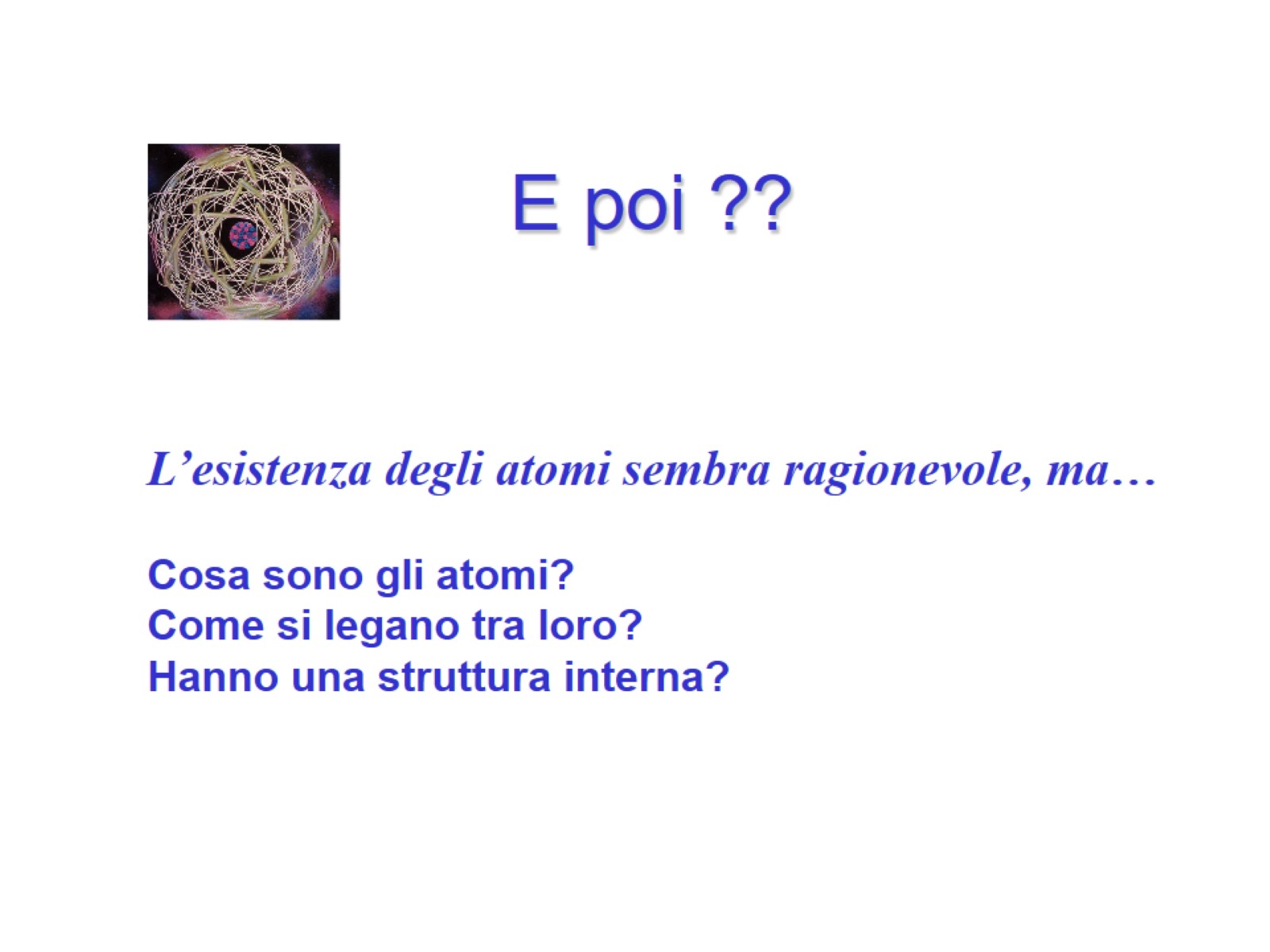 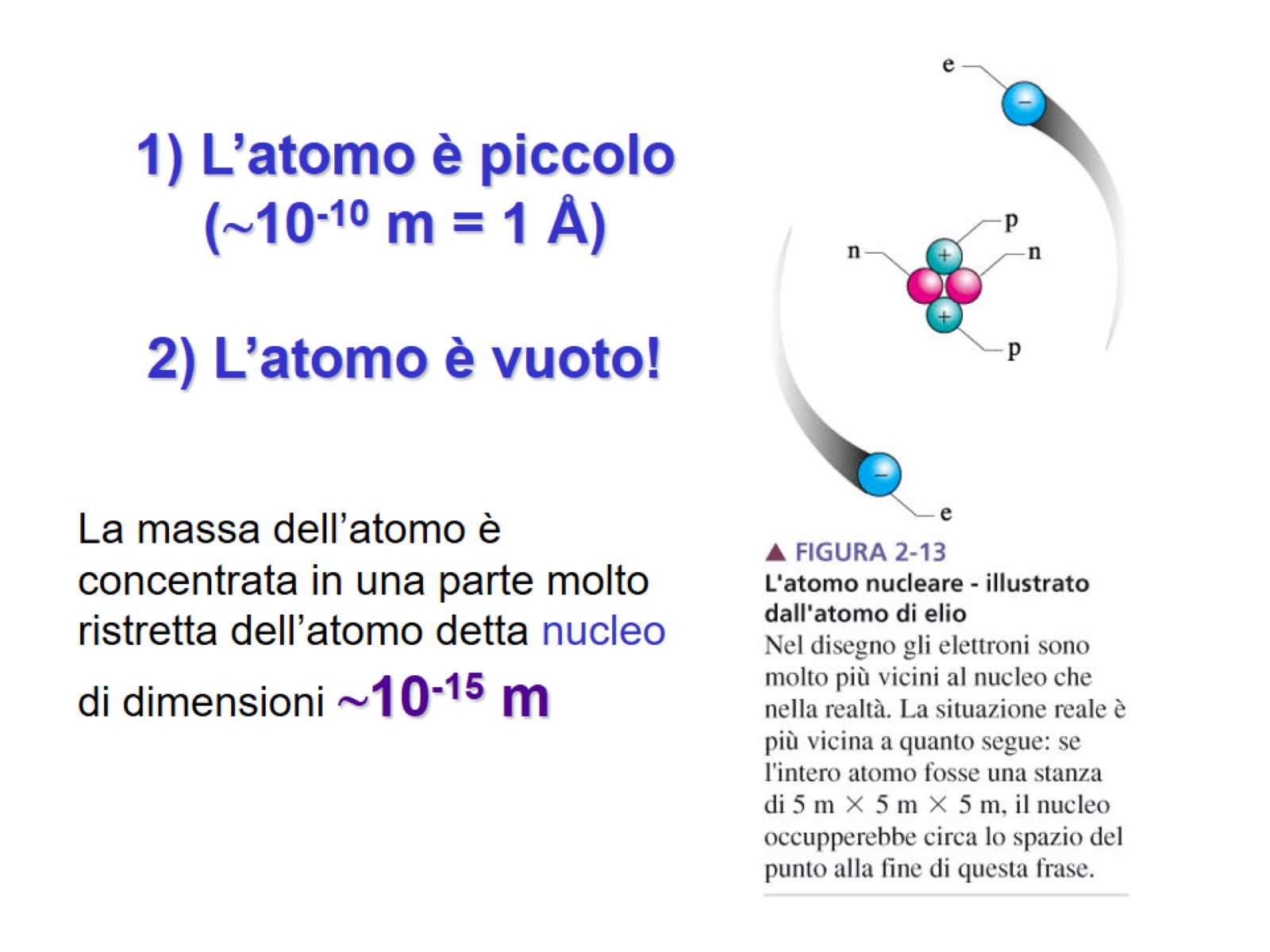 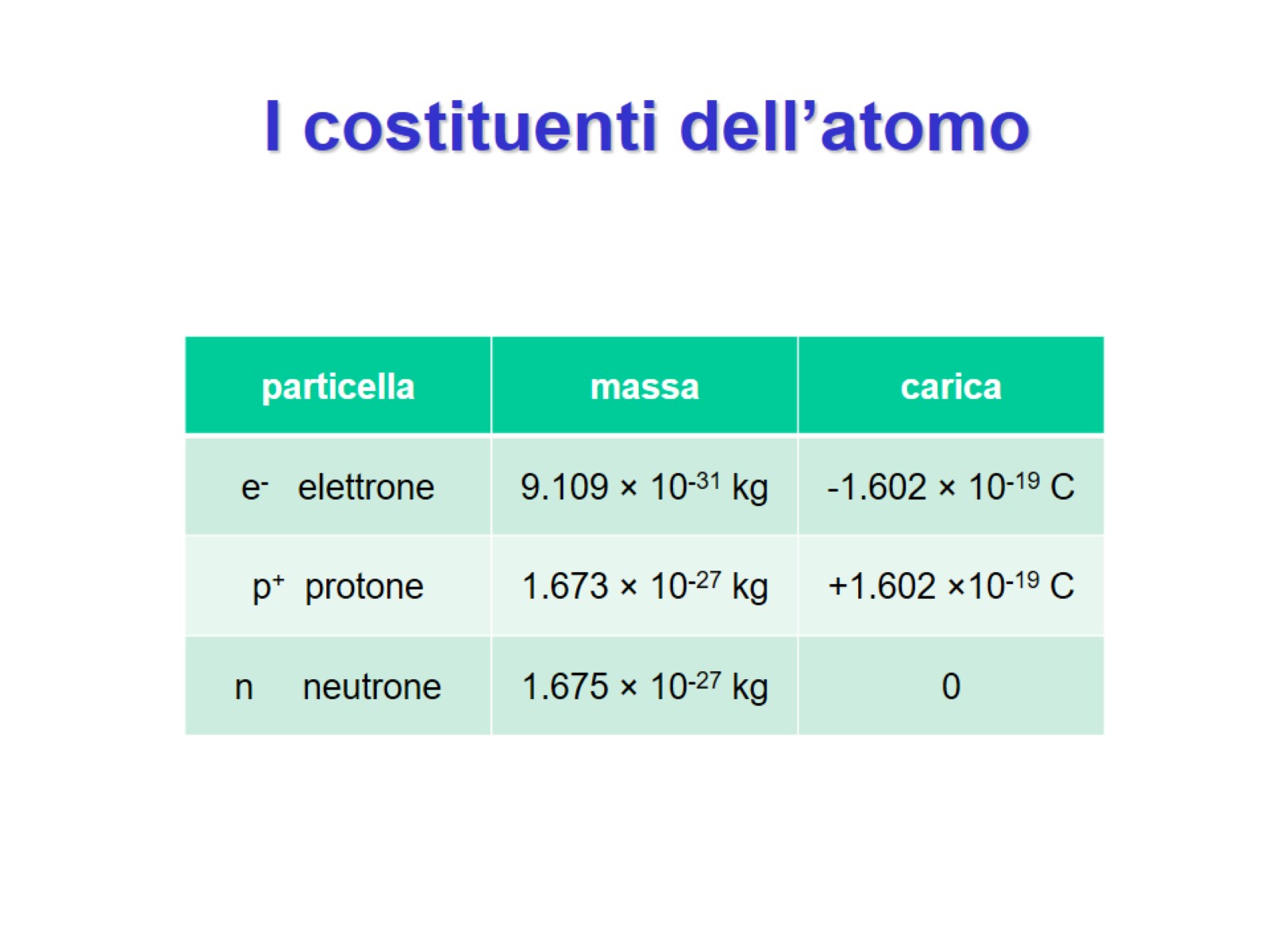 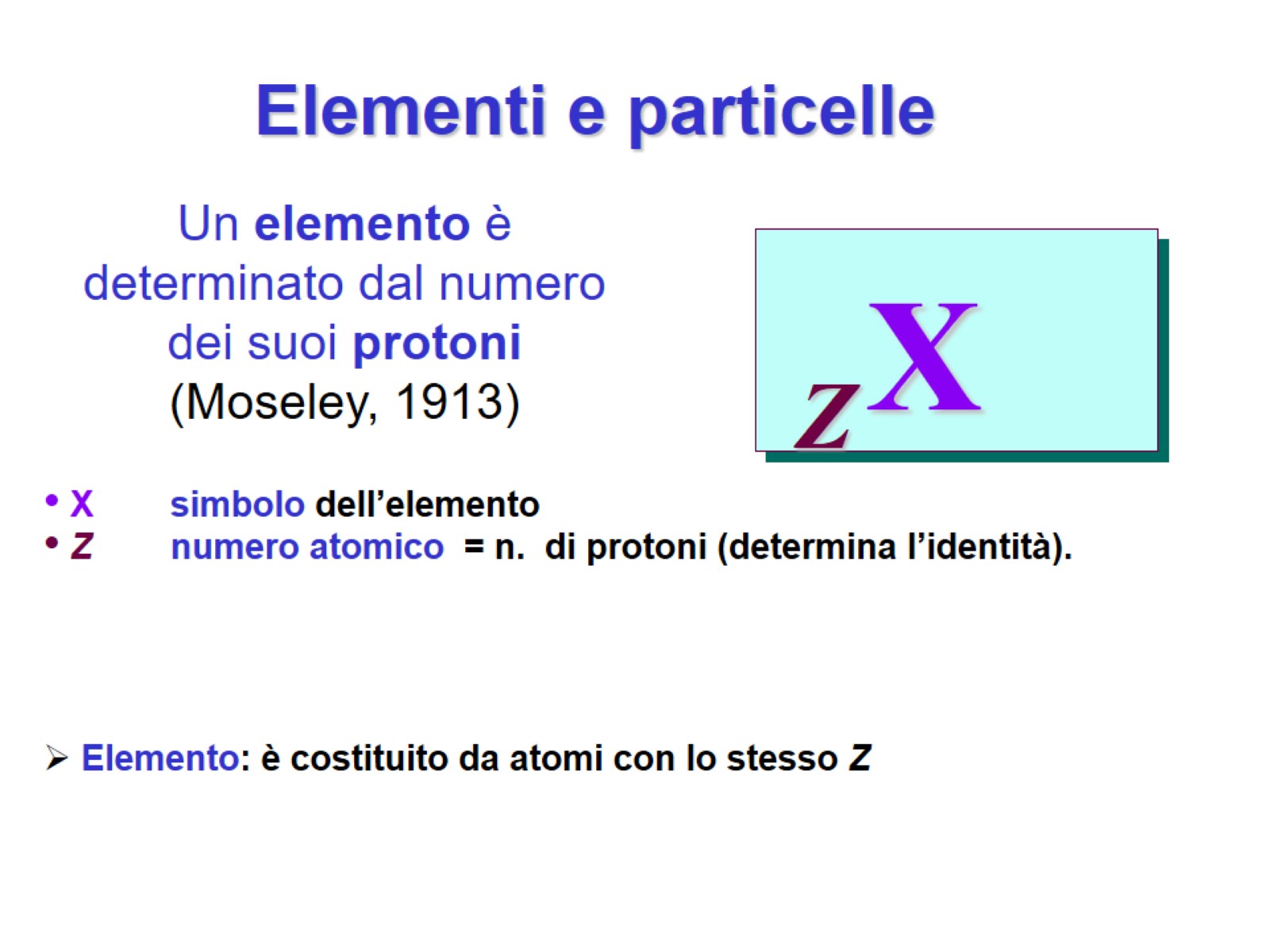 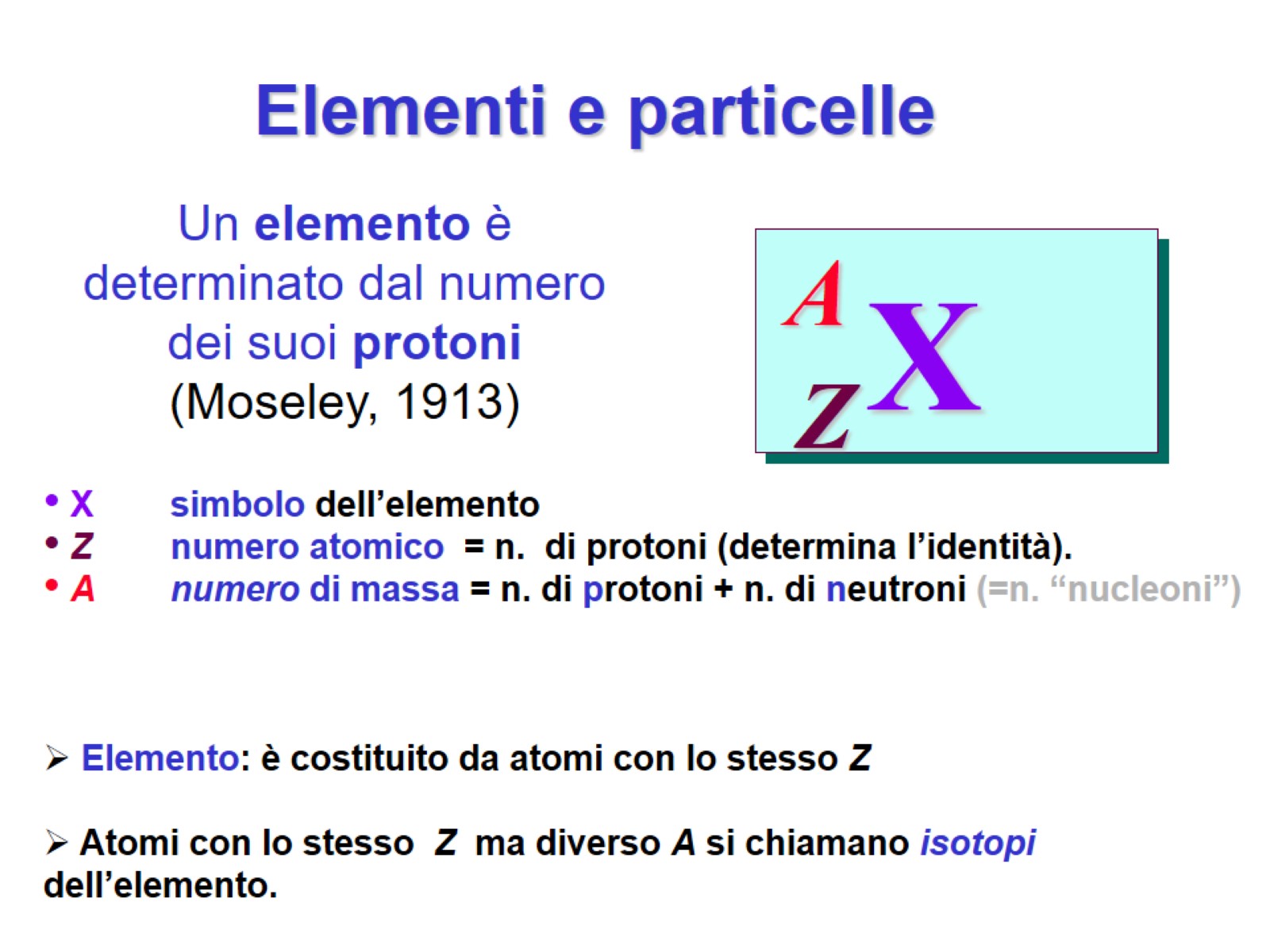 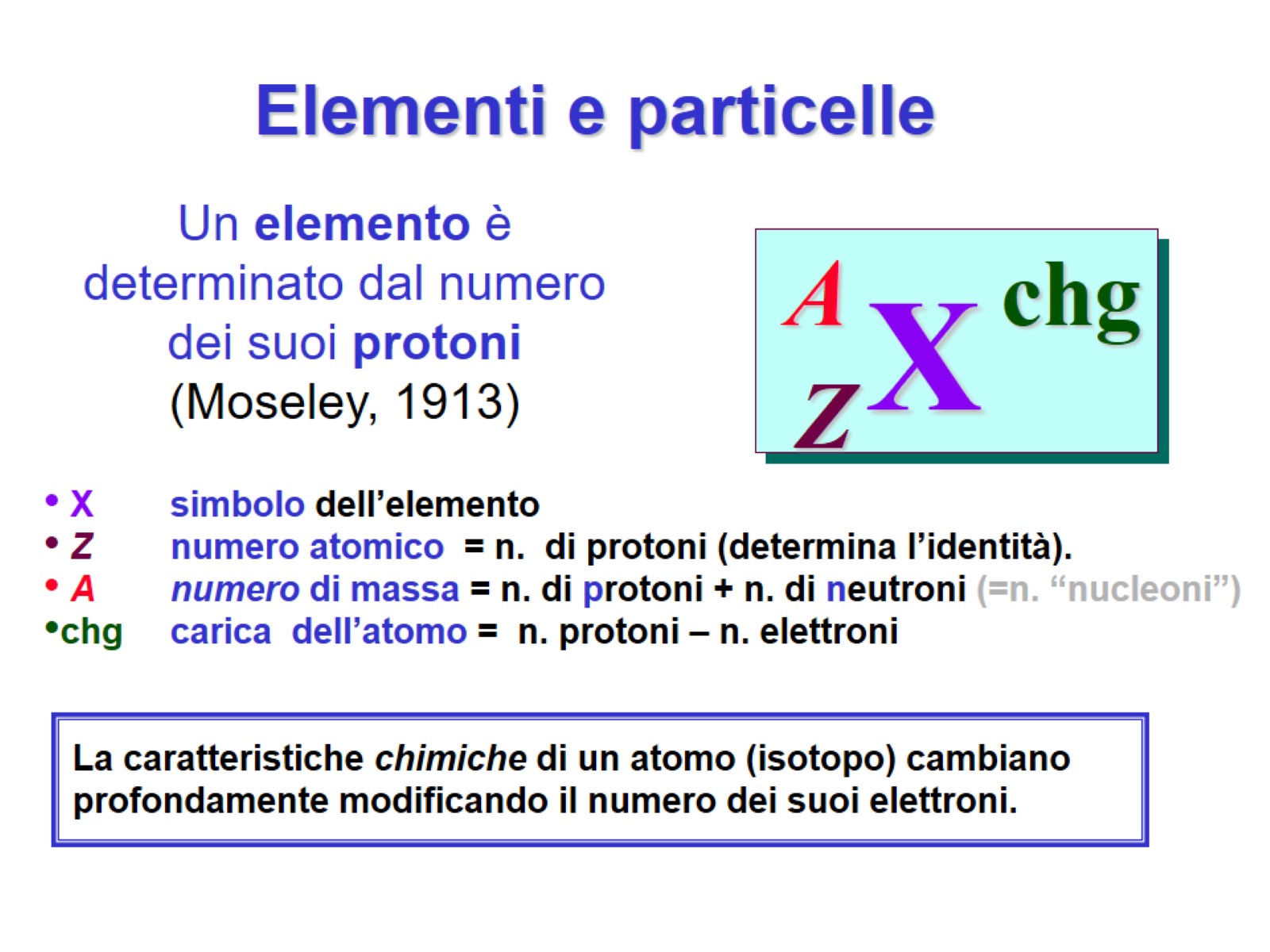 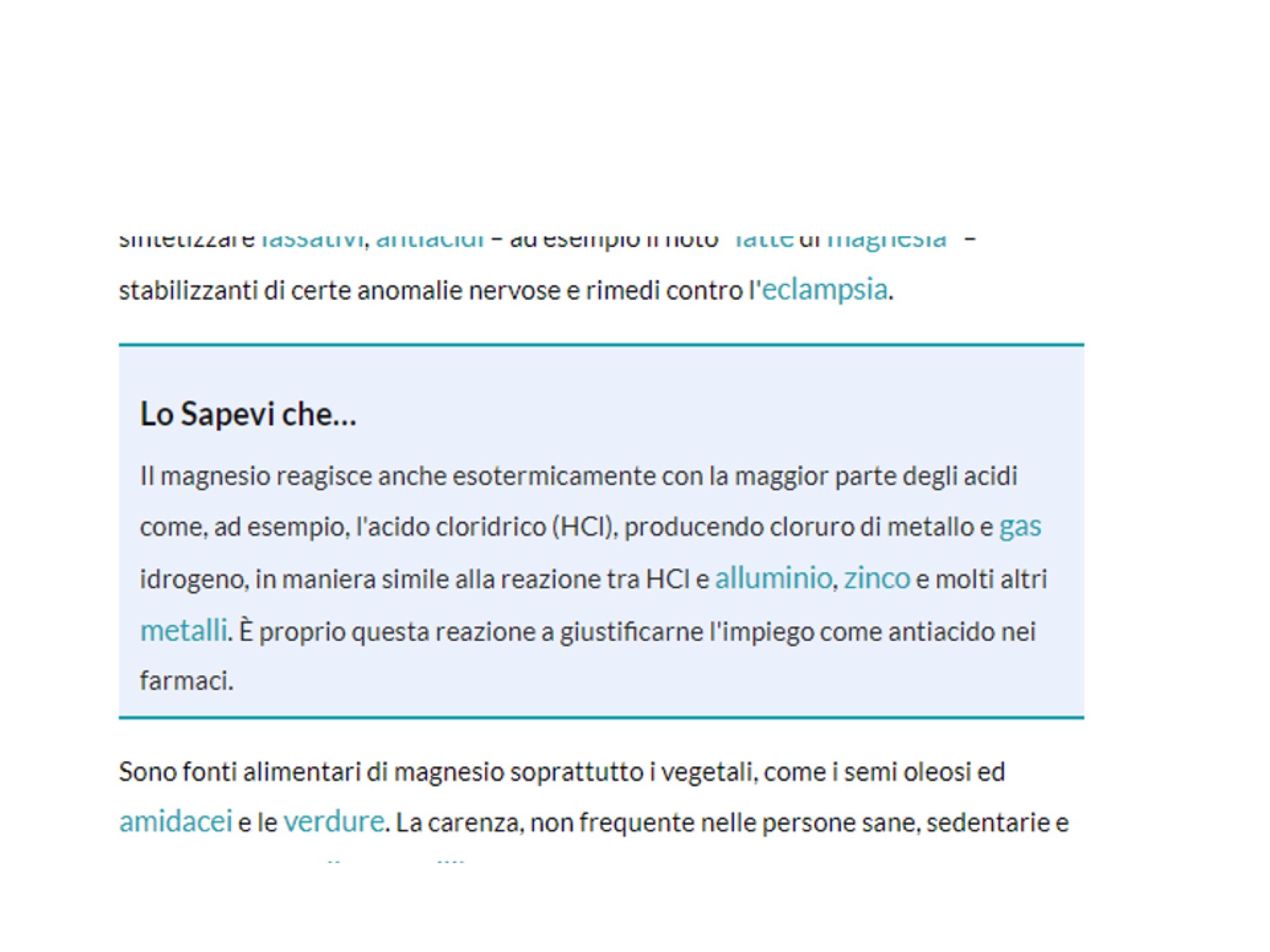 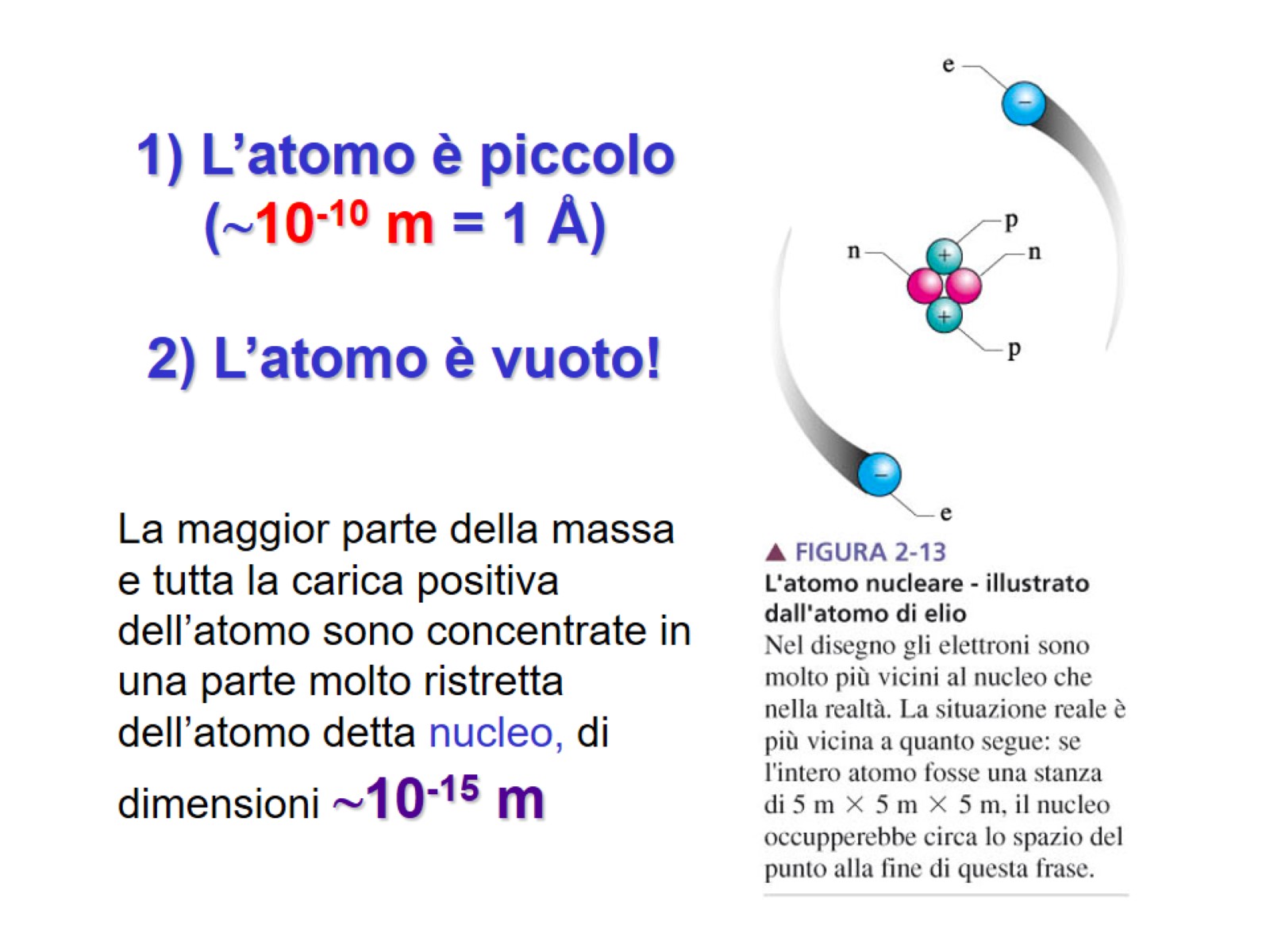 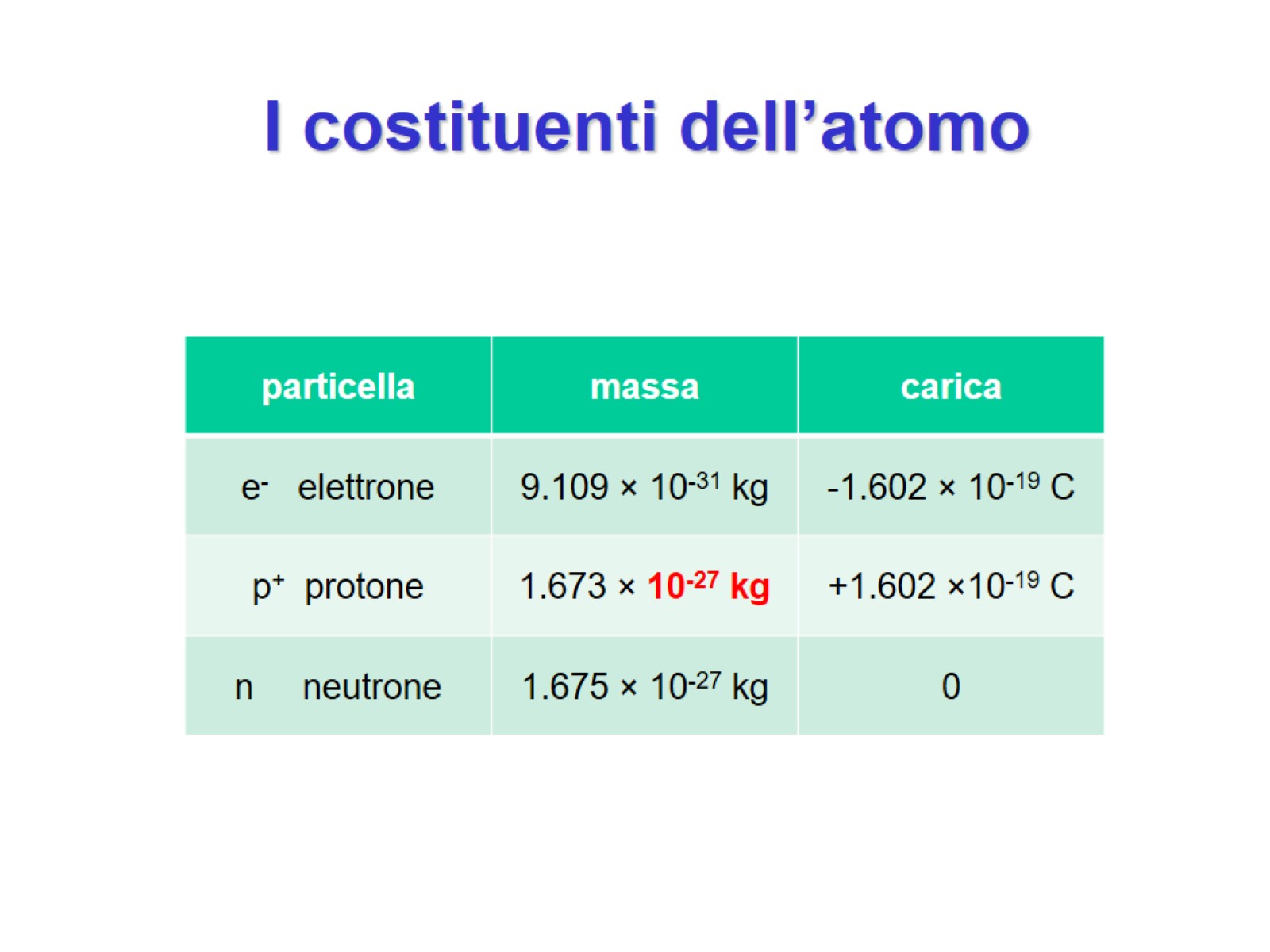 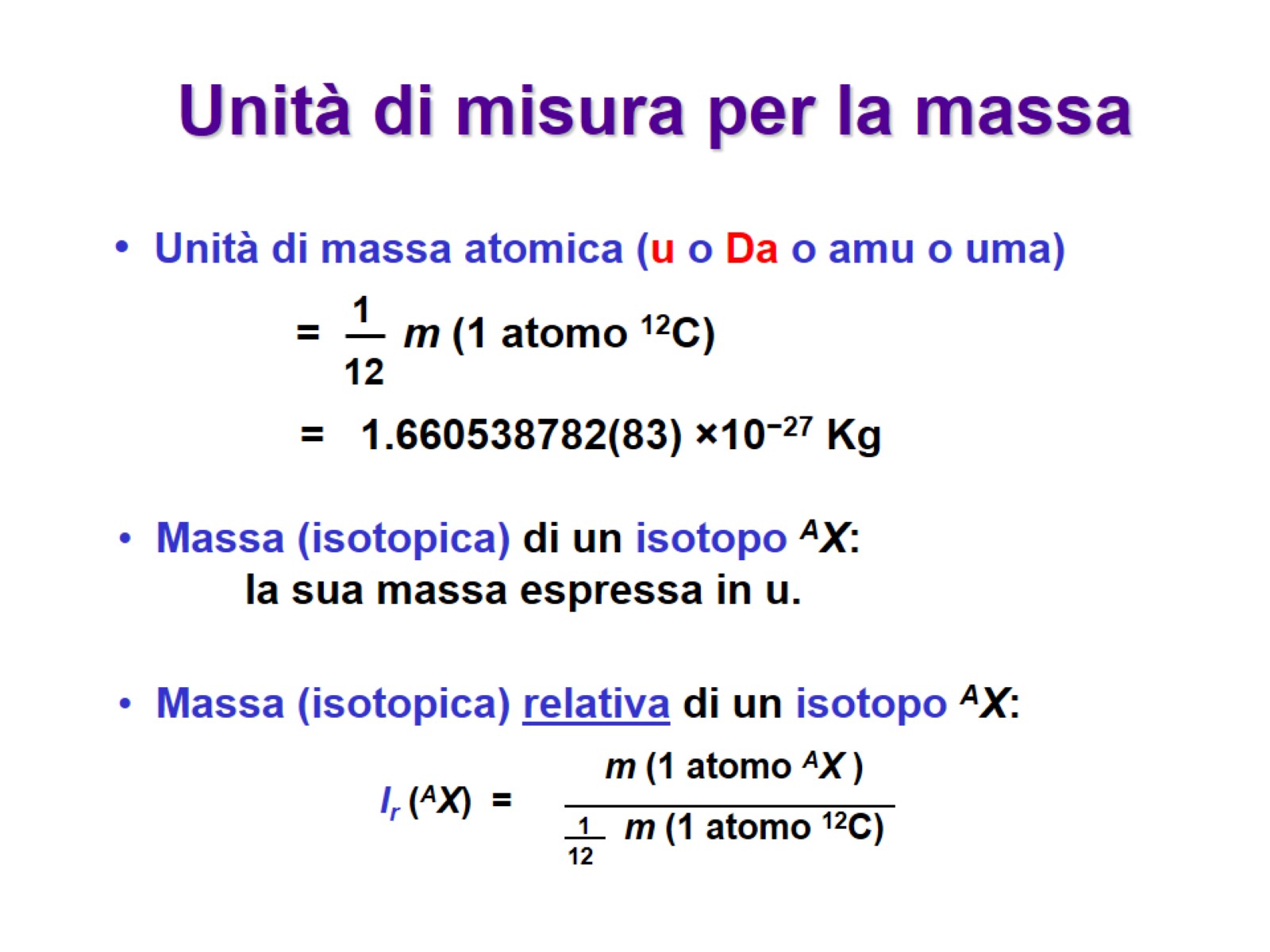 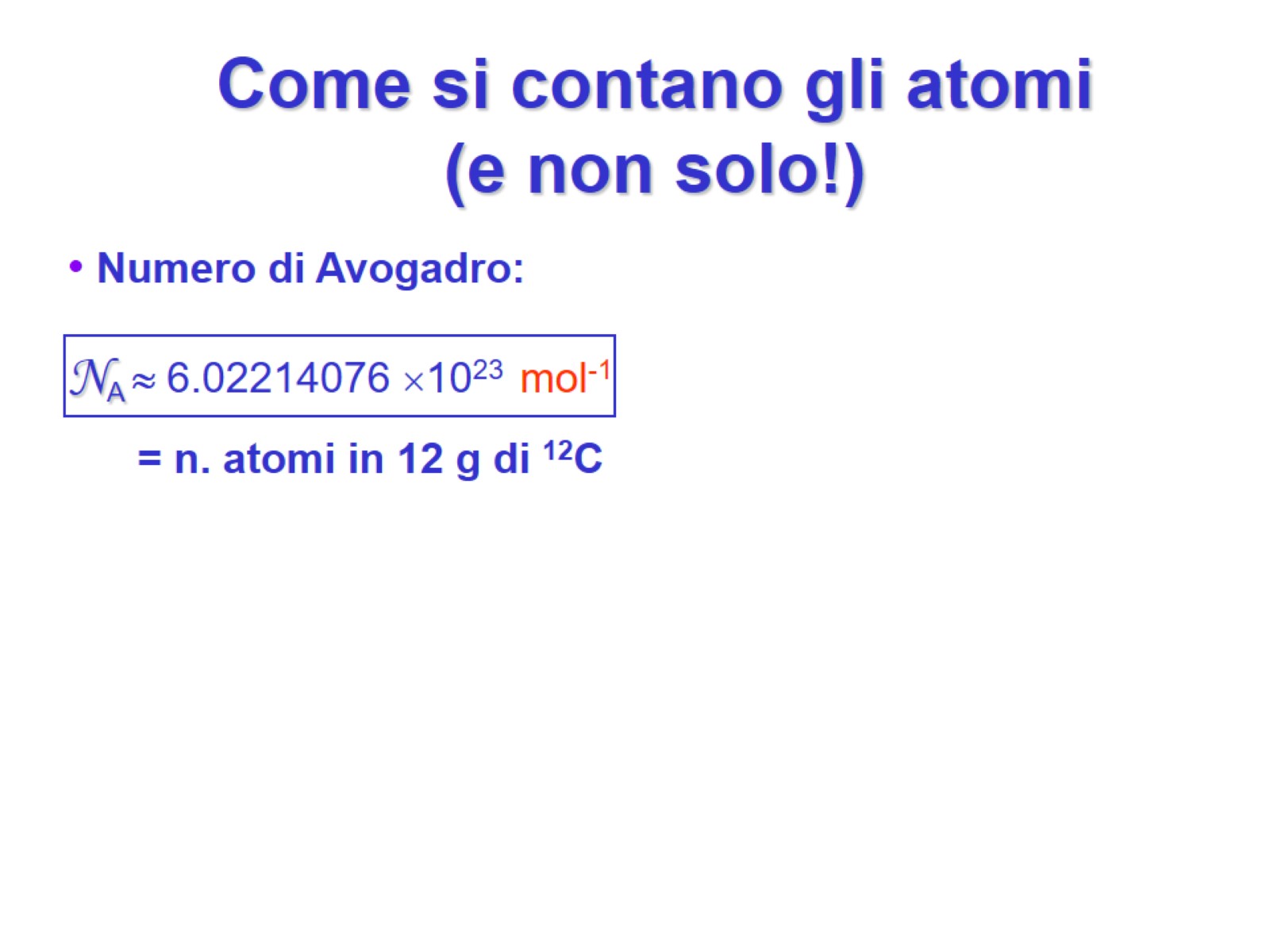 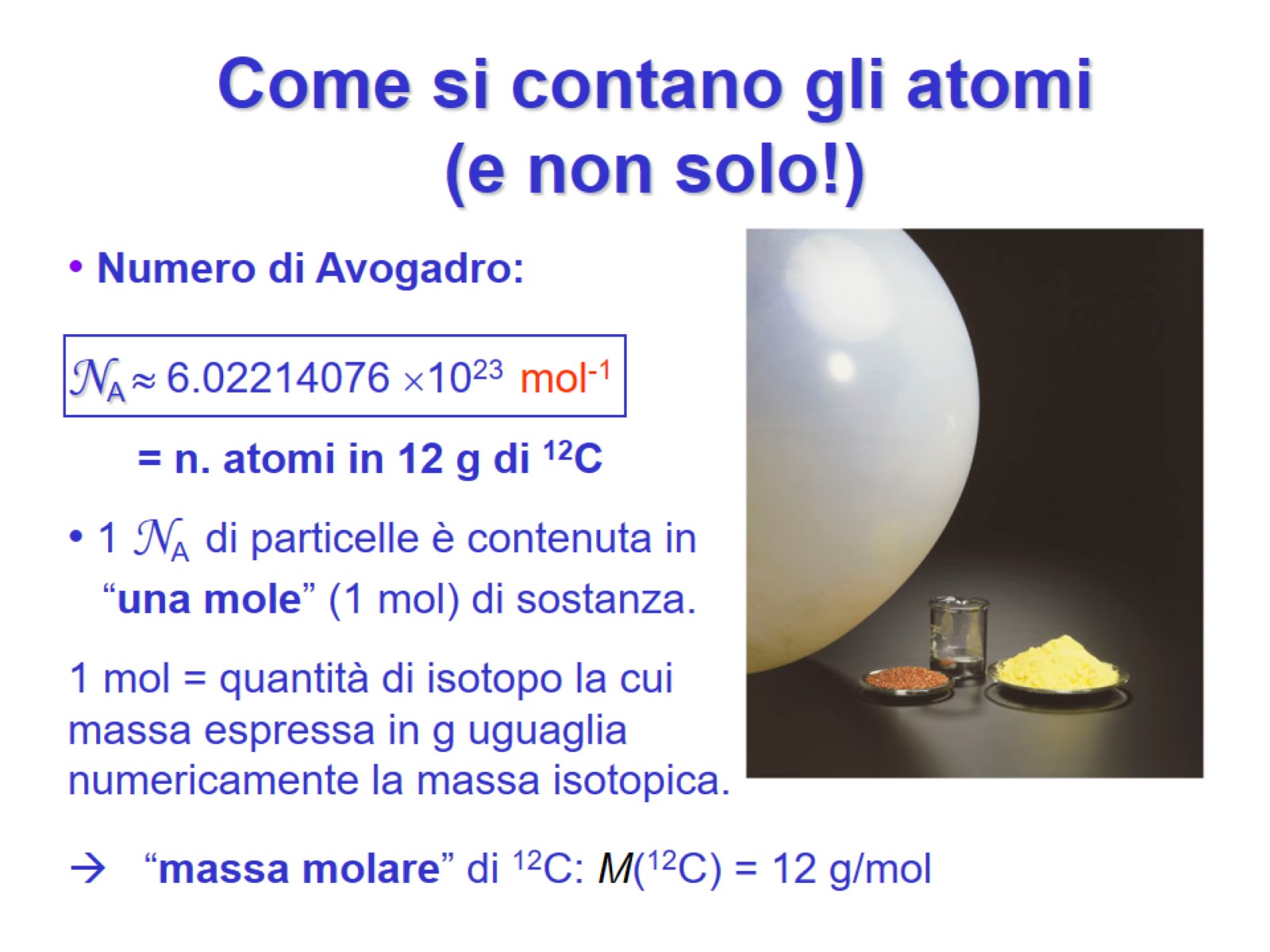 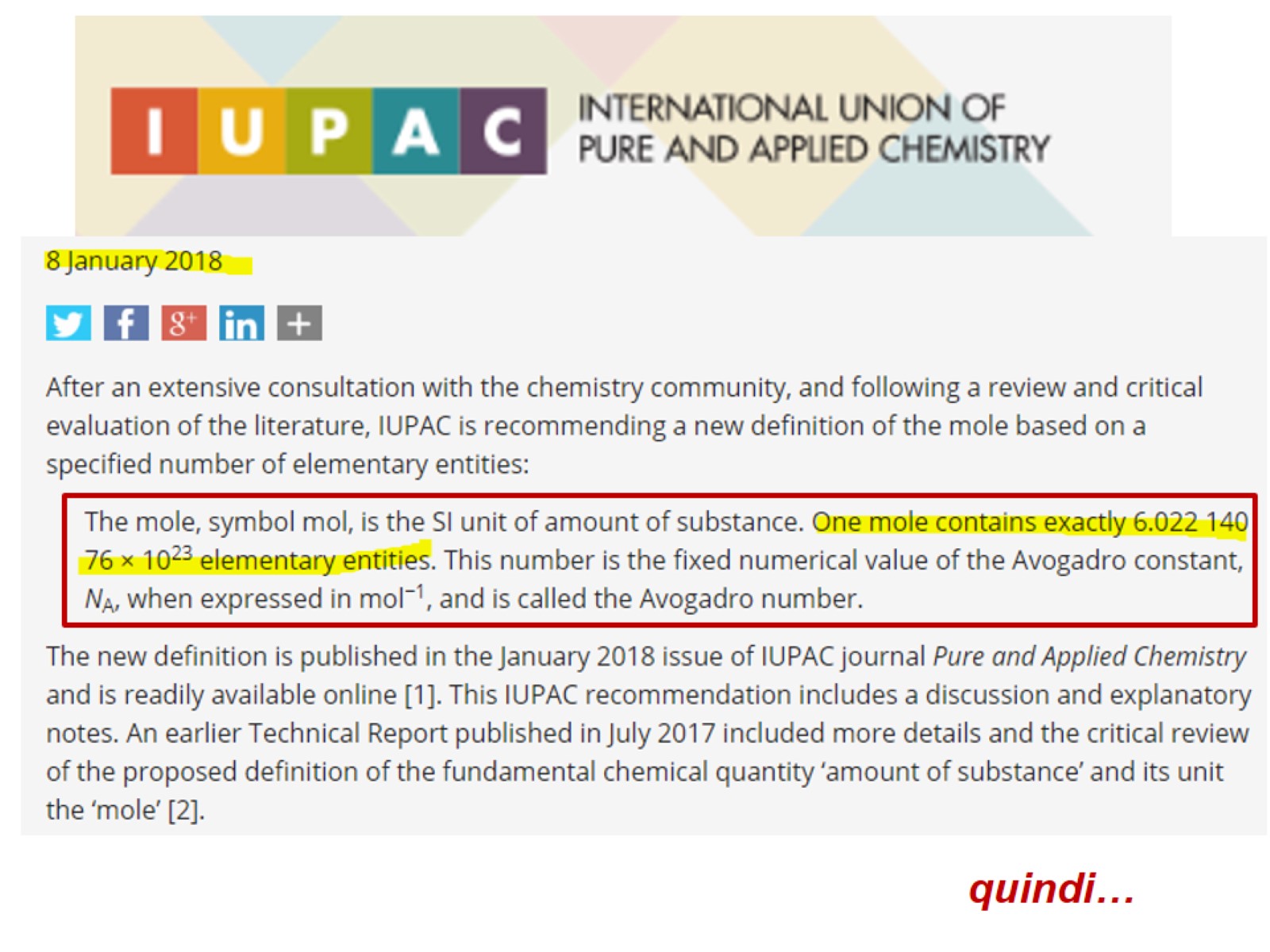 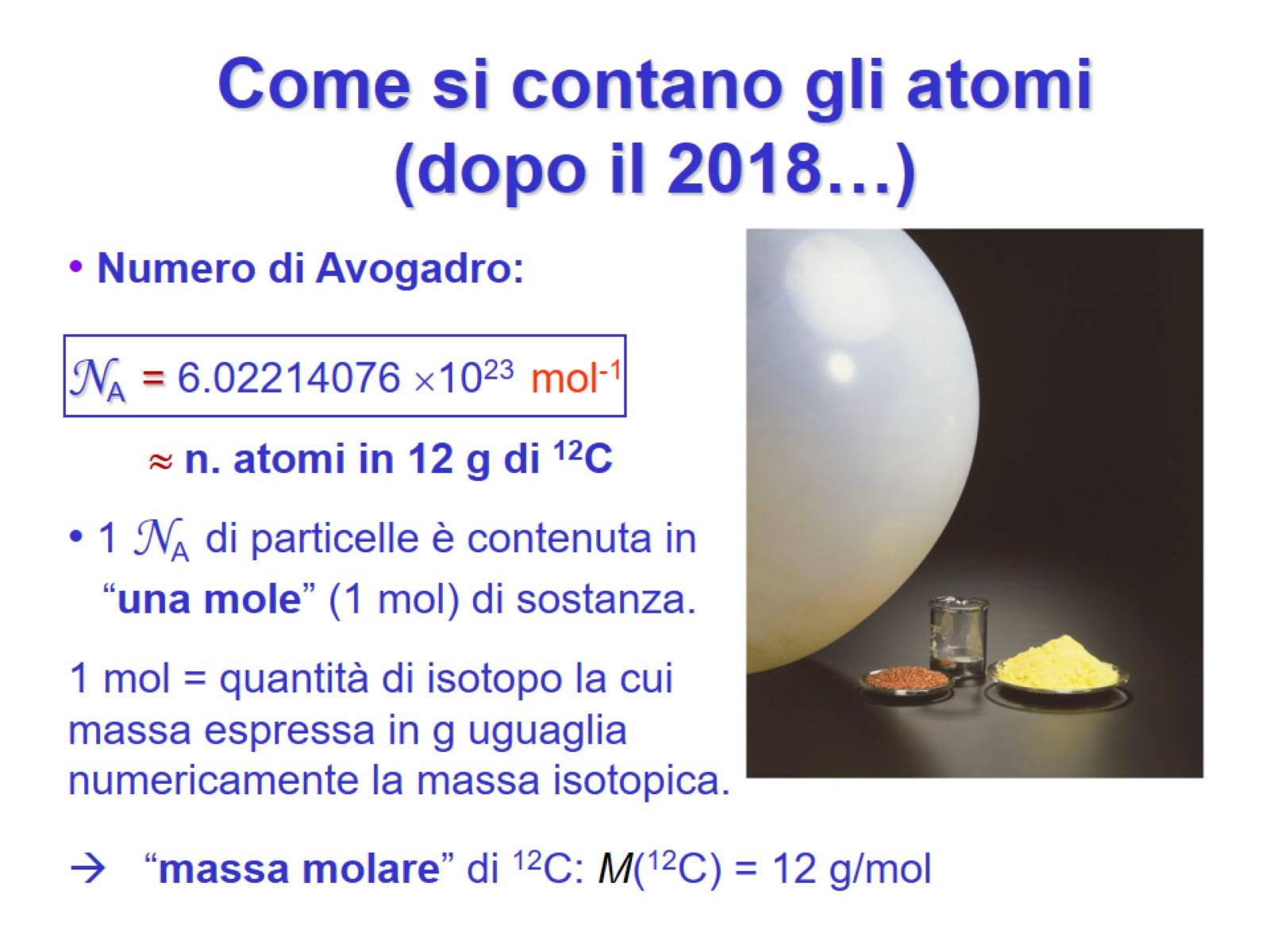 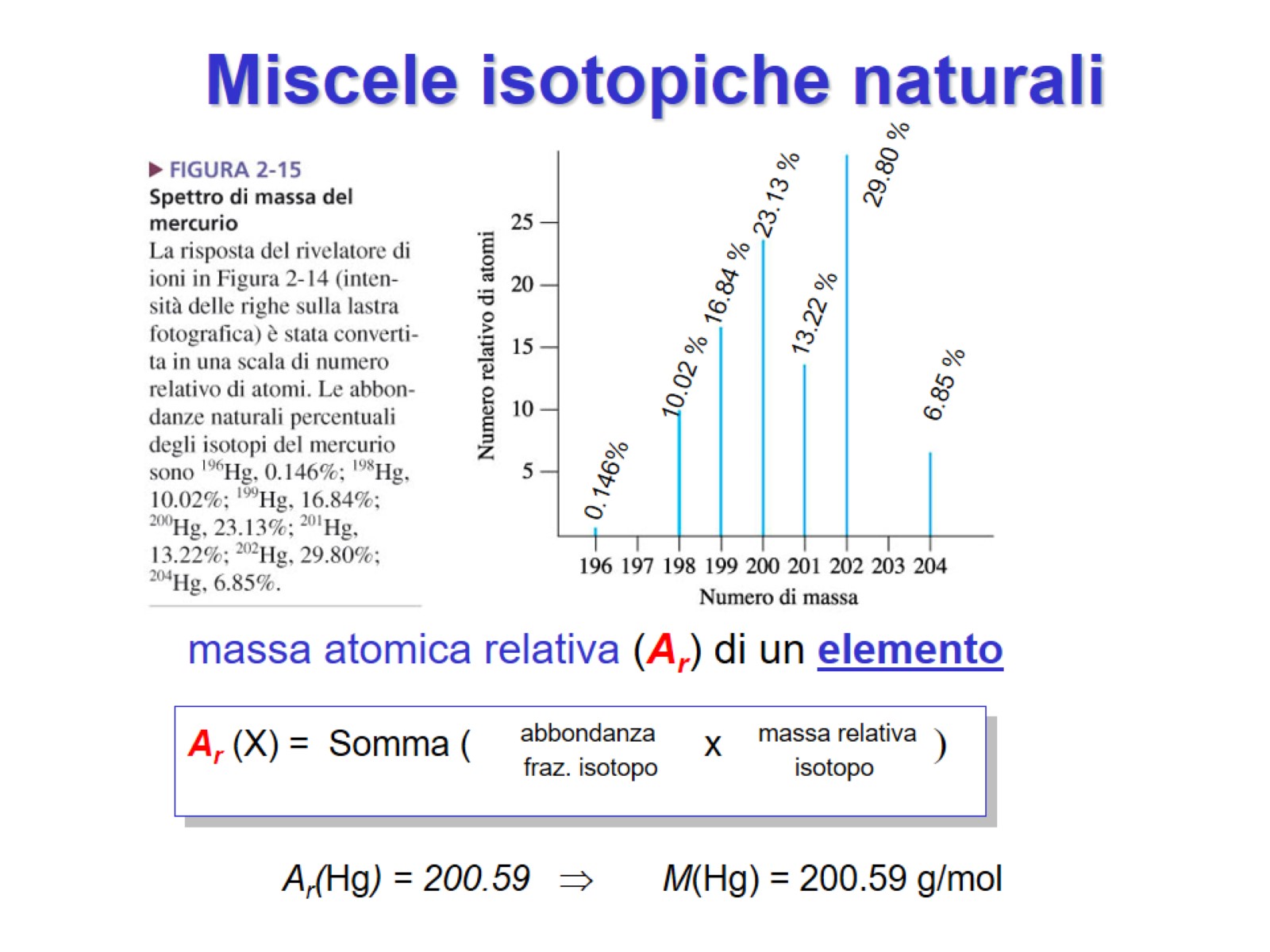 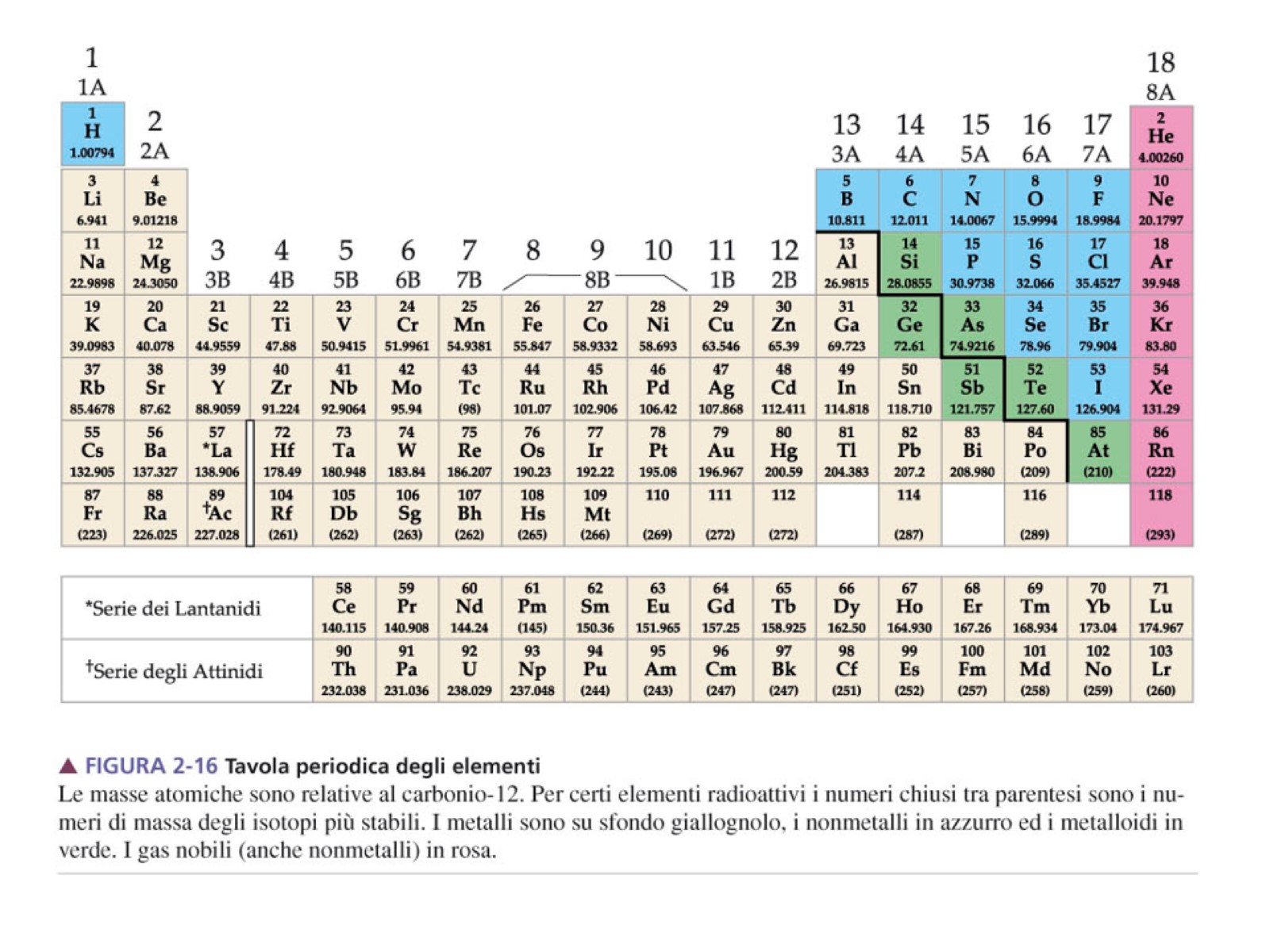 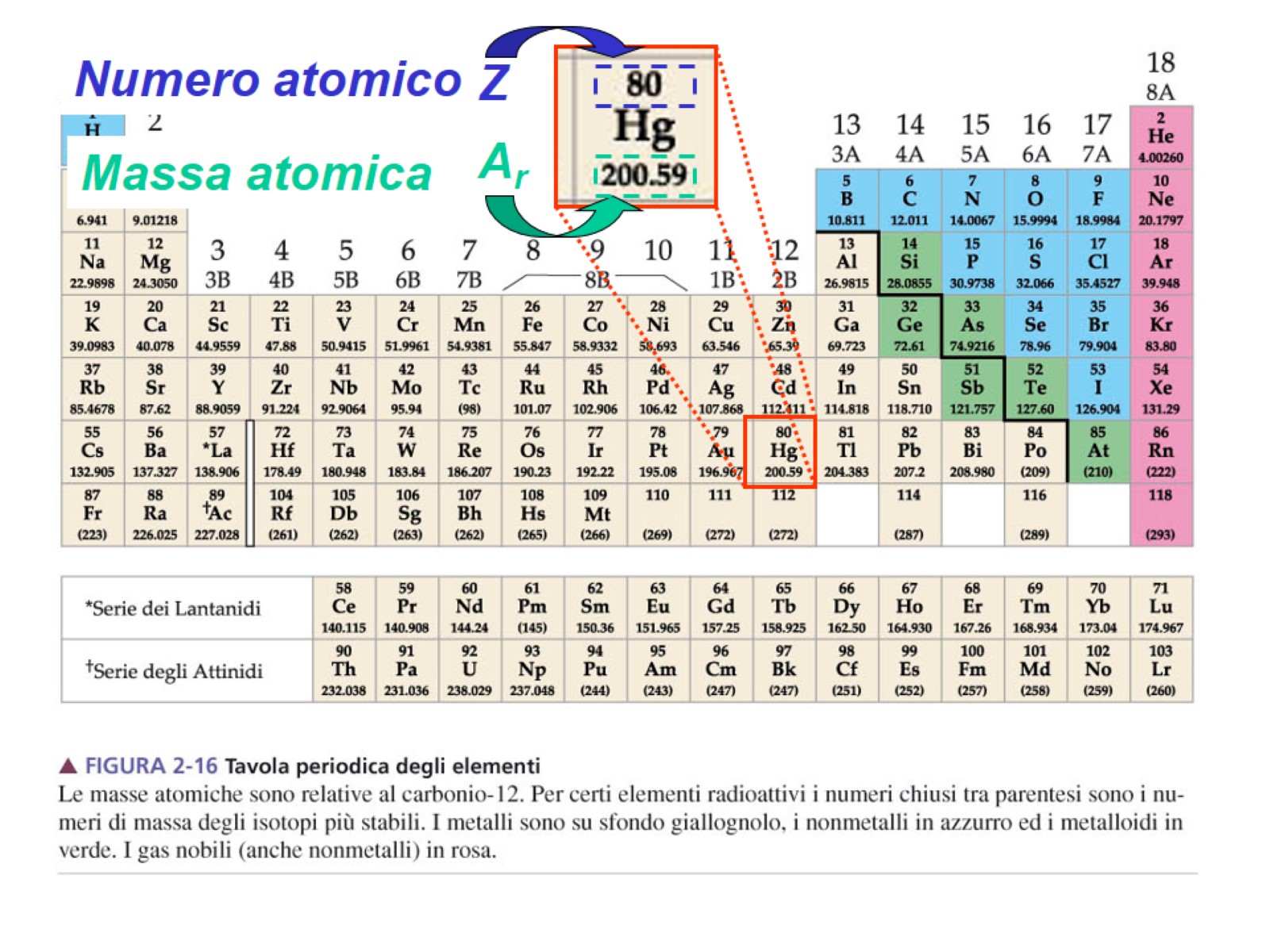